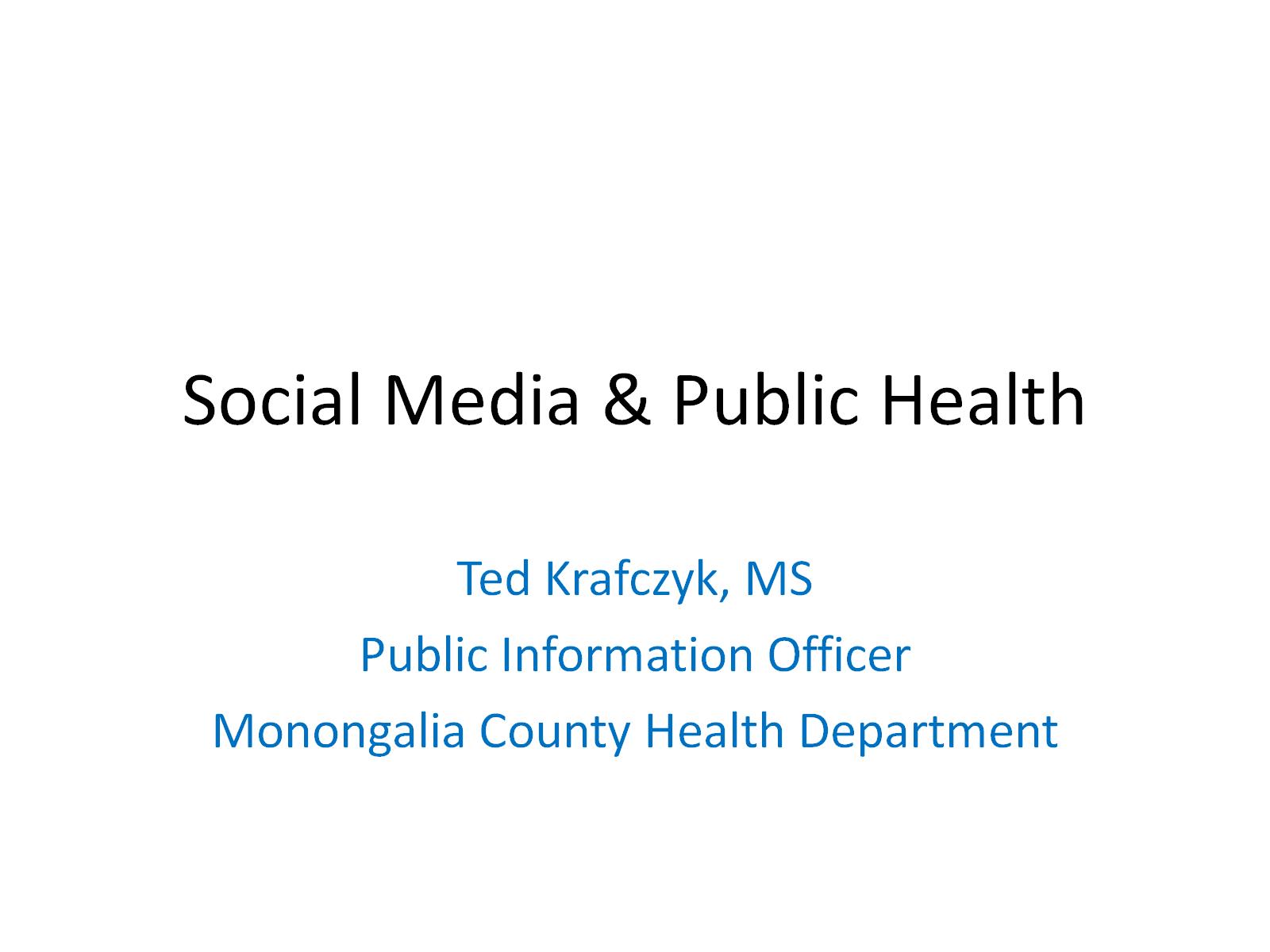 Social Media & Public Health
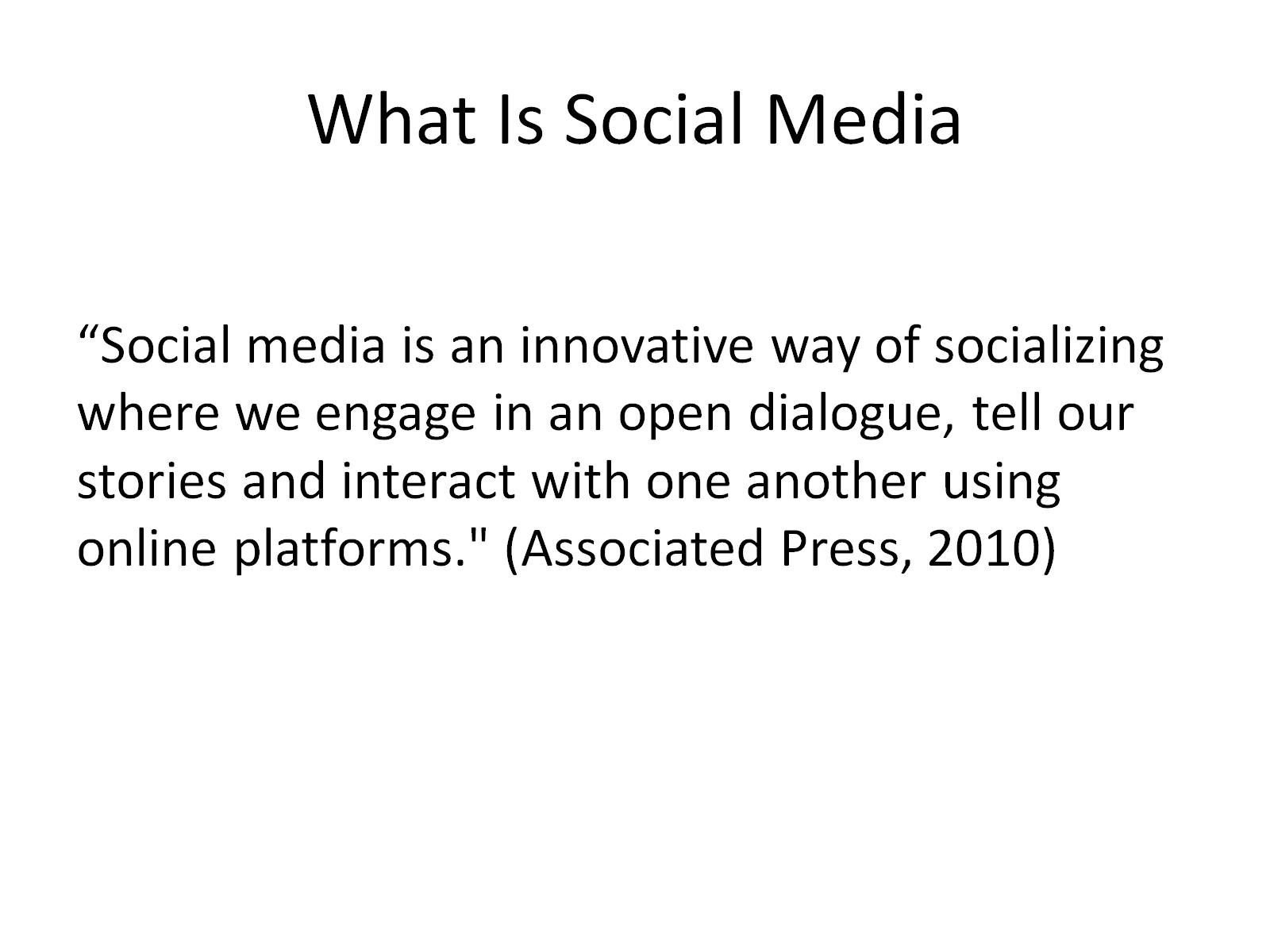 What Is Social Media
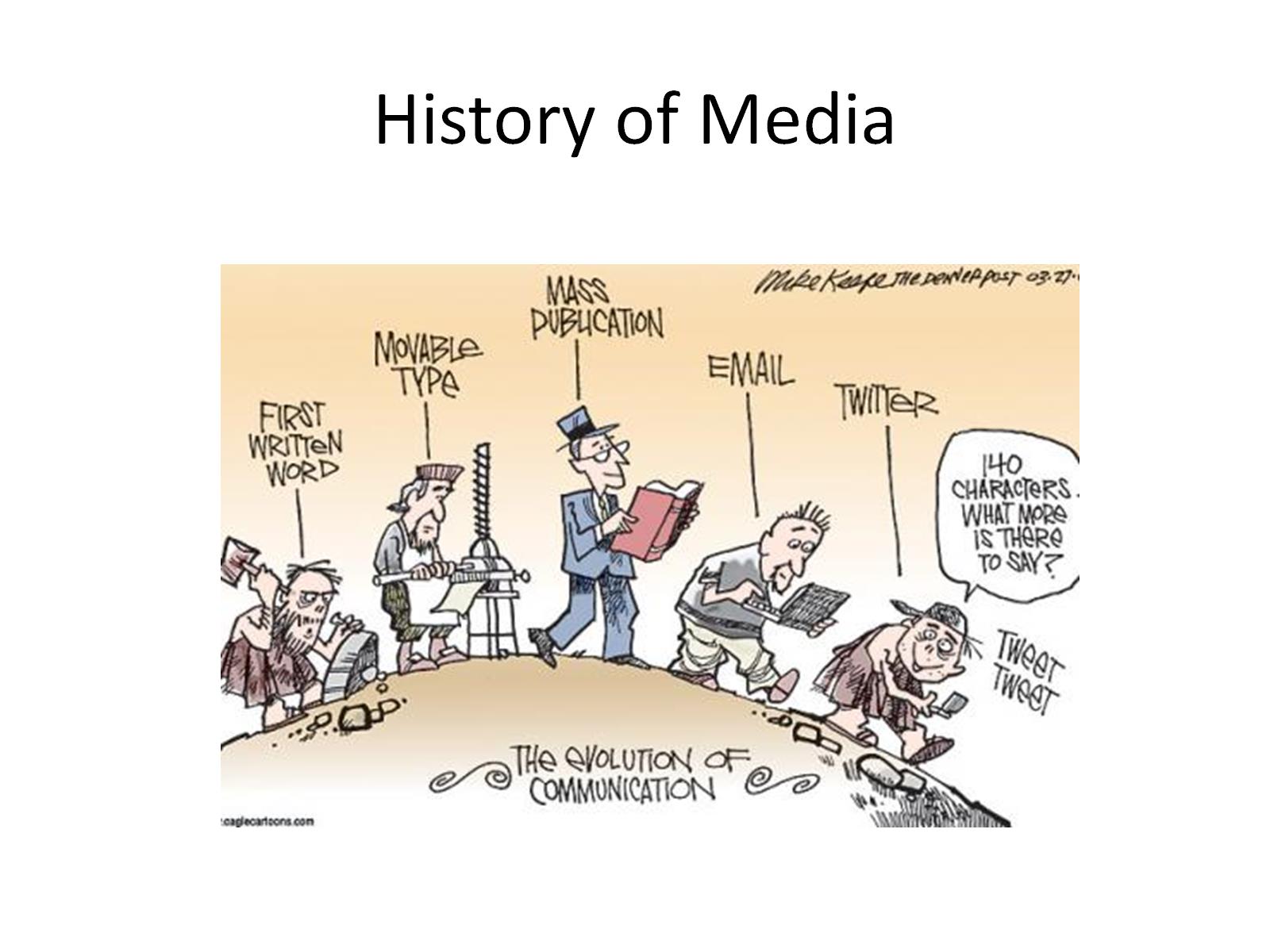 History of Media
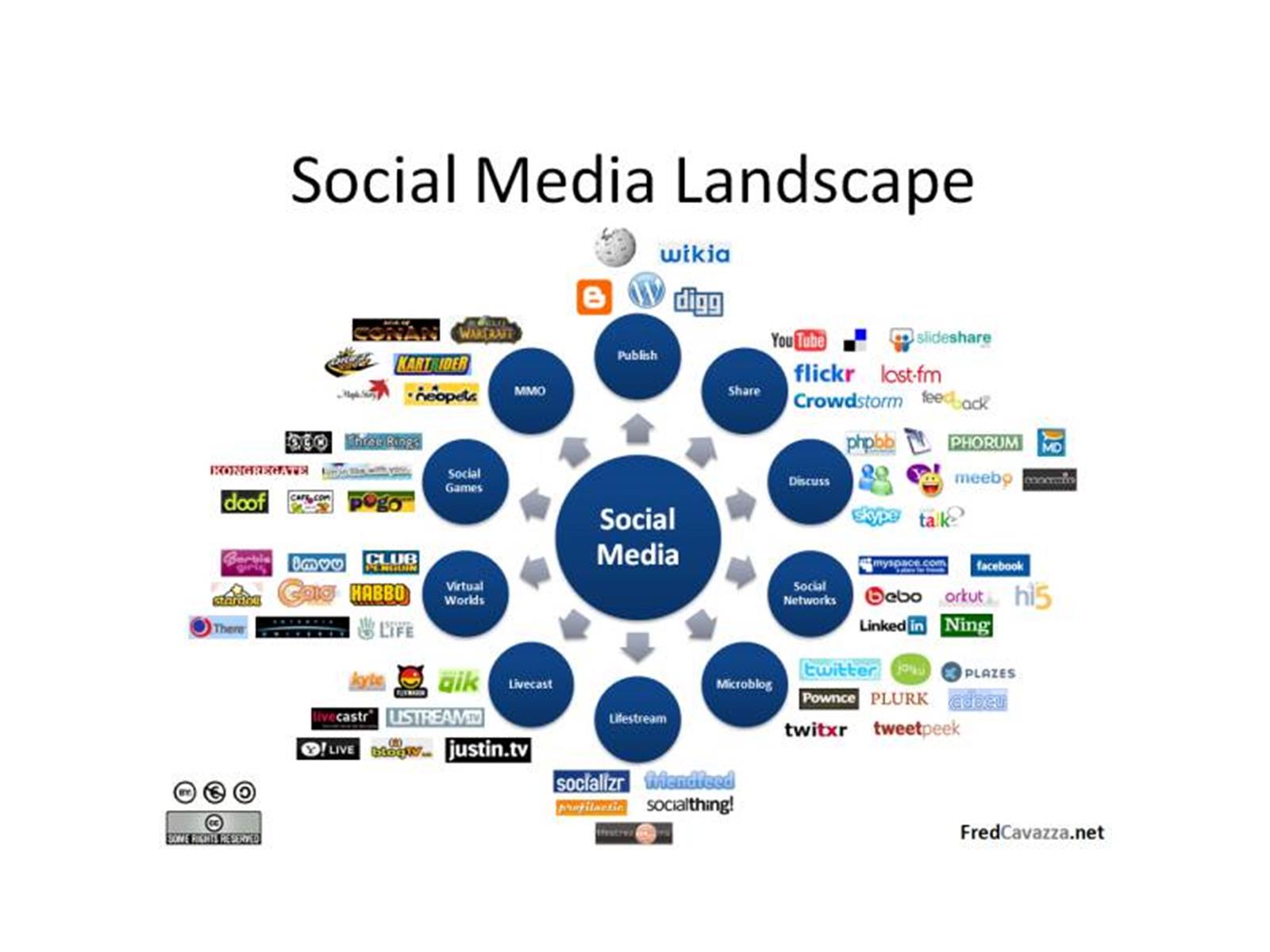 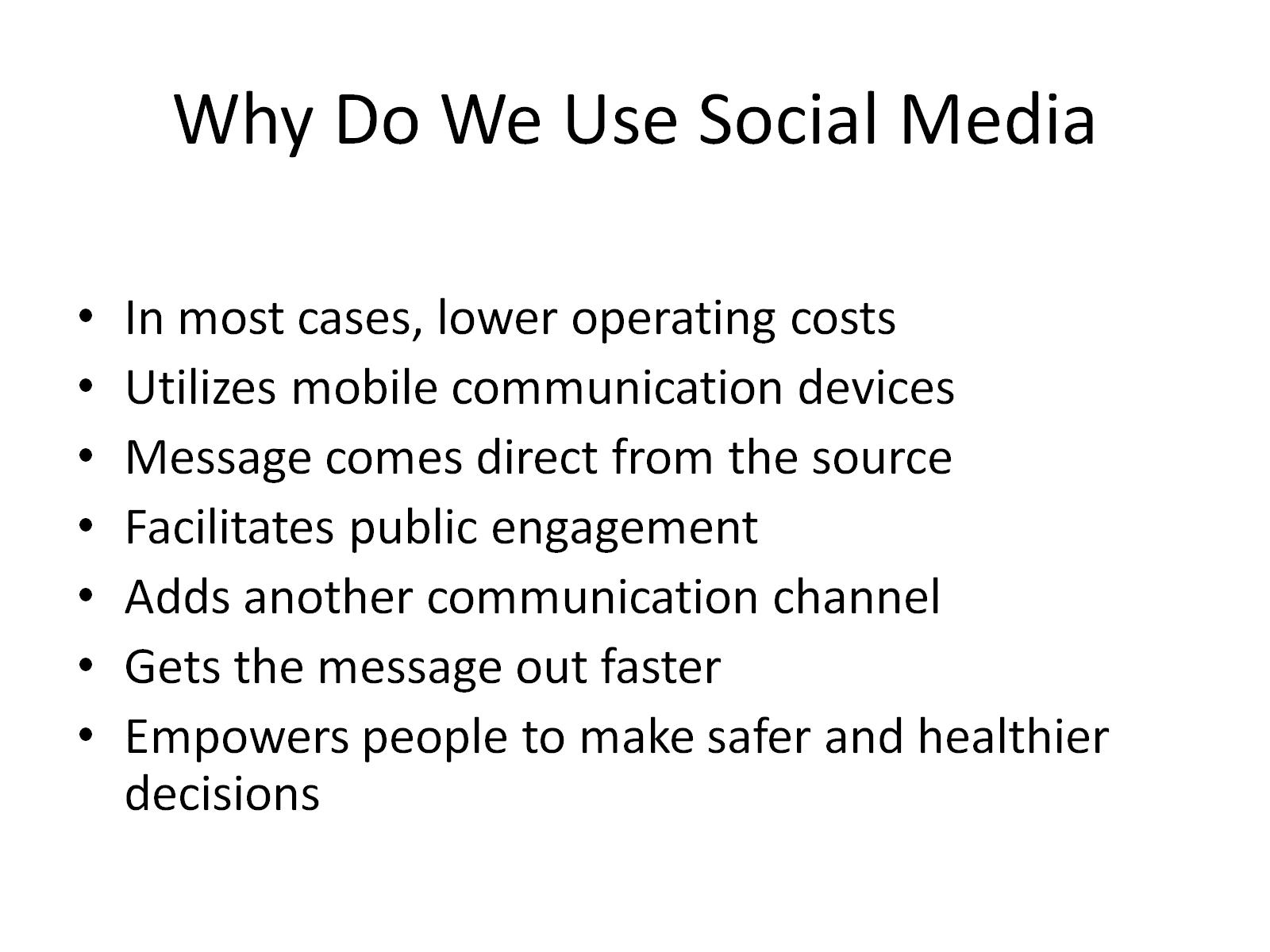 Why Do We Use Social Media
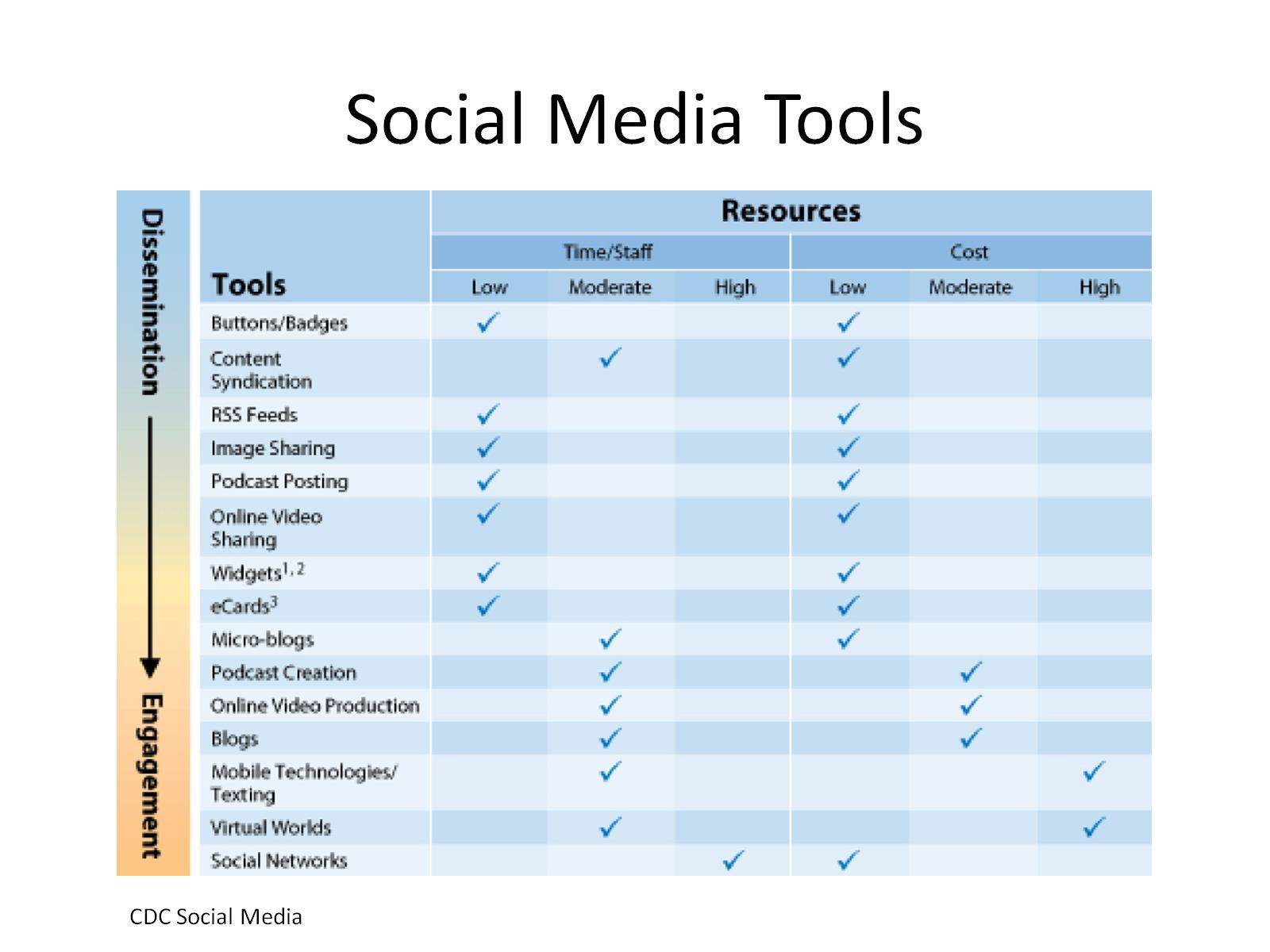 Social Media Tools
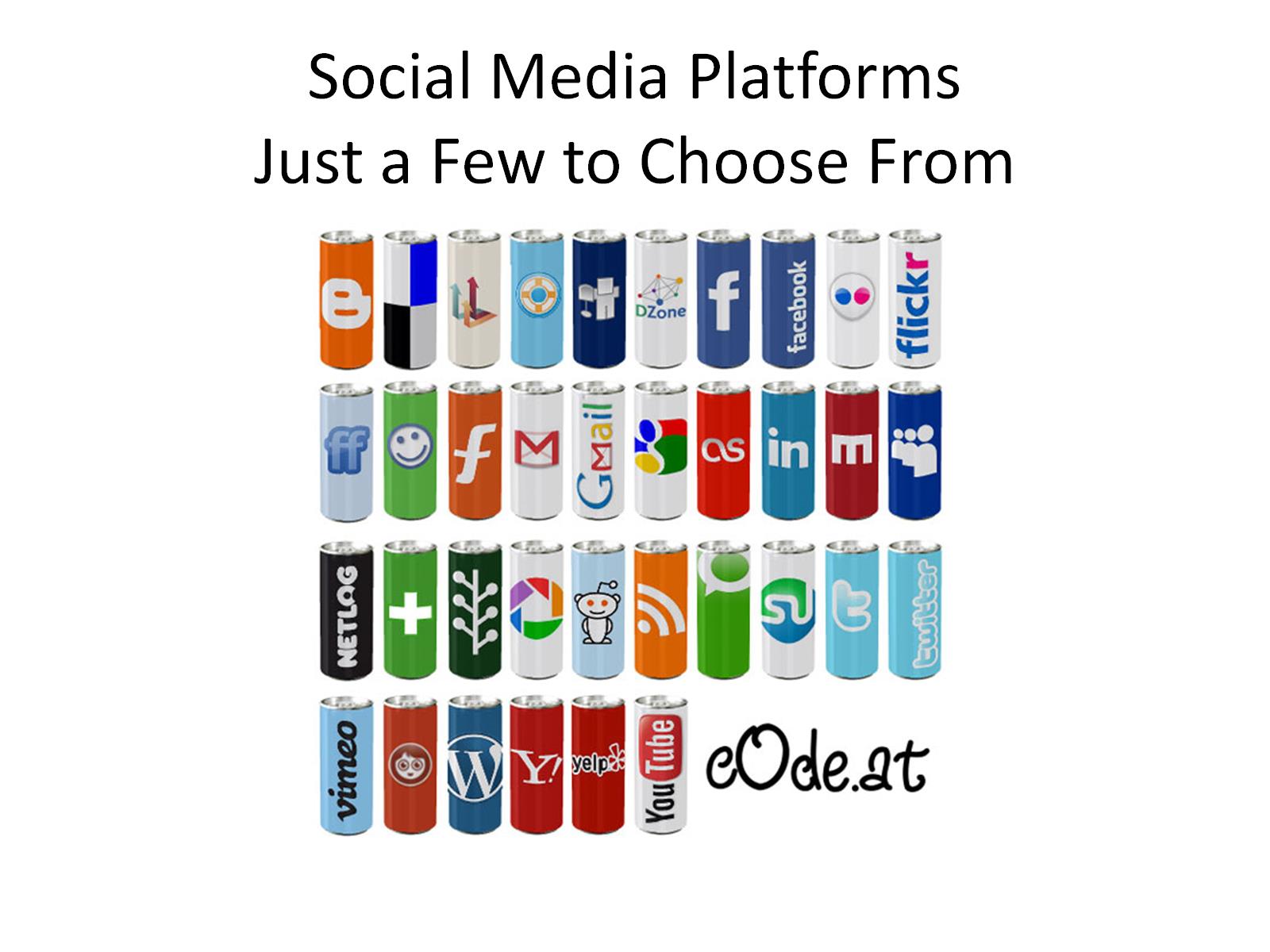 Social Media PlatformsJust a Few to Choose From
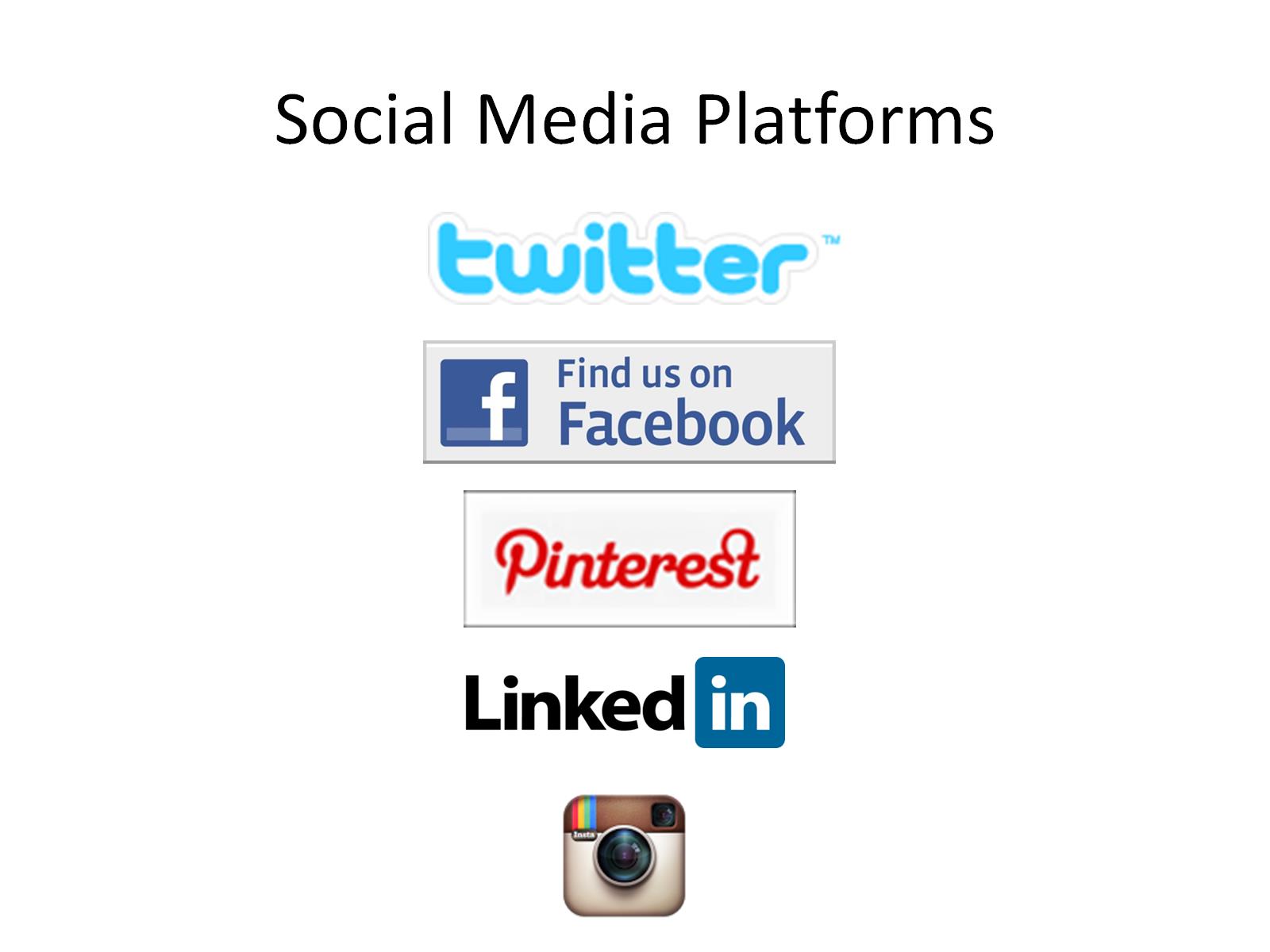 Social Media Platforms
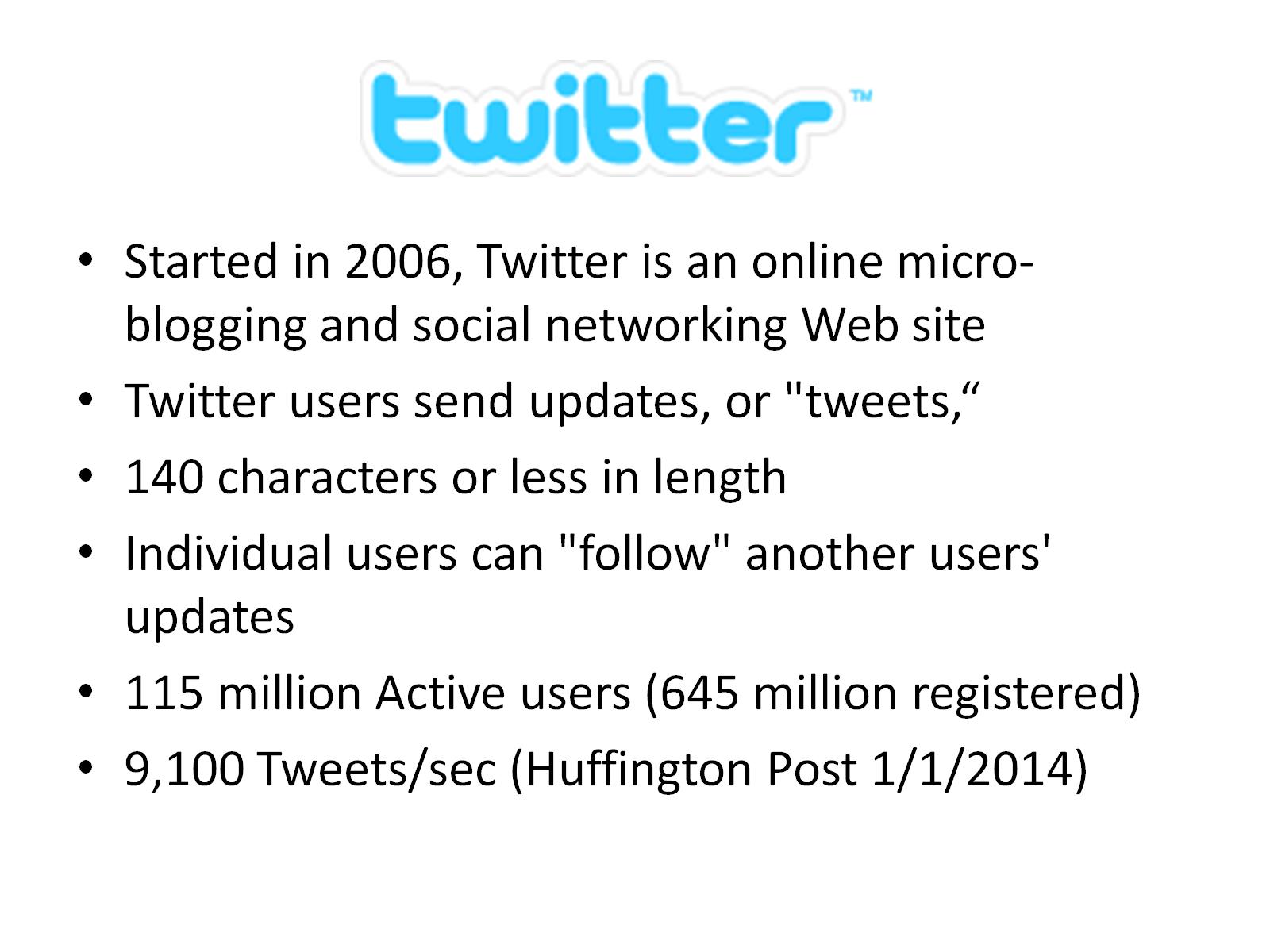 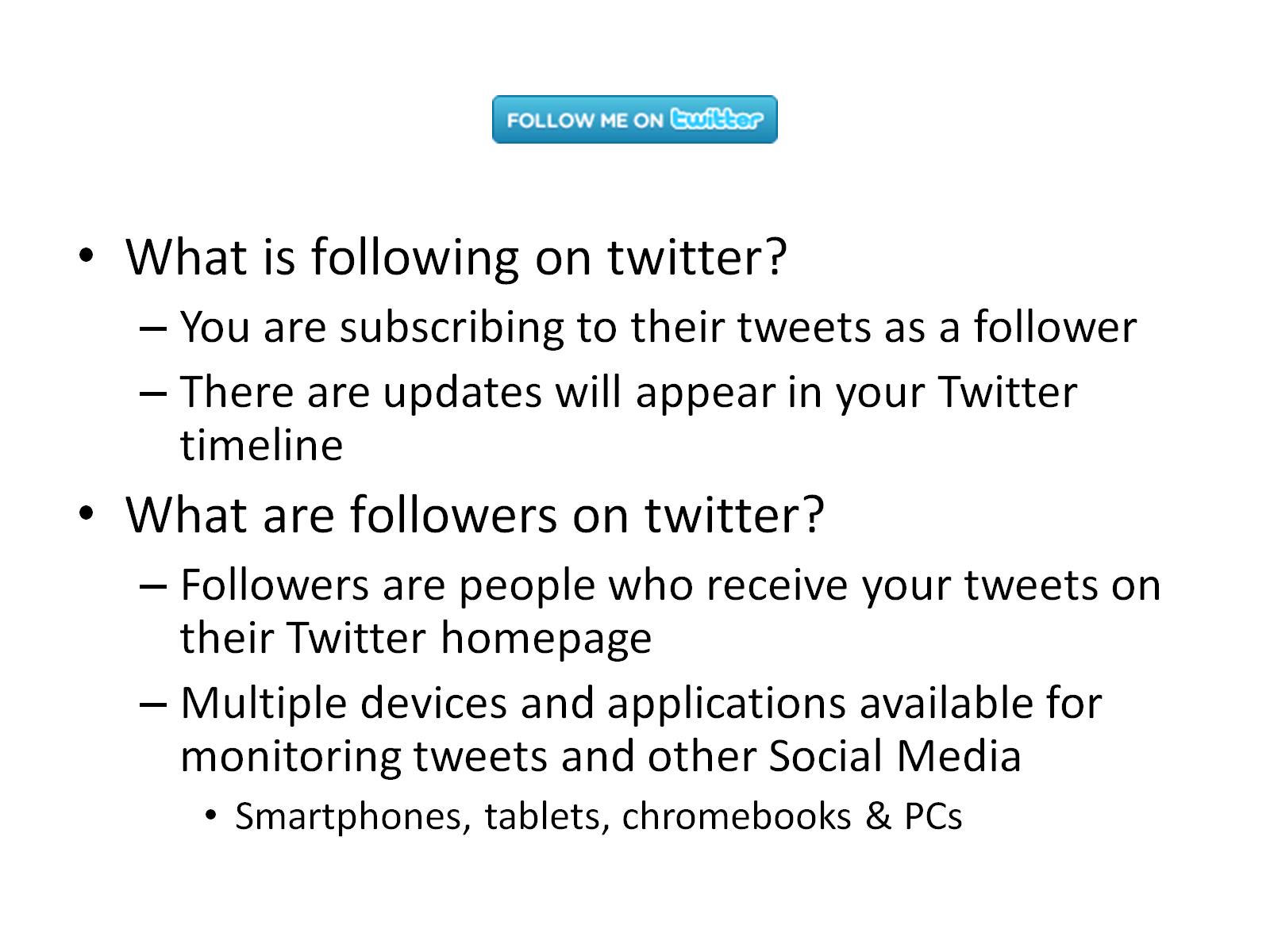 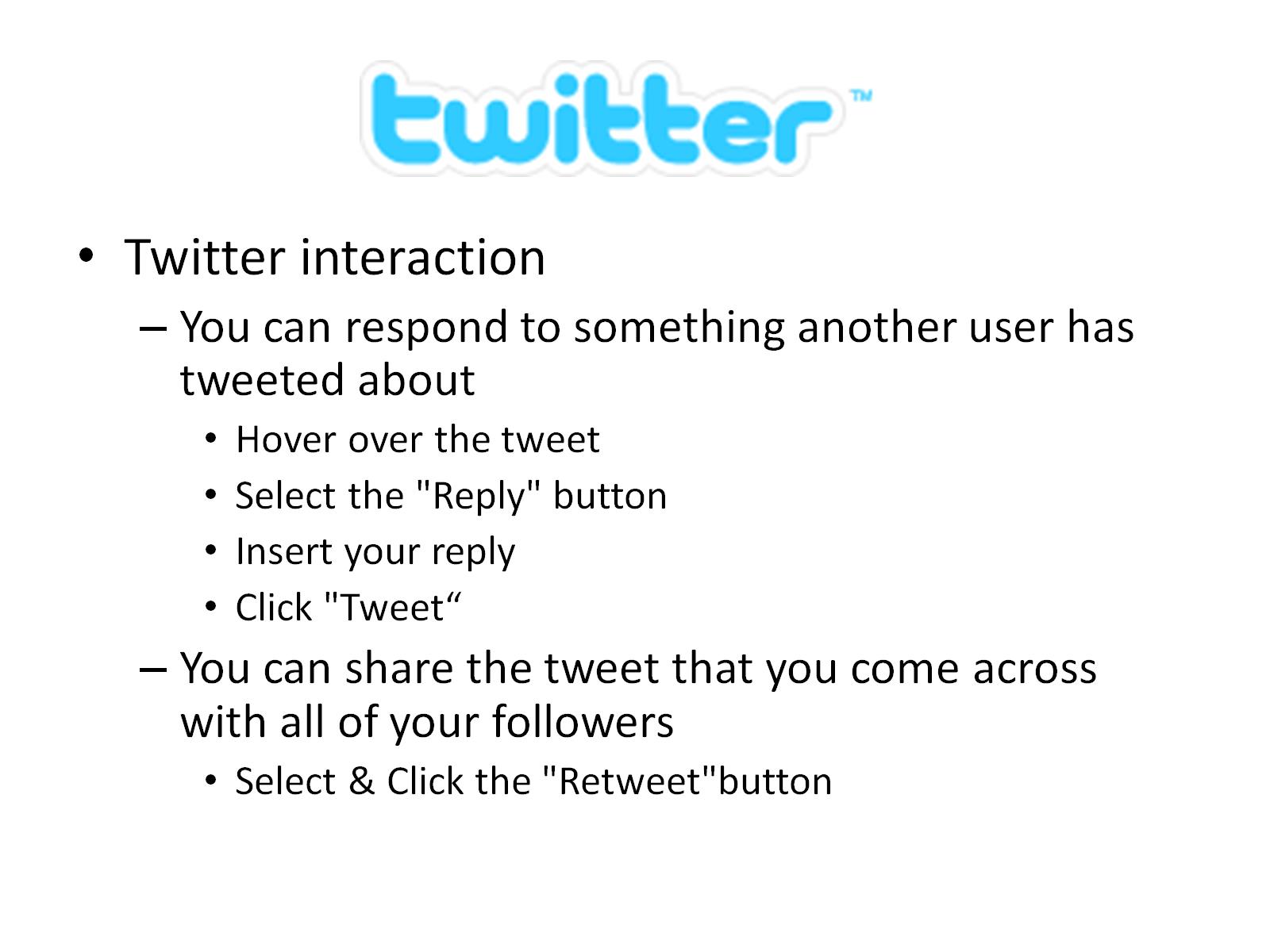 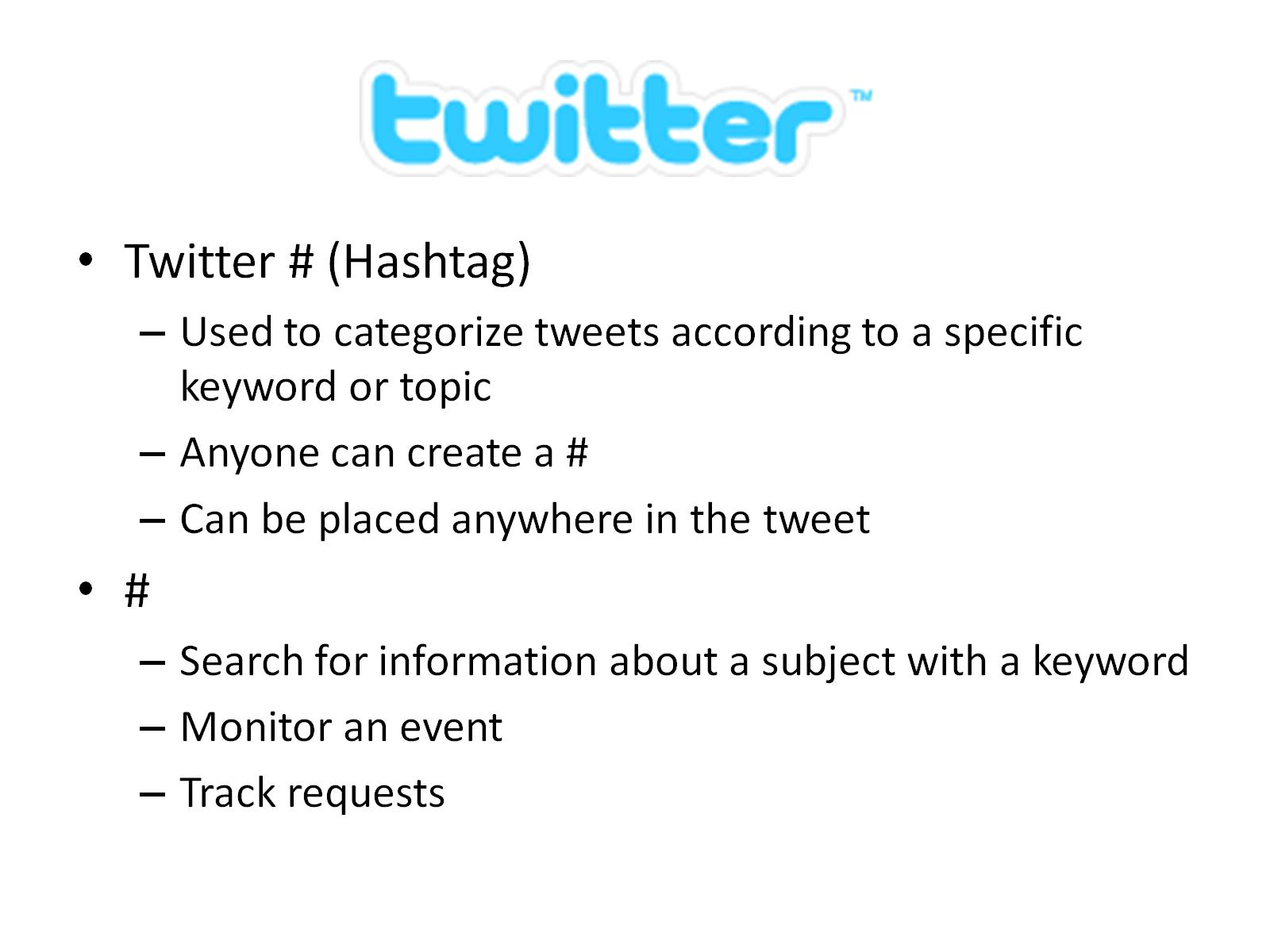 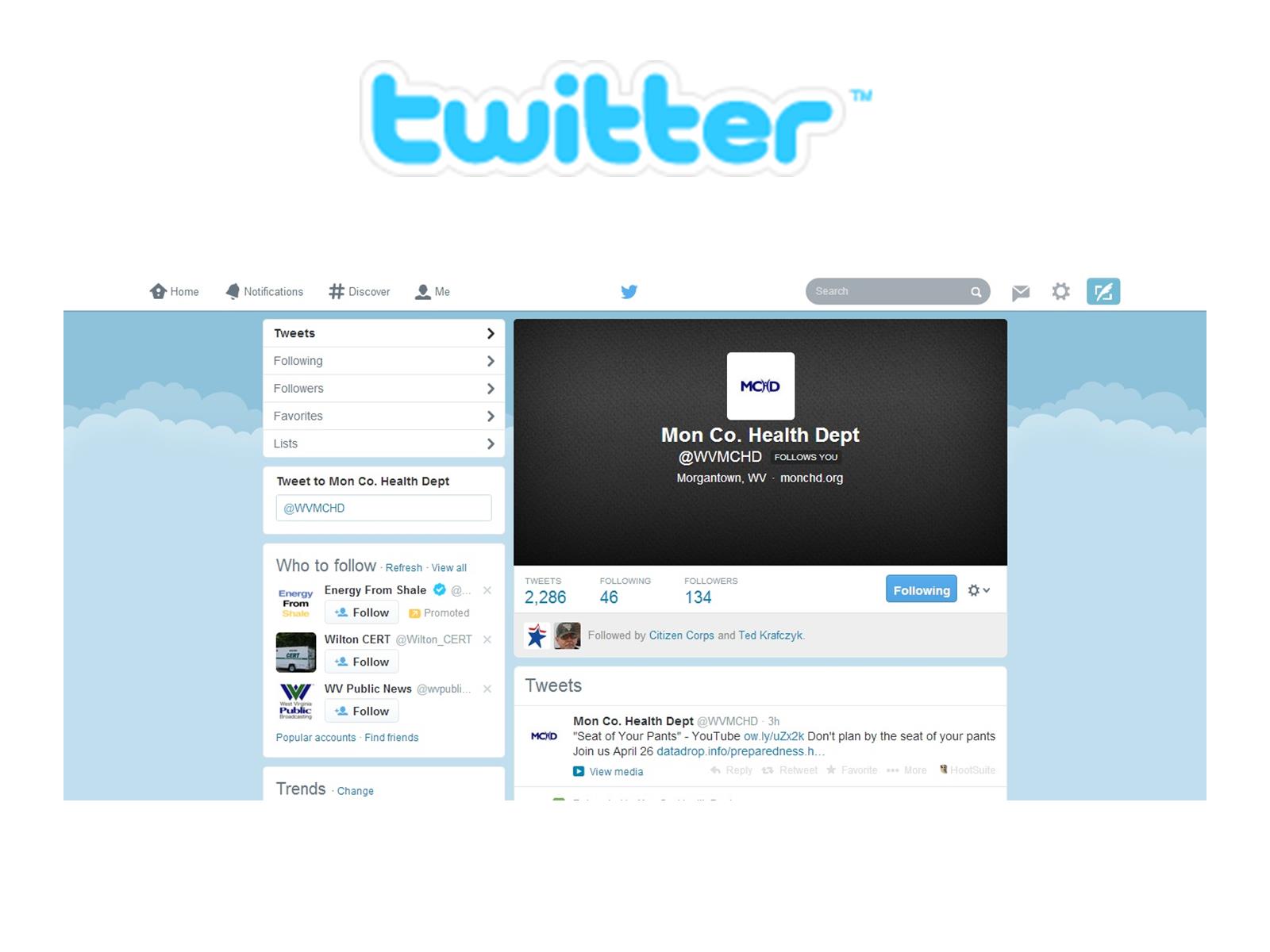 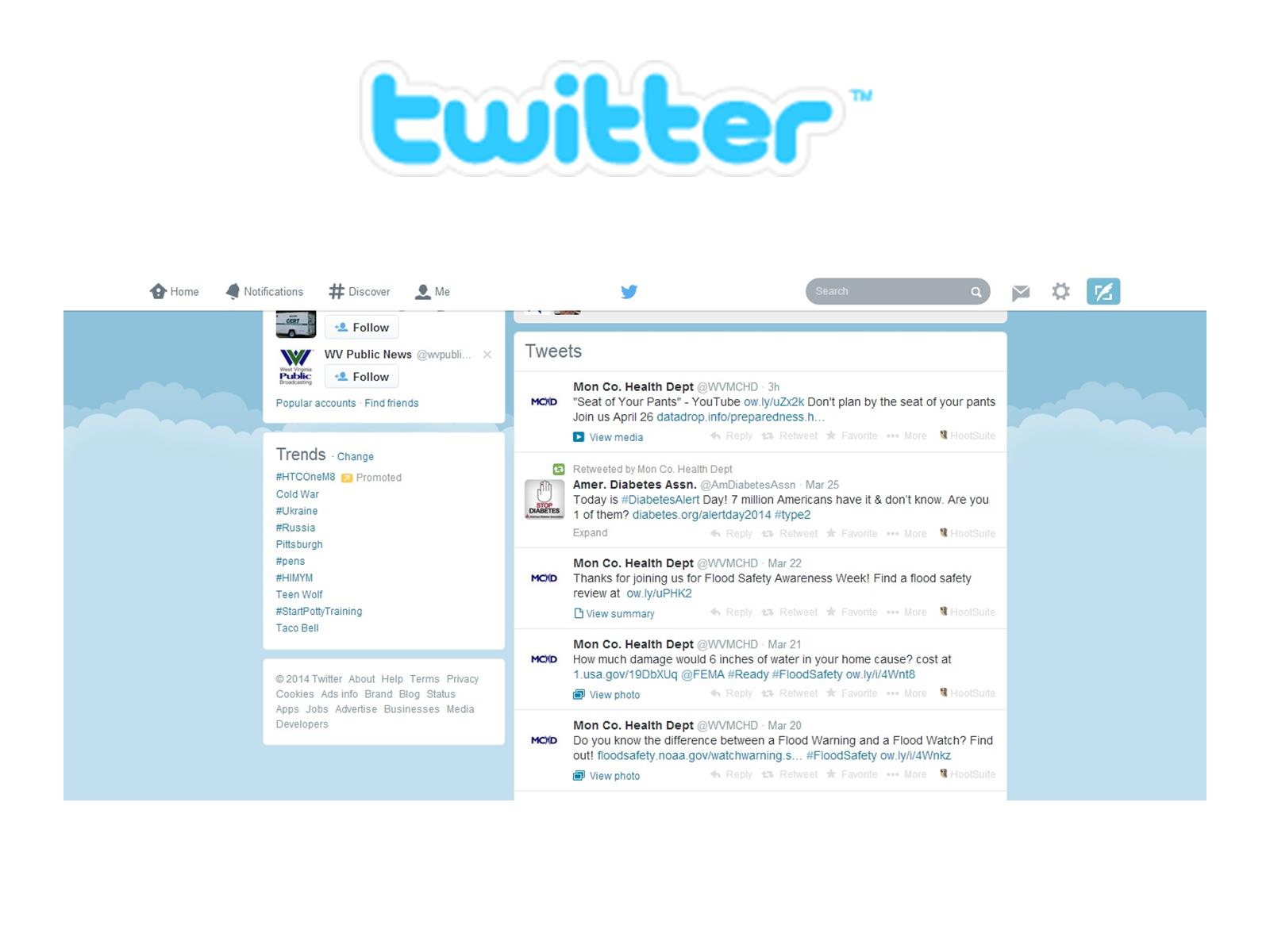 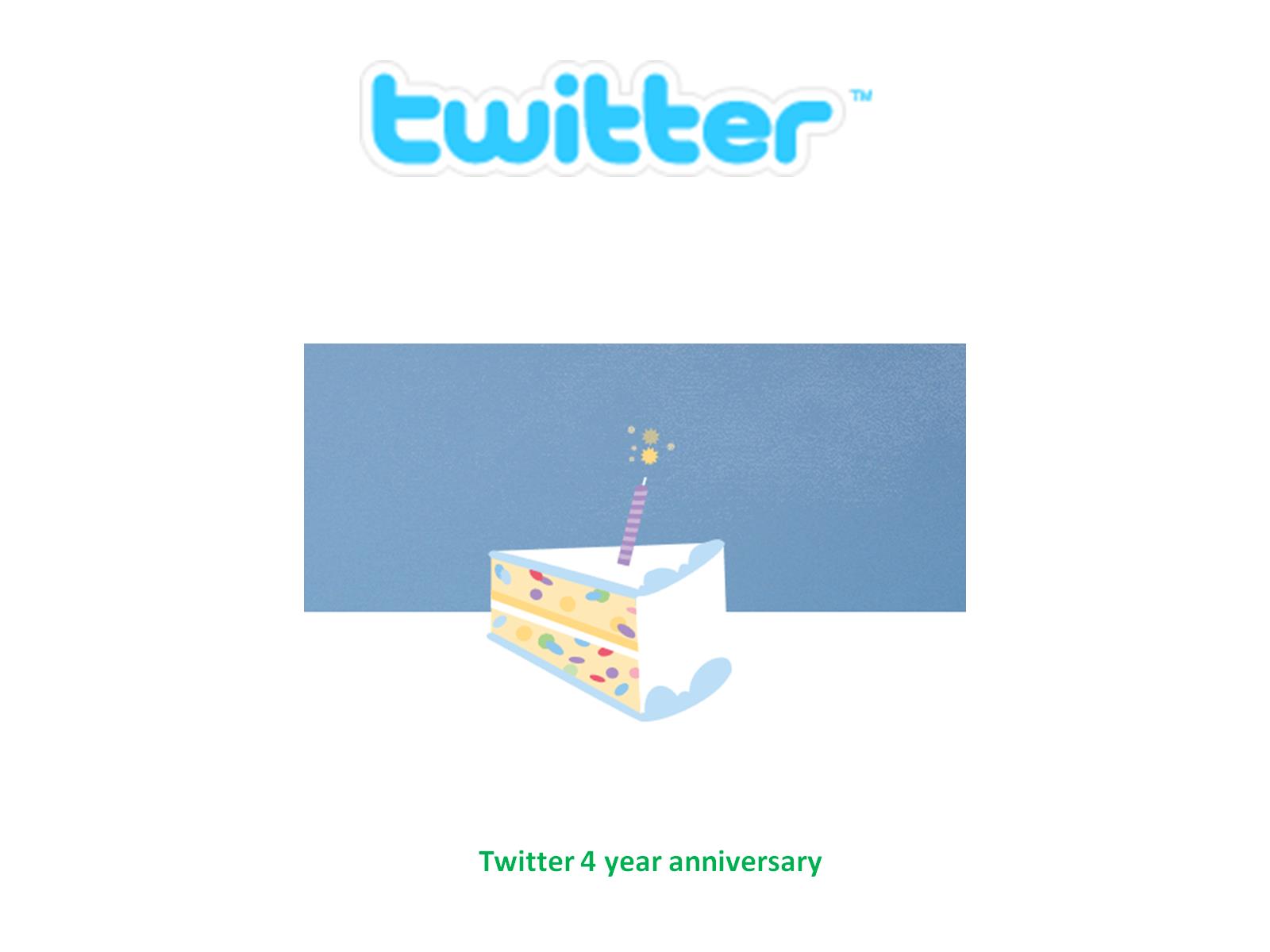 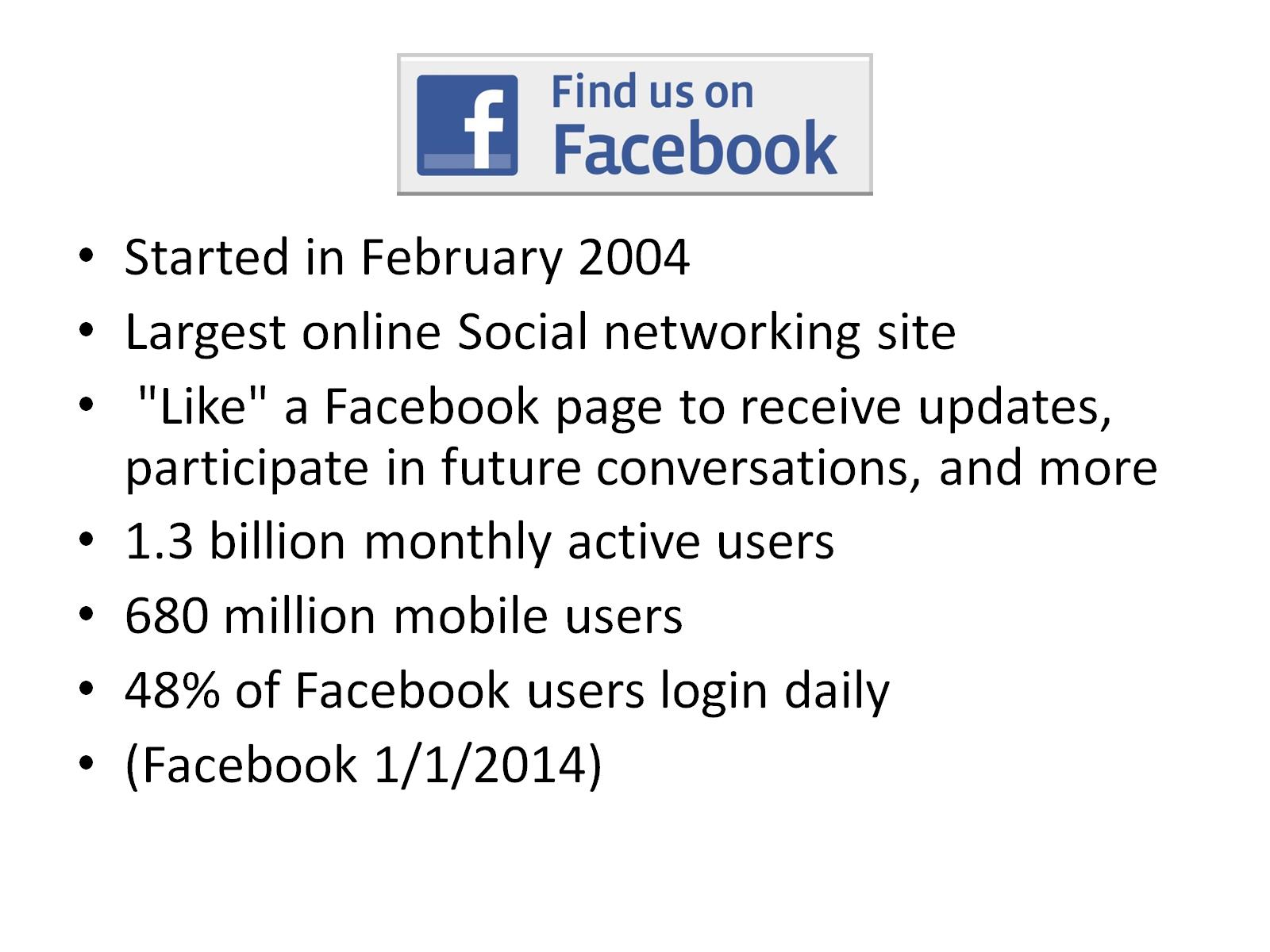 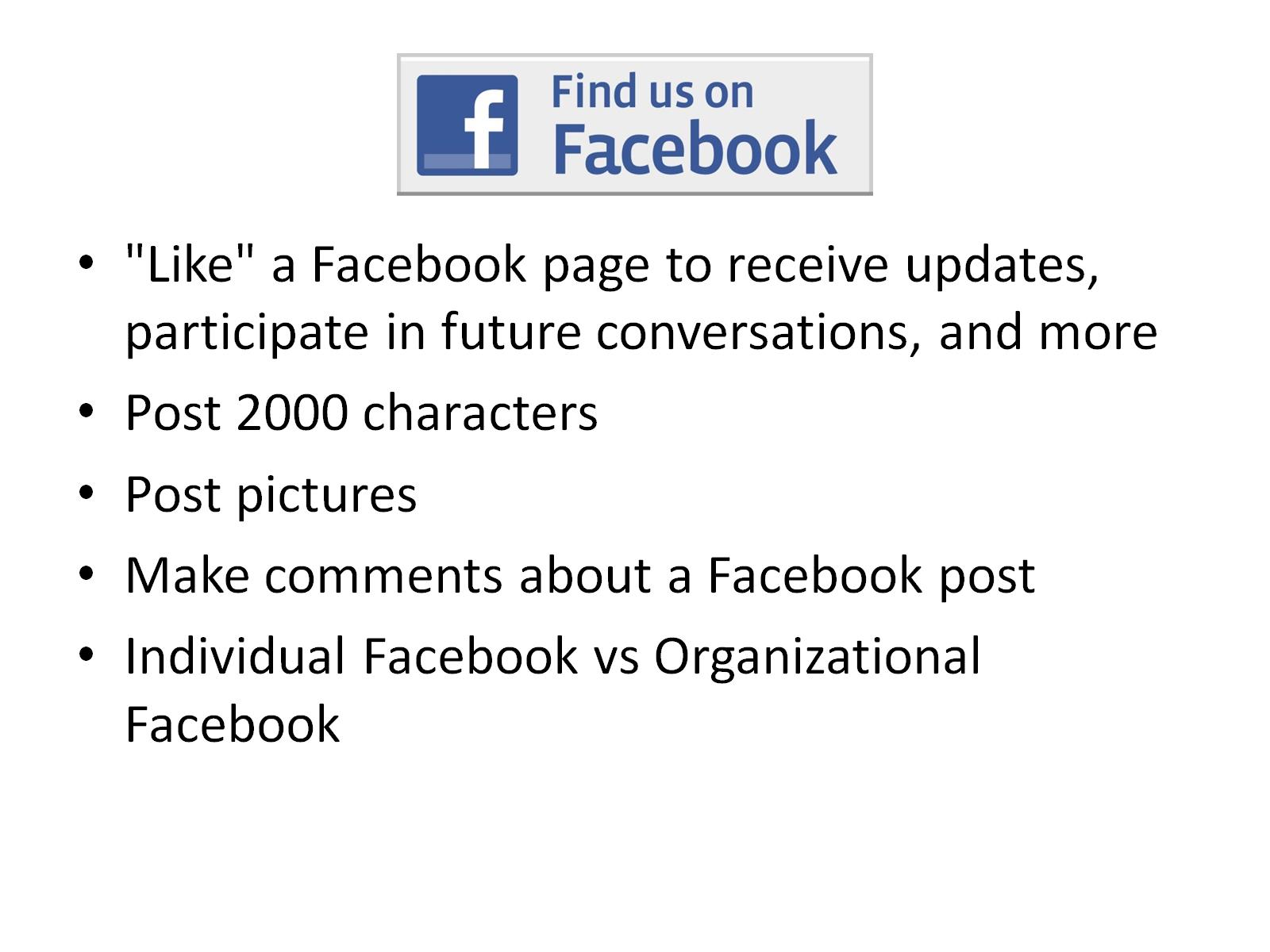 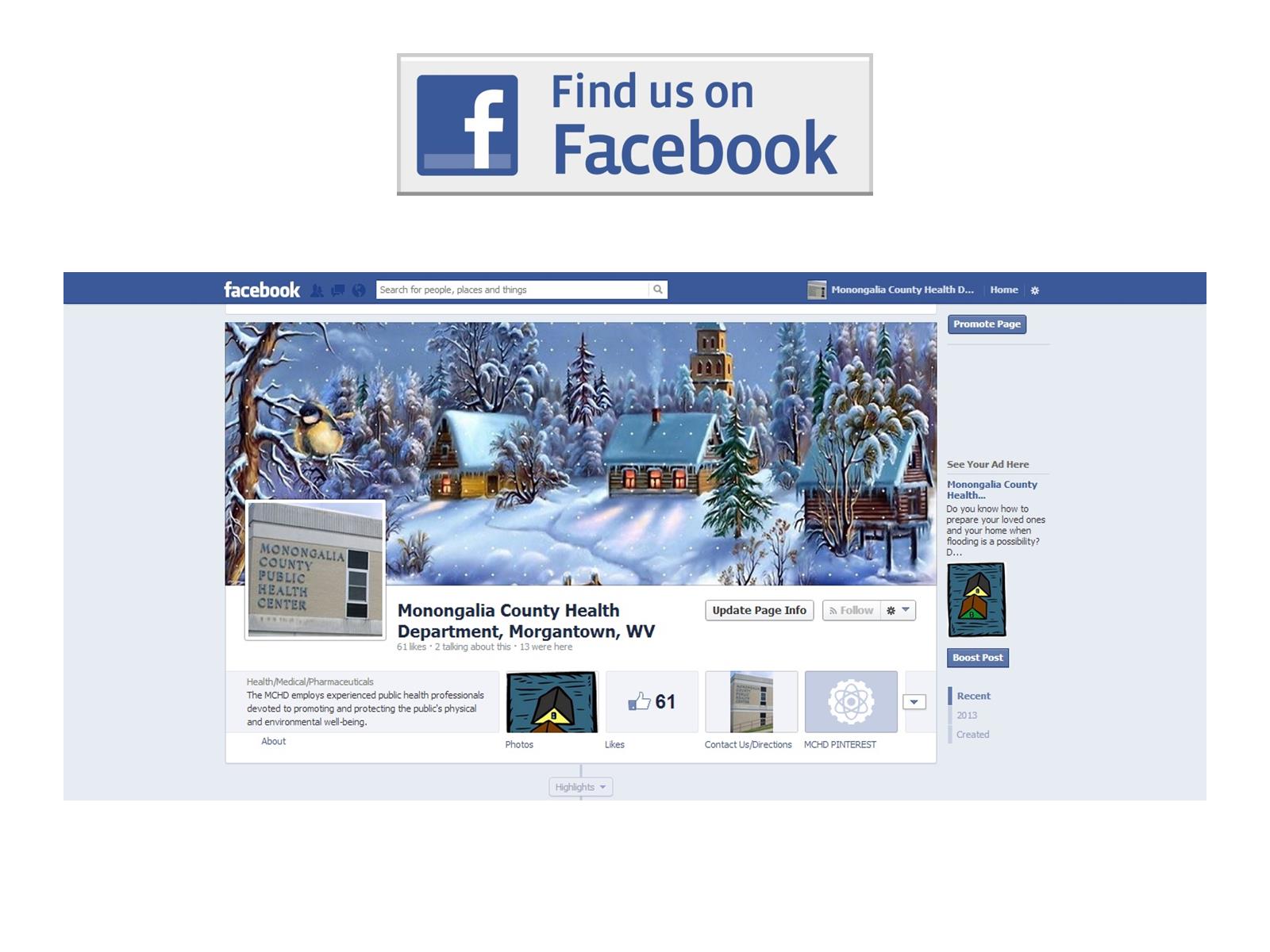 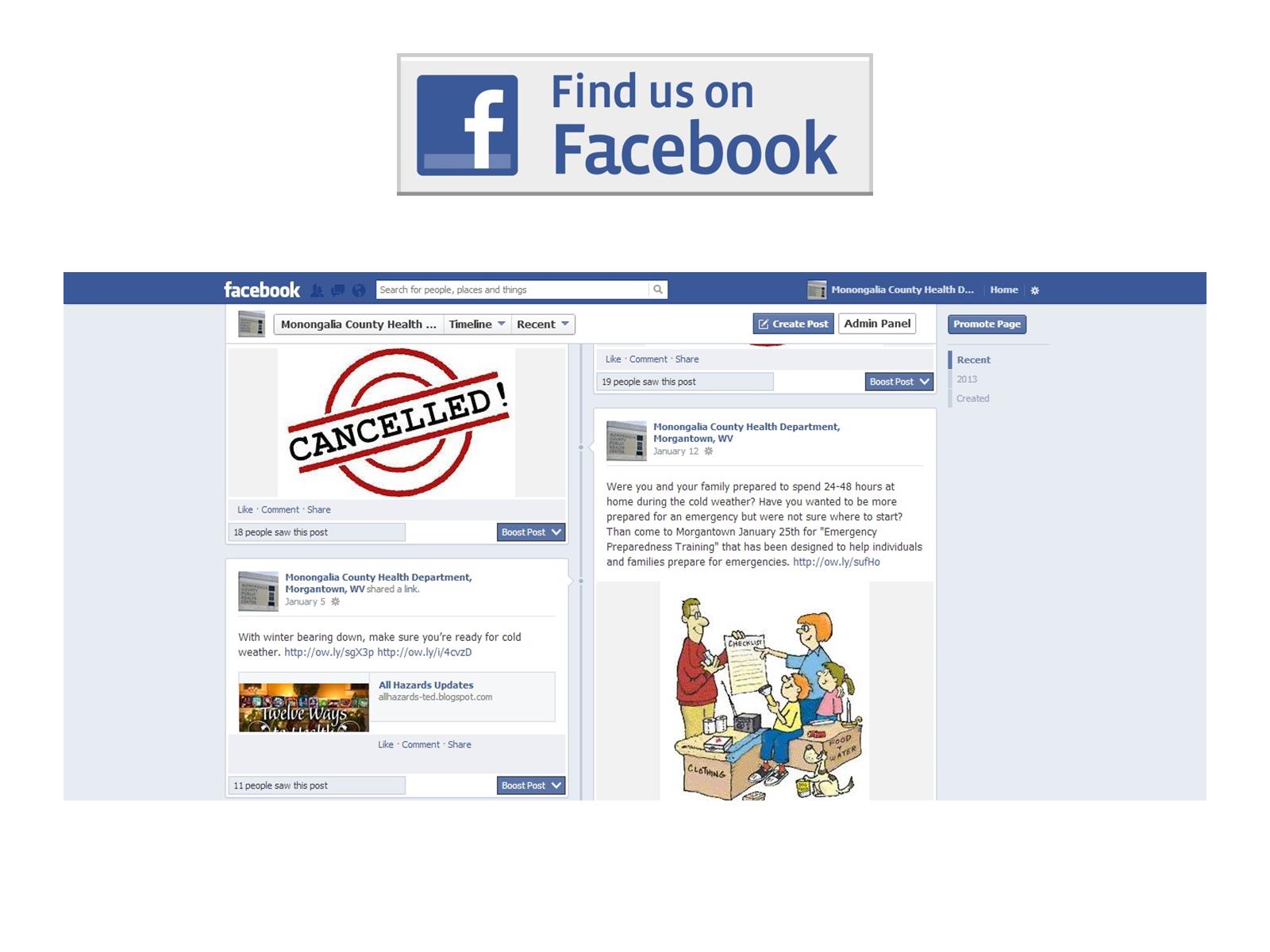 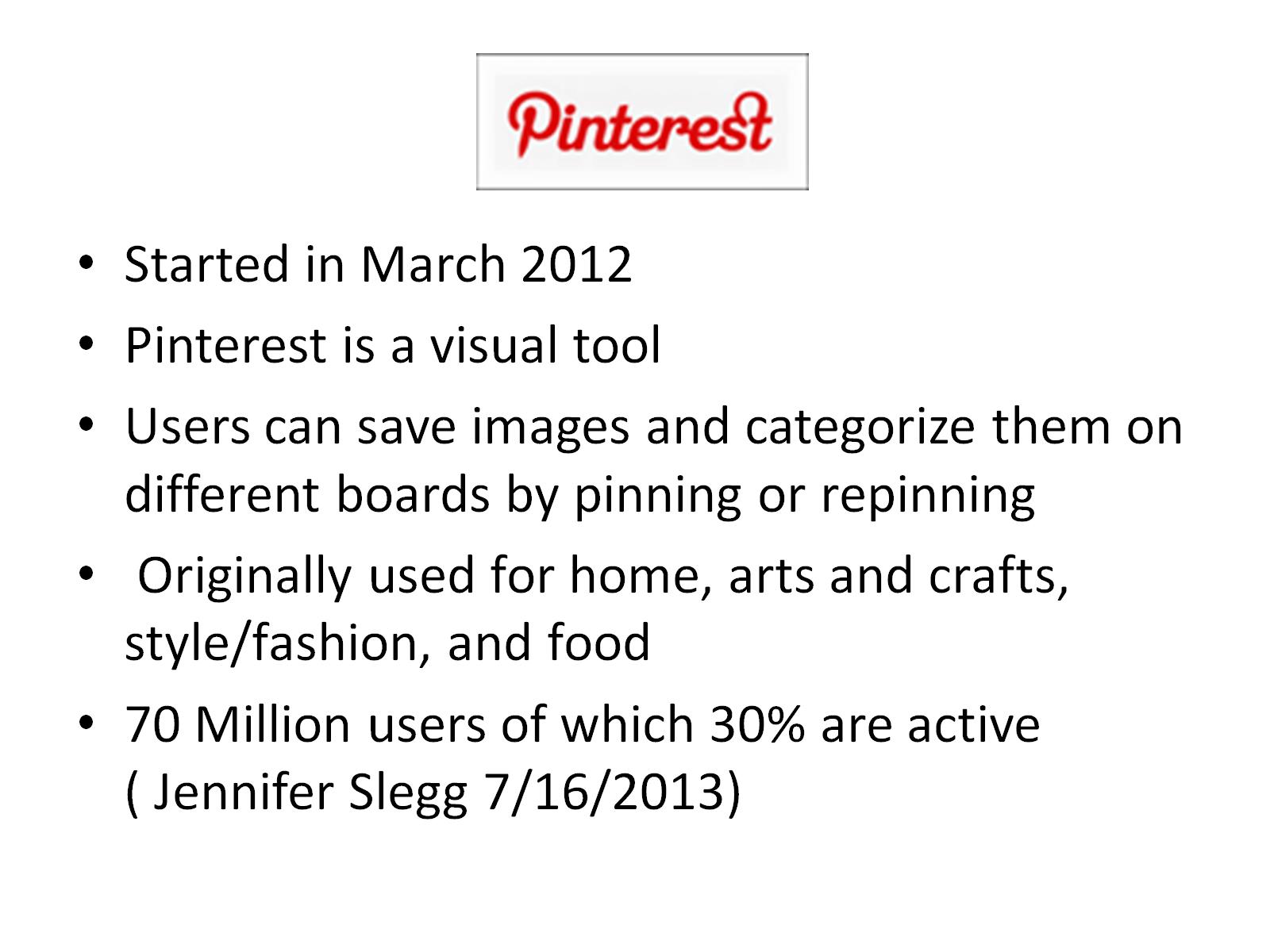 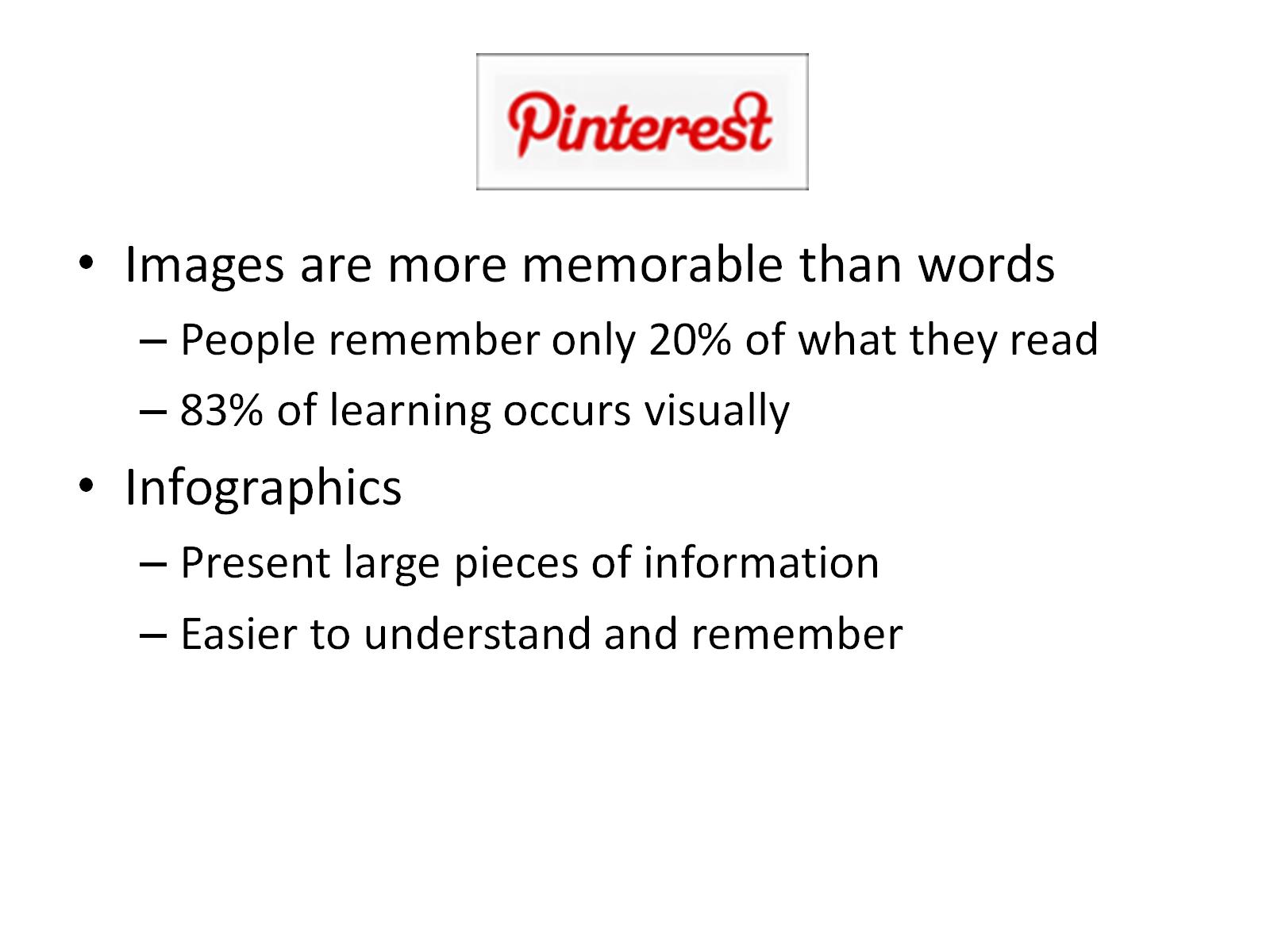 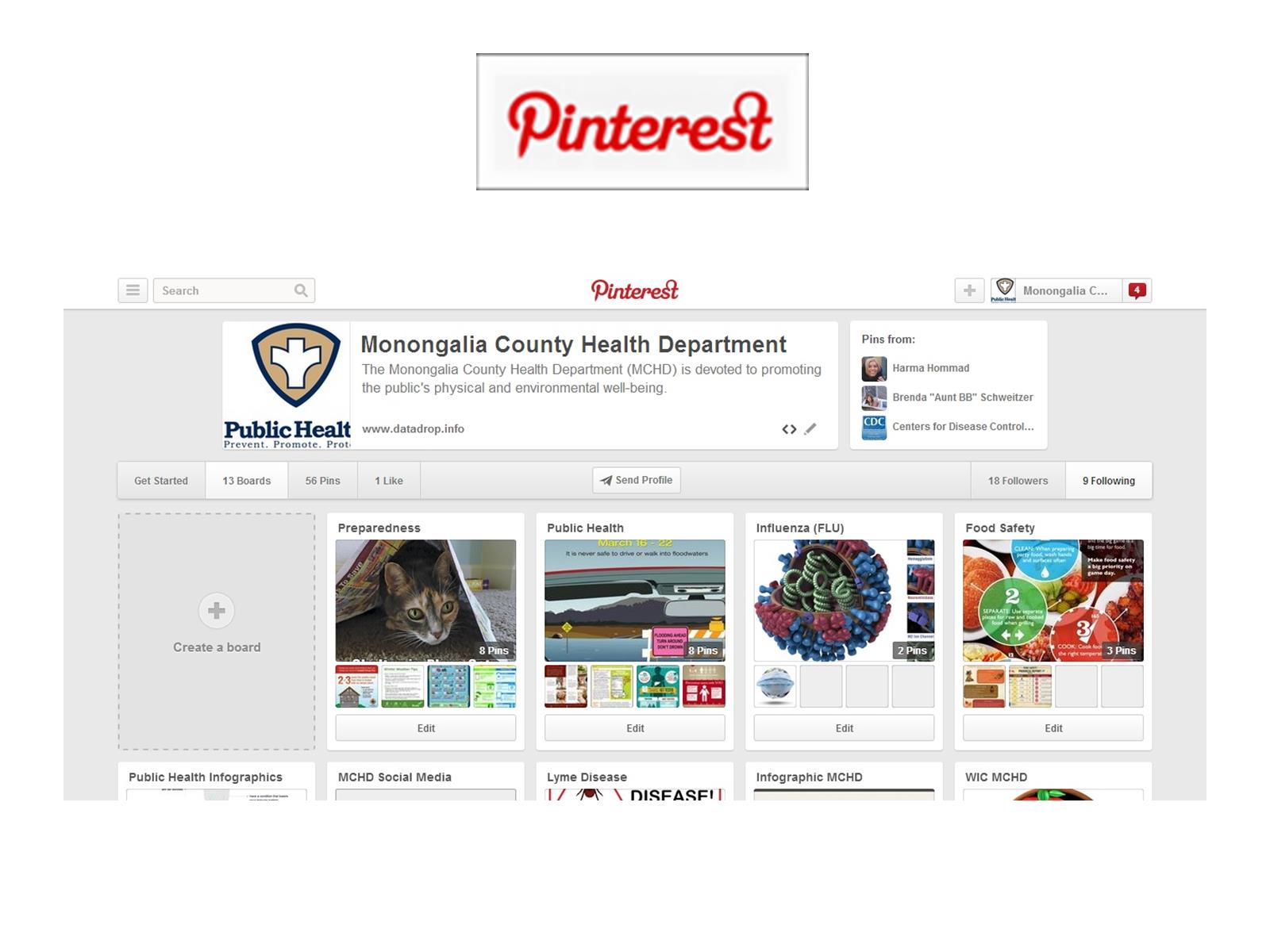 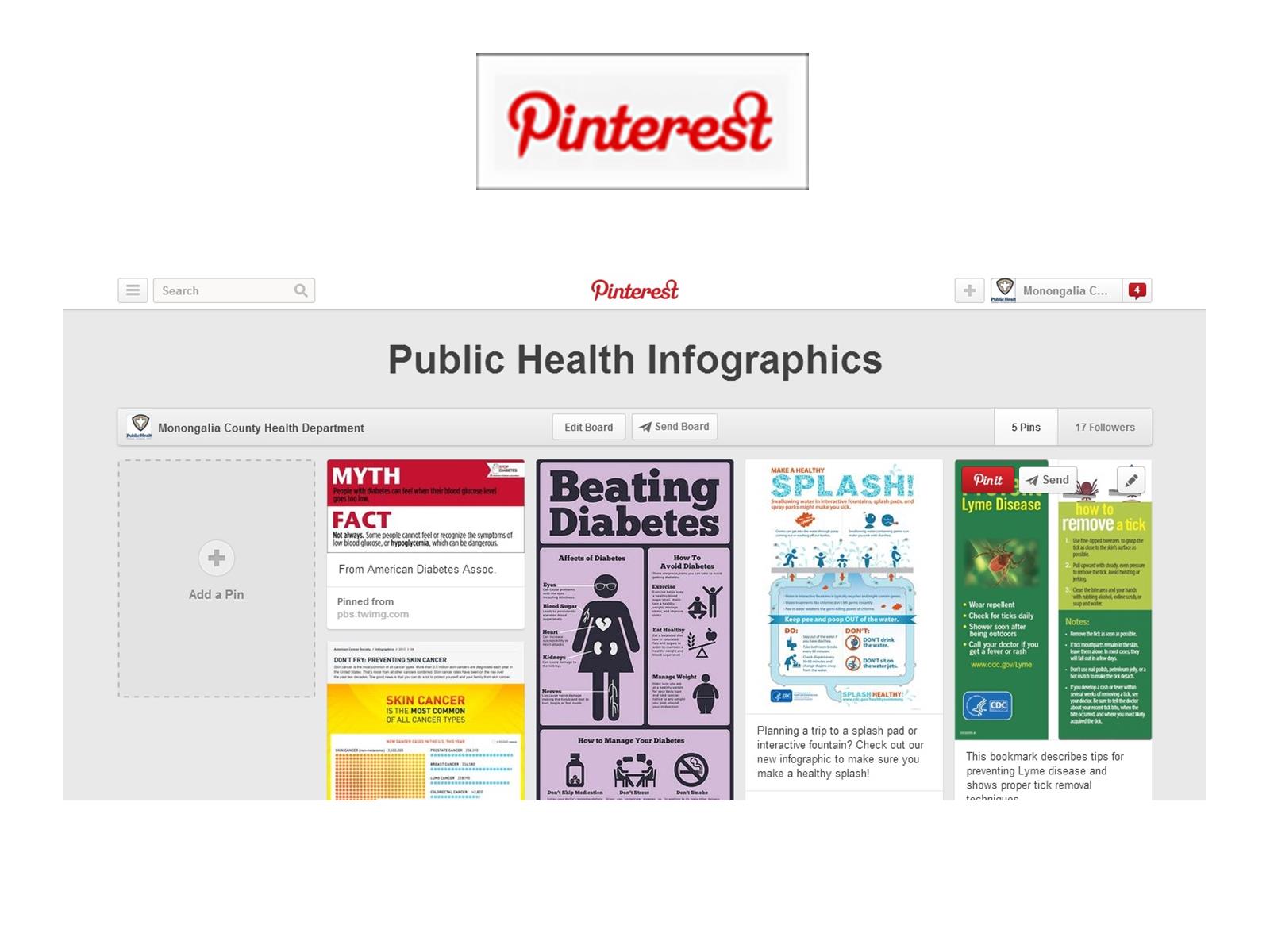 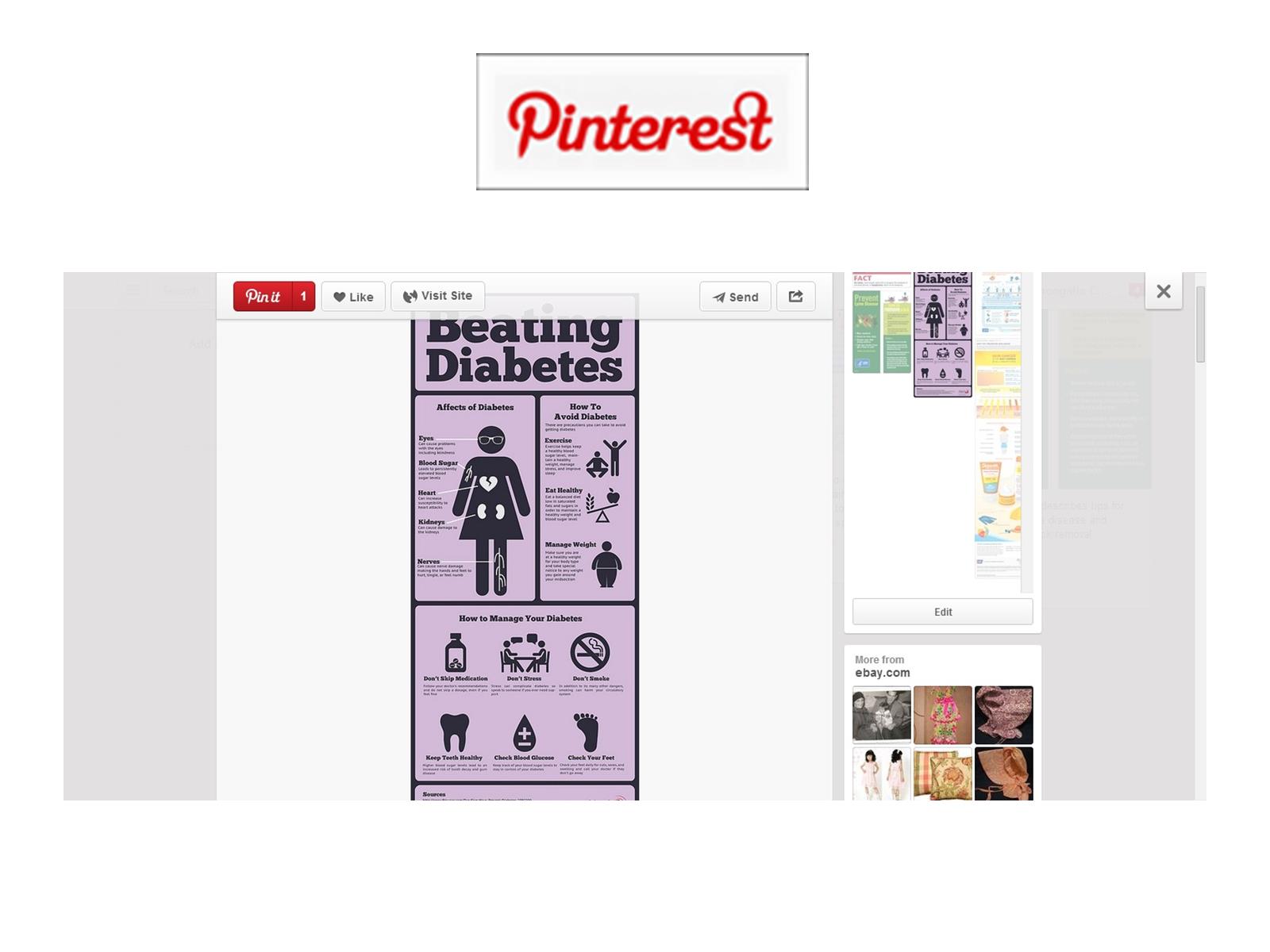 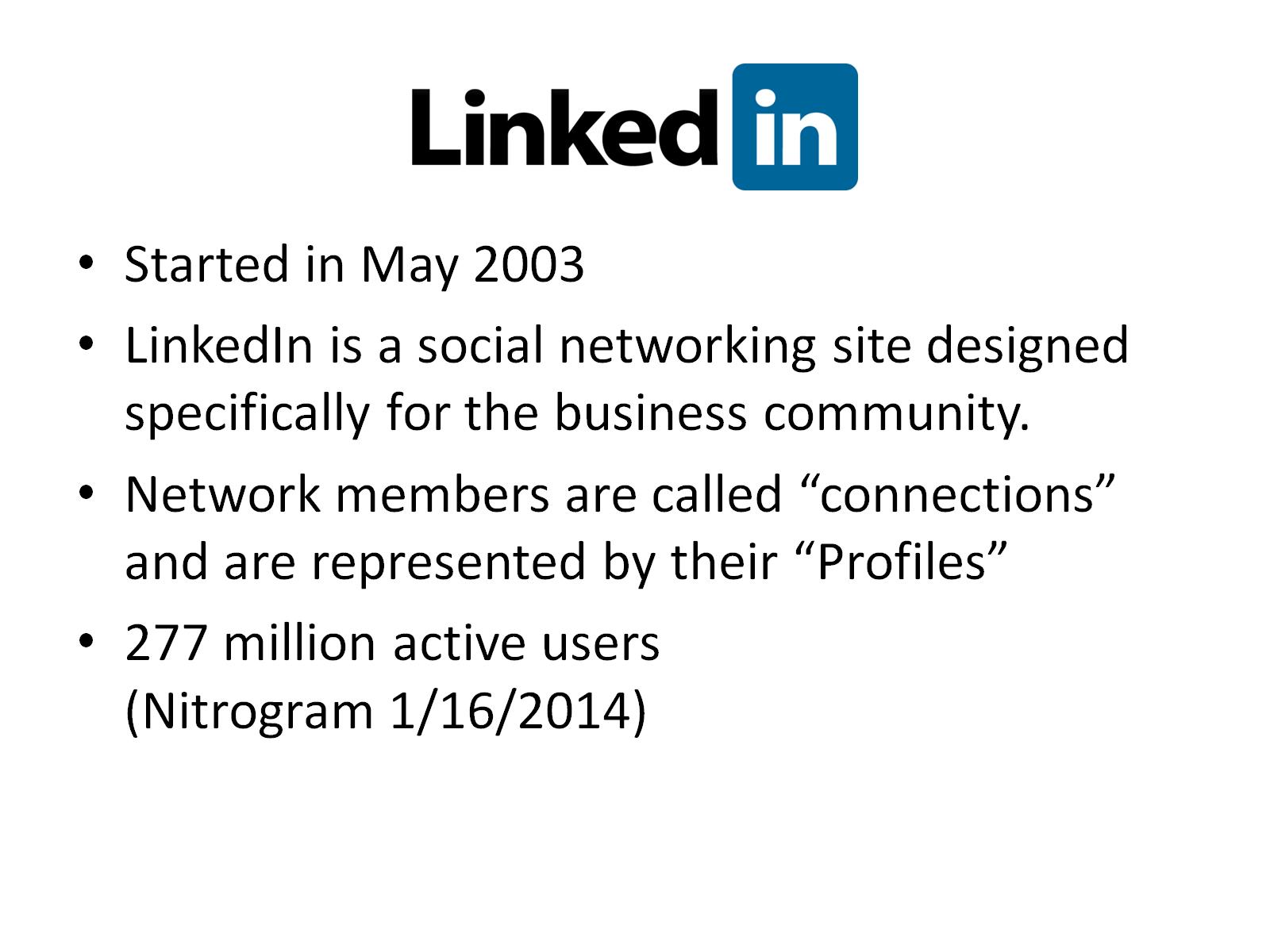 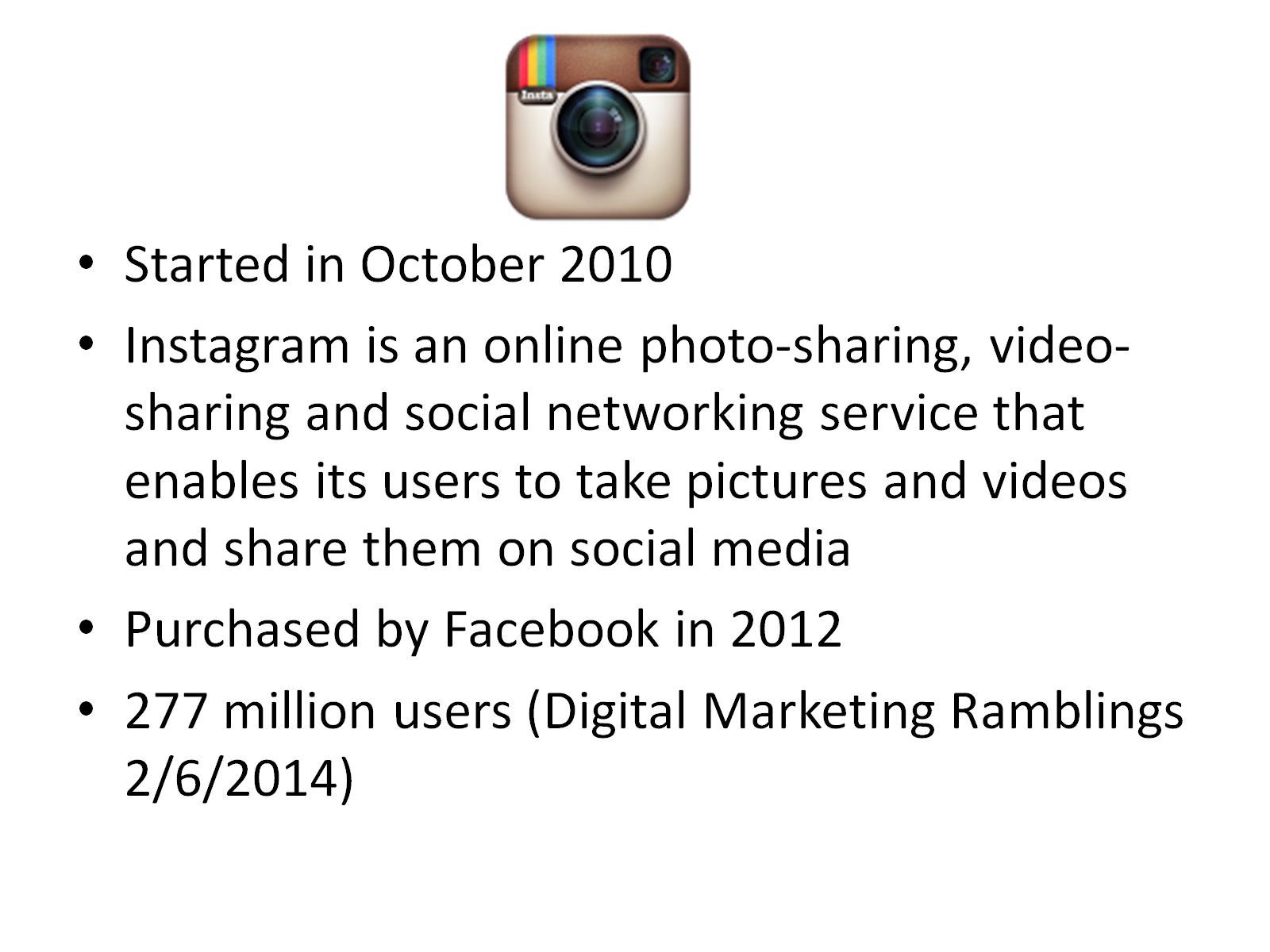 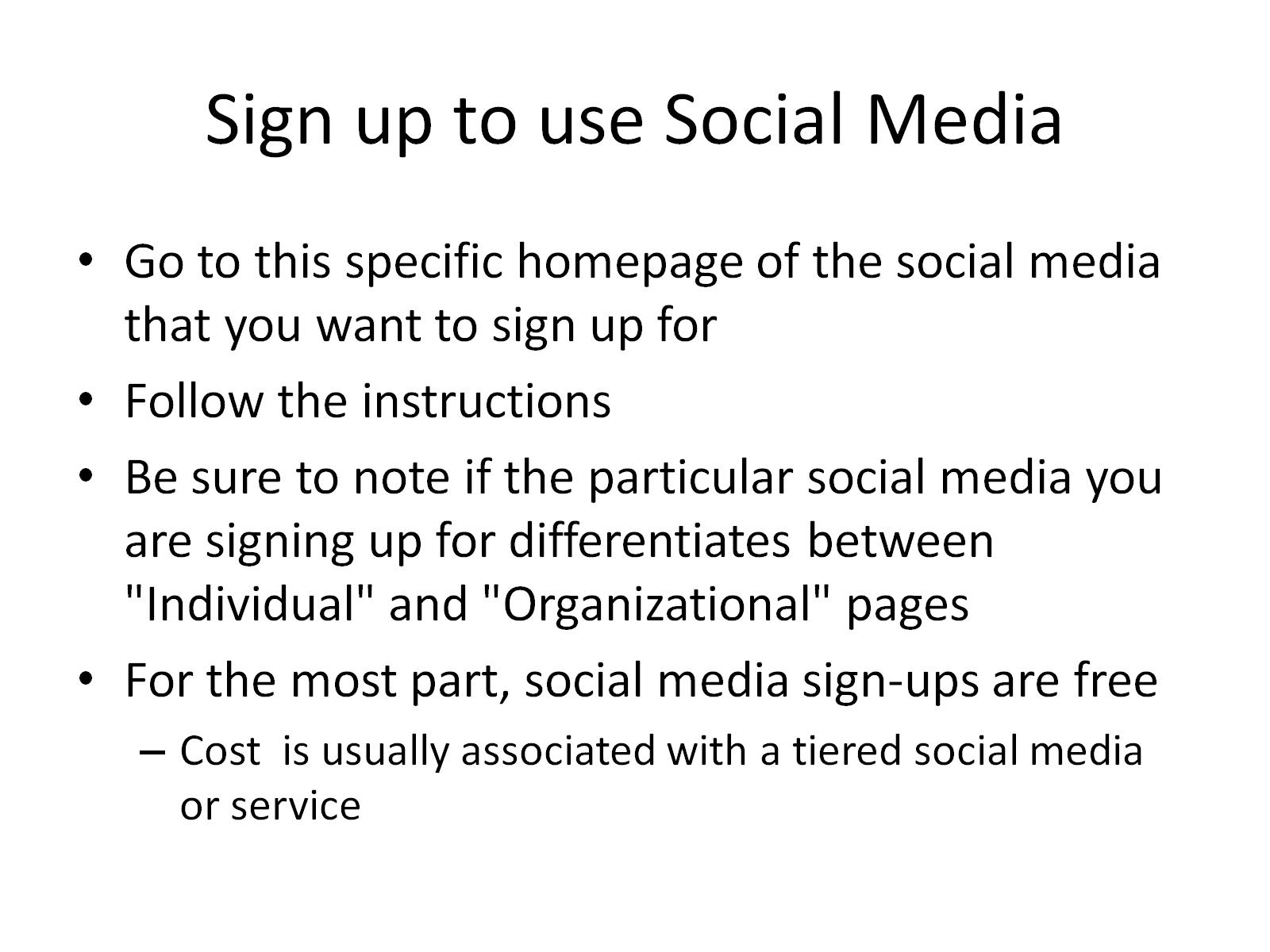 Sign up to use Social Media
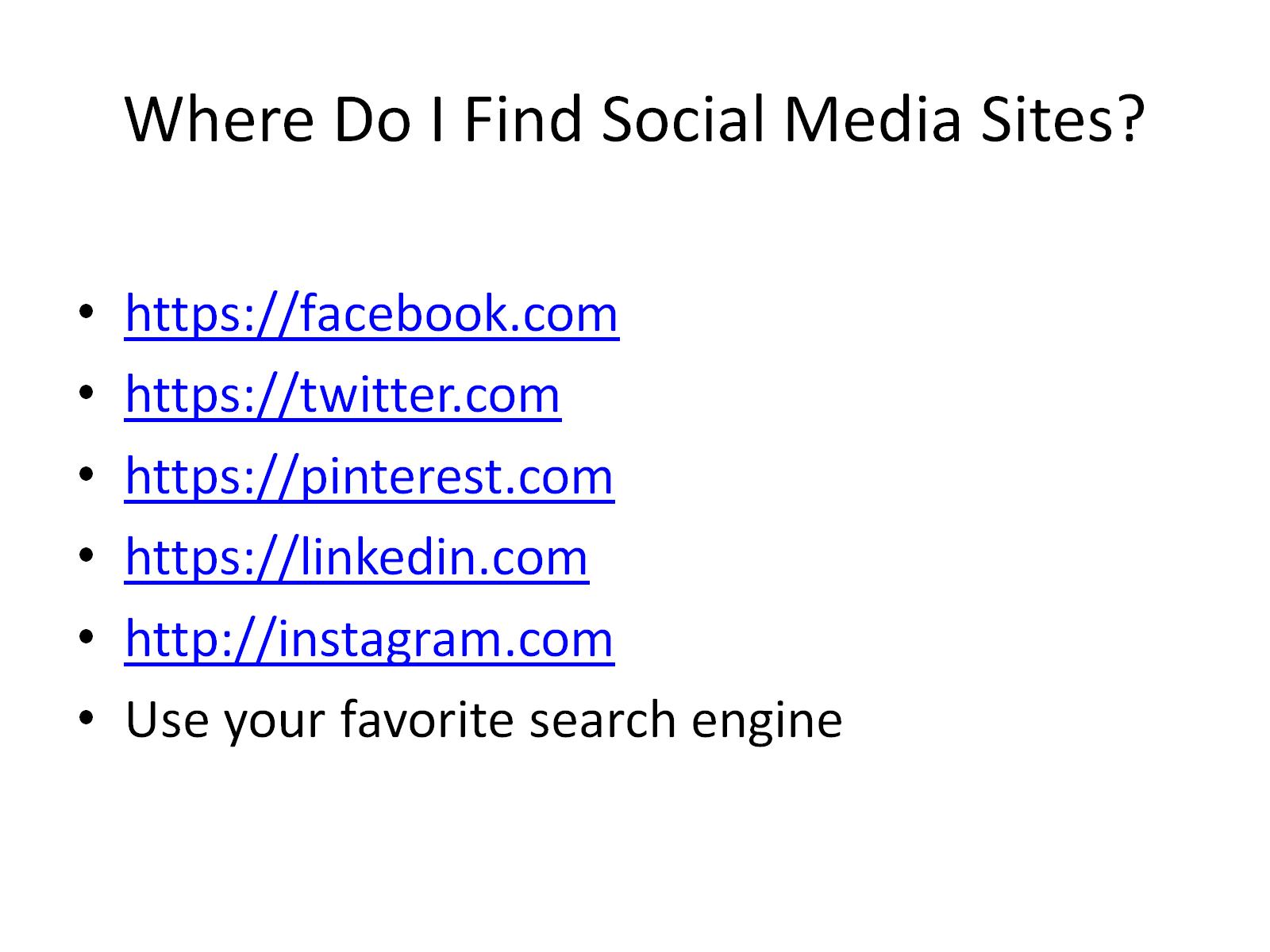 Where Do I Find Social Media Sites?
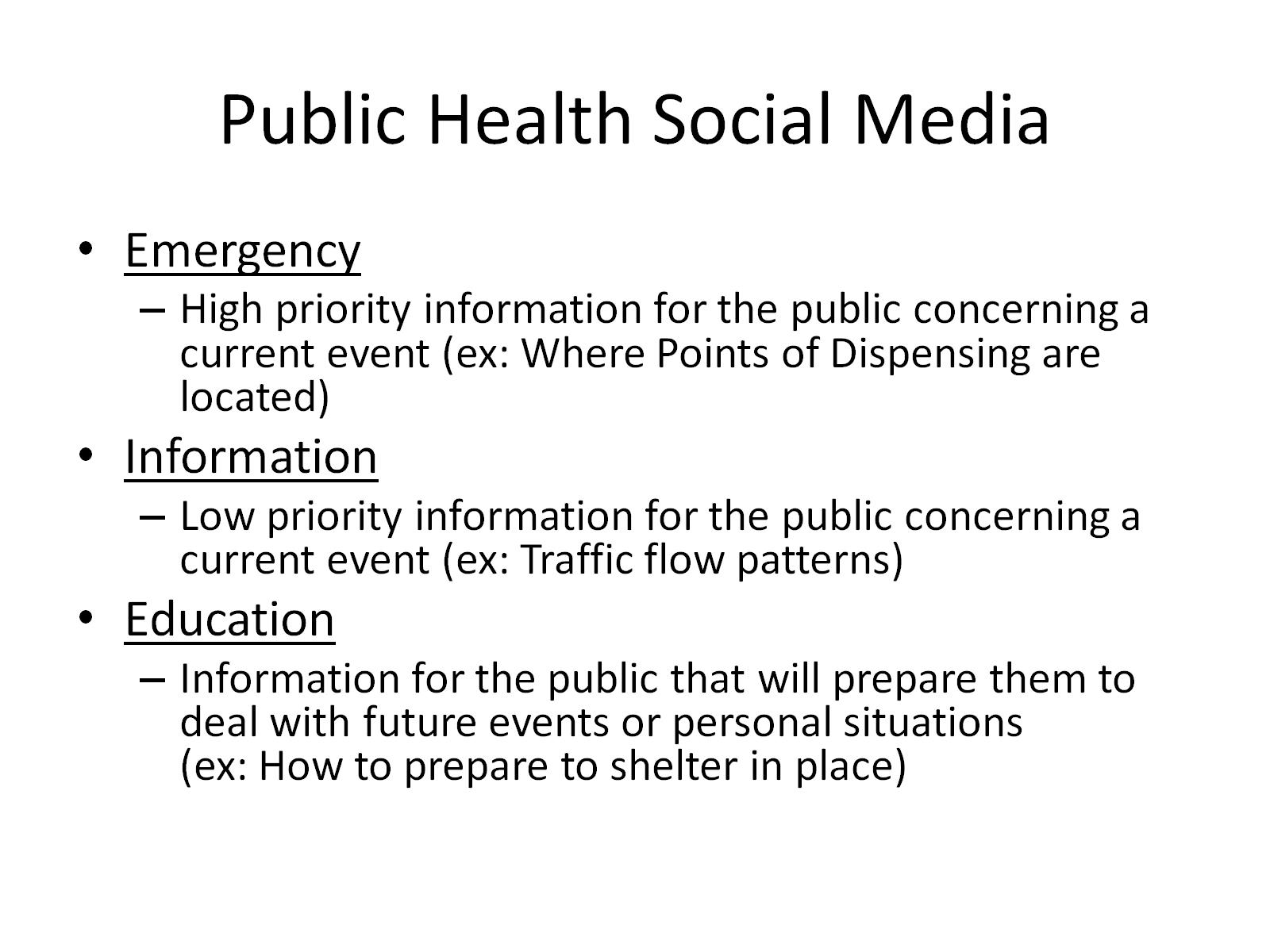 Public Health Social Media
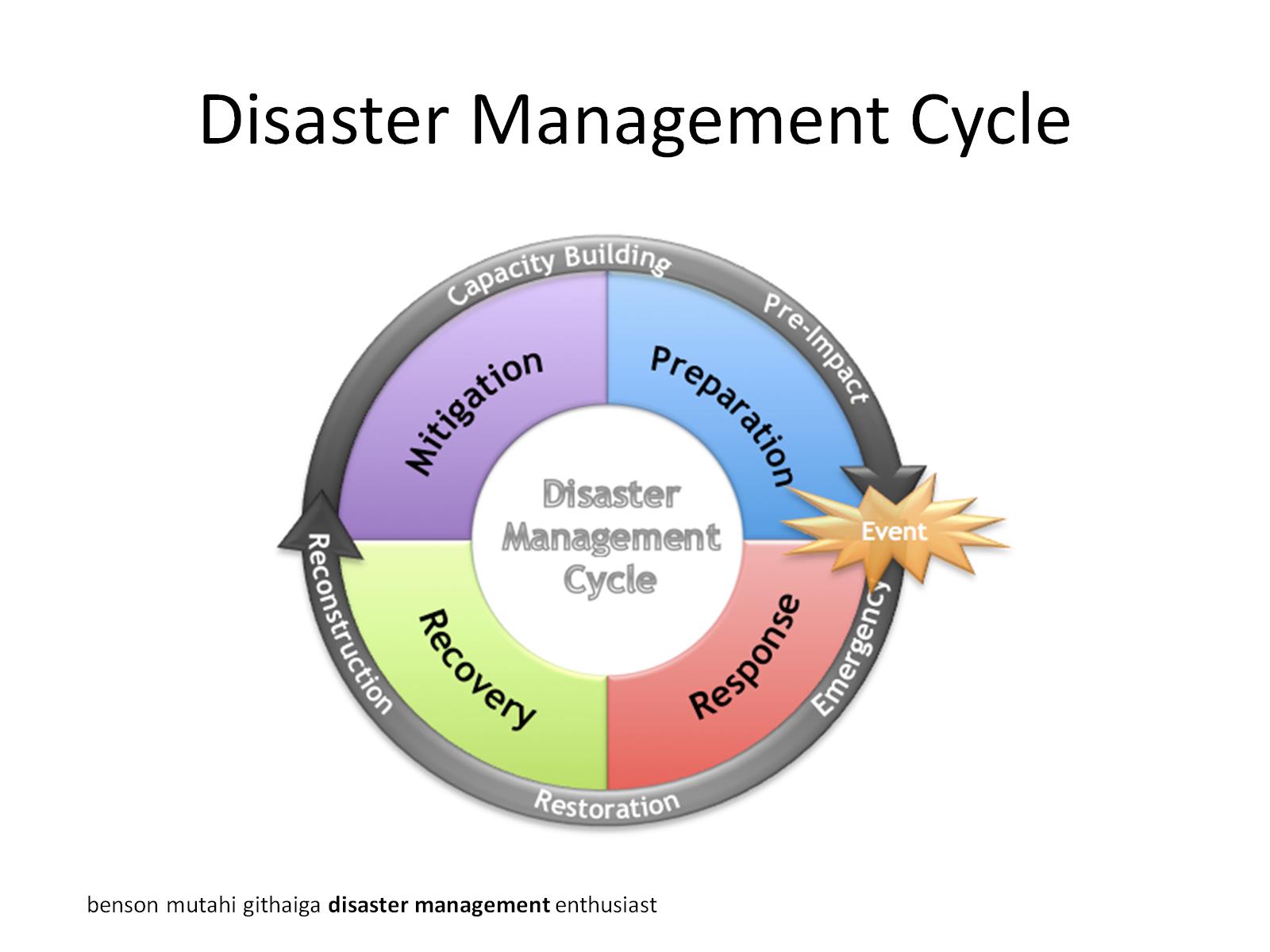 Disaster Management Cycle
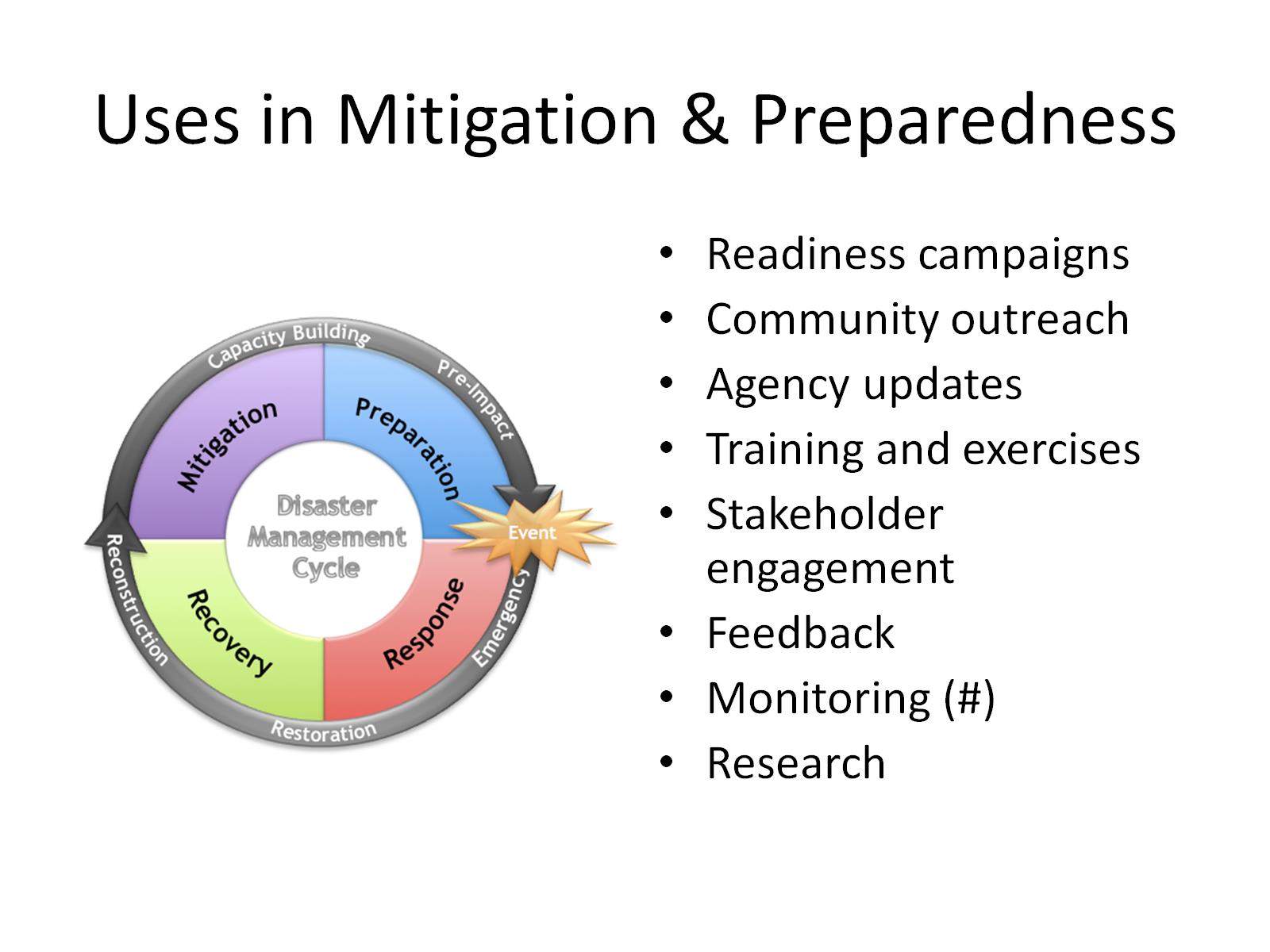 Uses in Mitigation & Preparedness
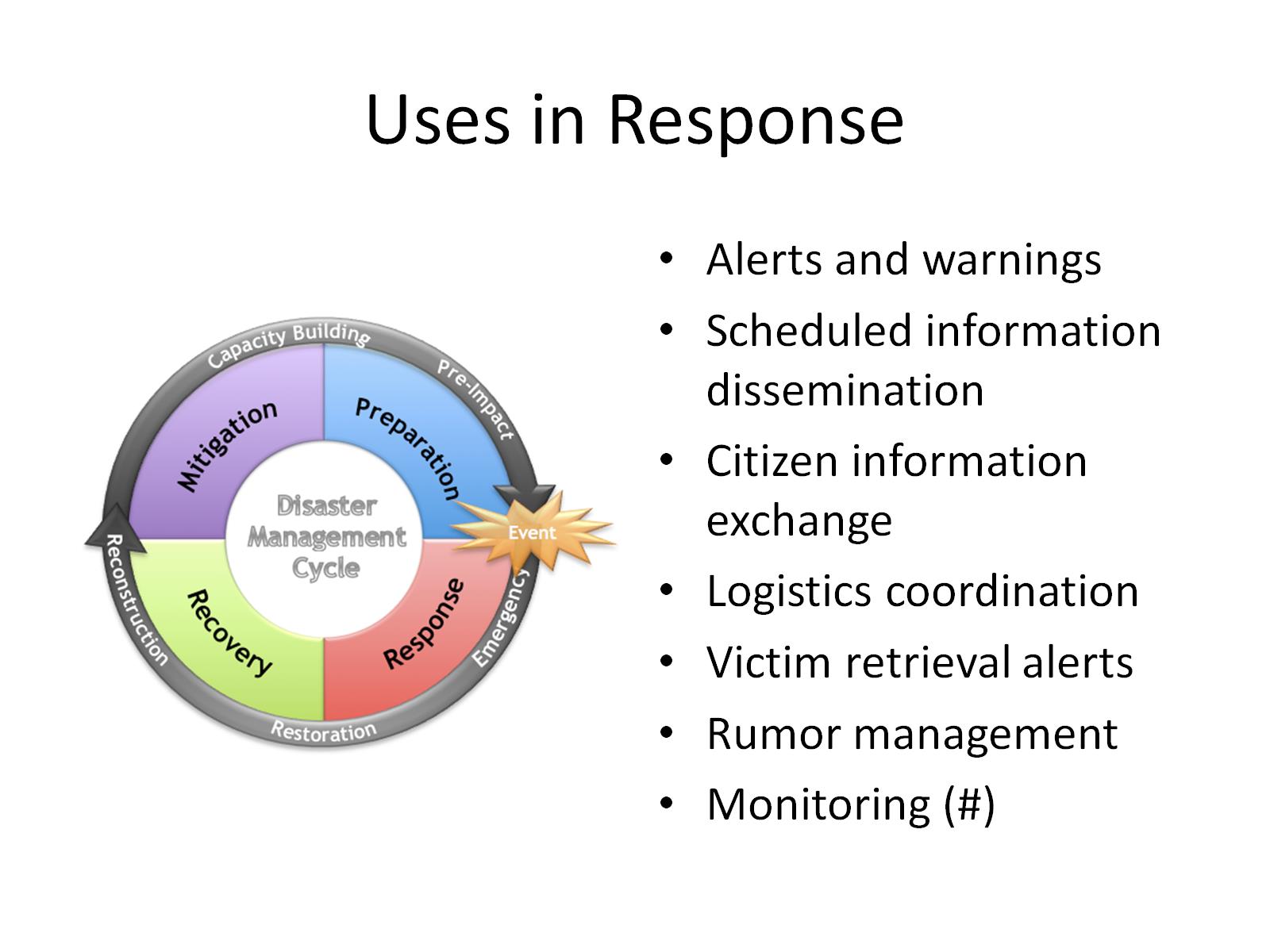 Uses in Response
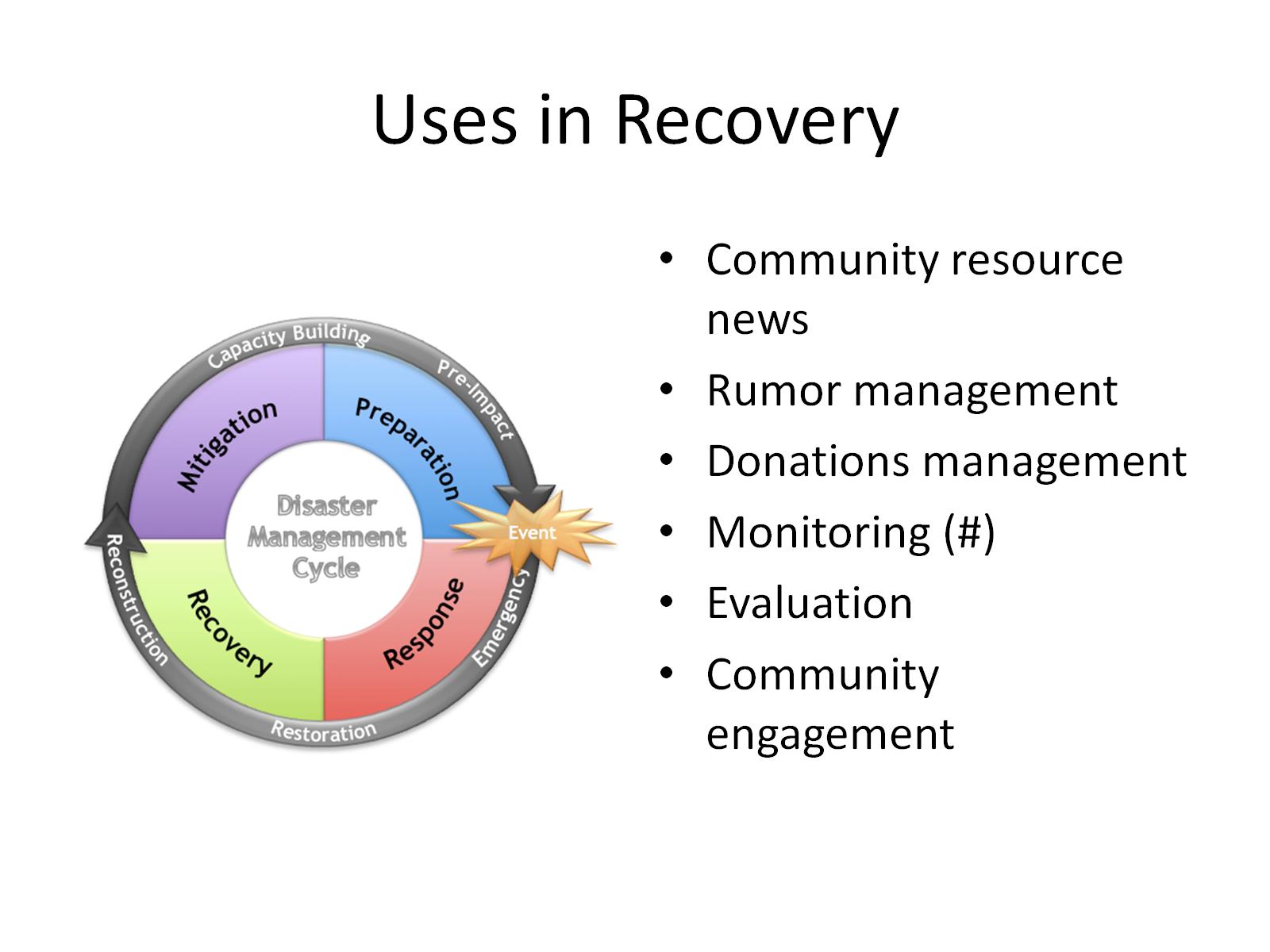 Uses in Recovery
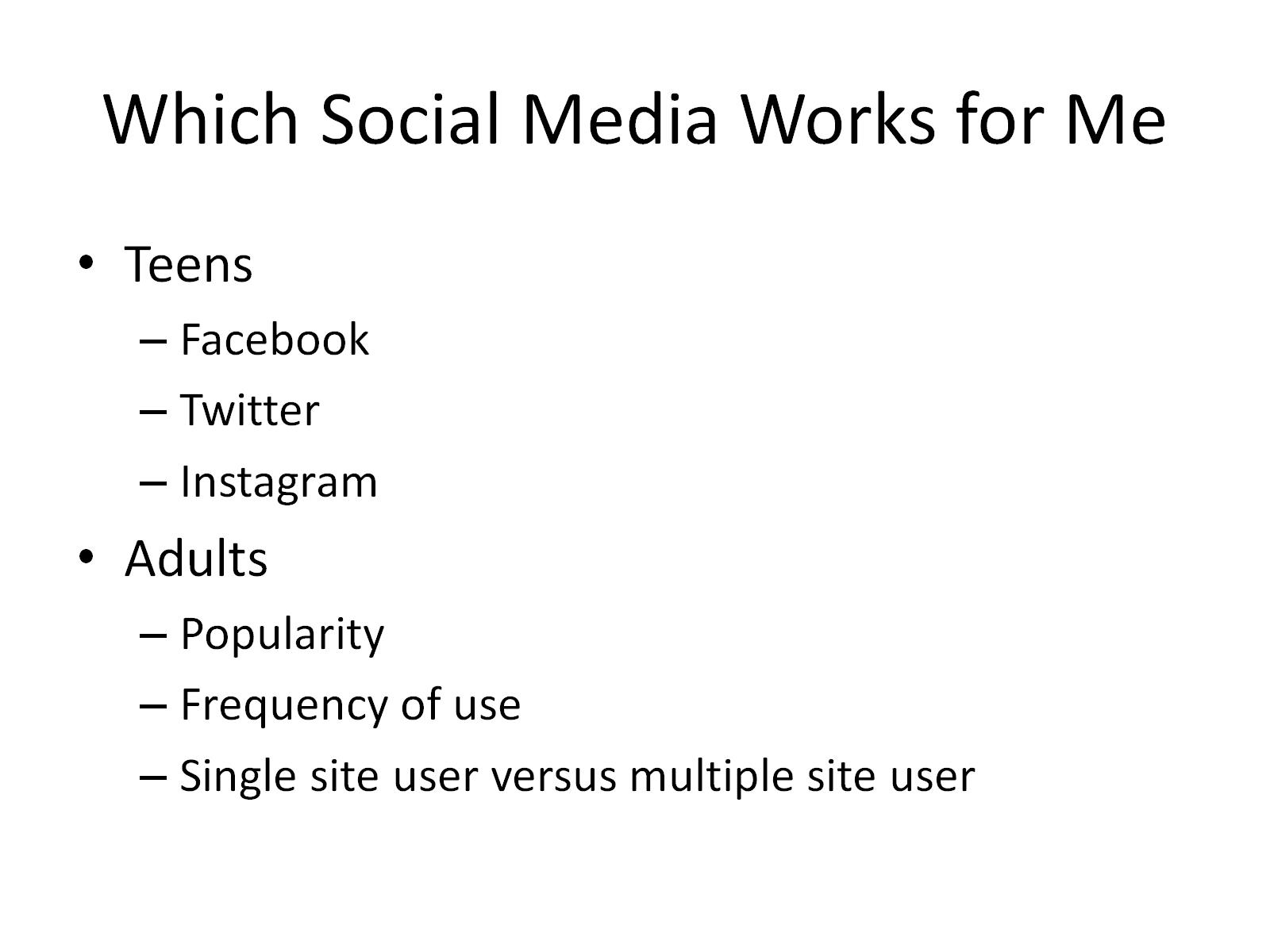 Which Social Media Works for Me
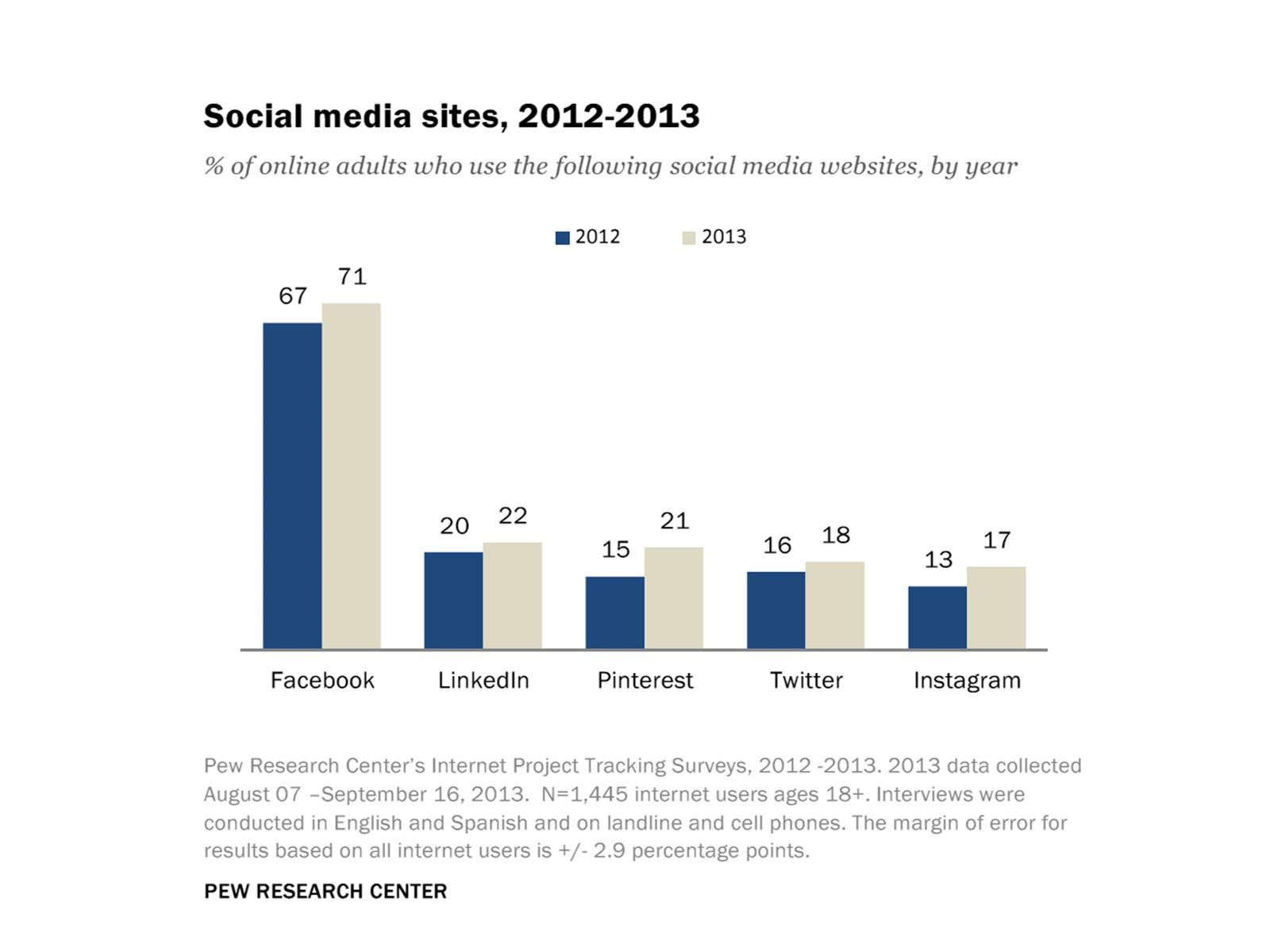 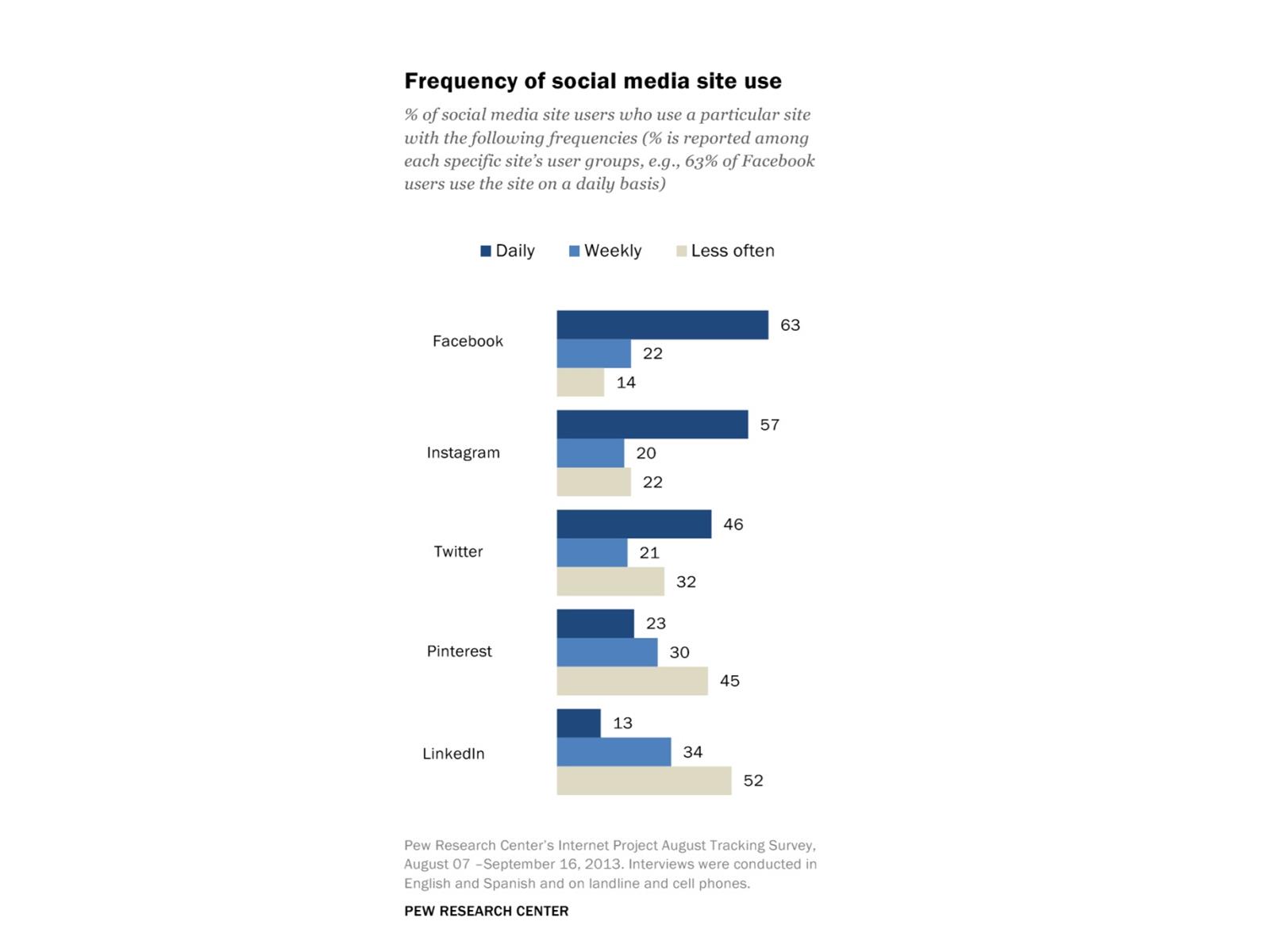 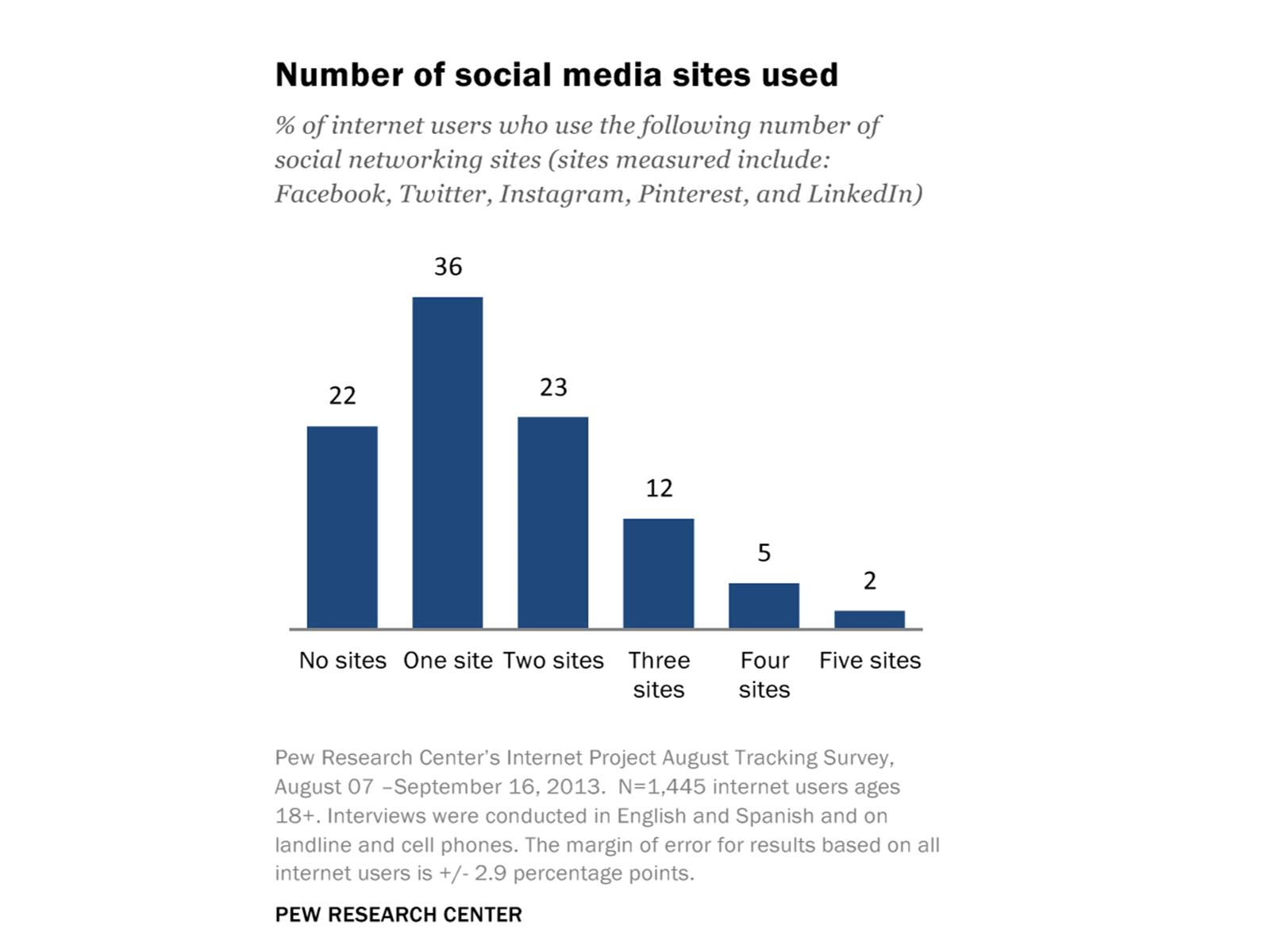 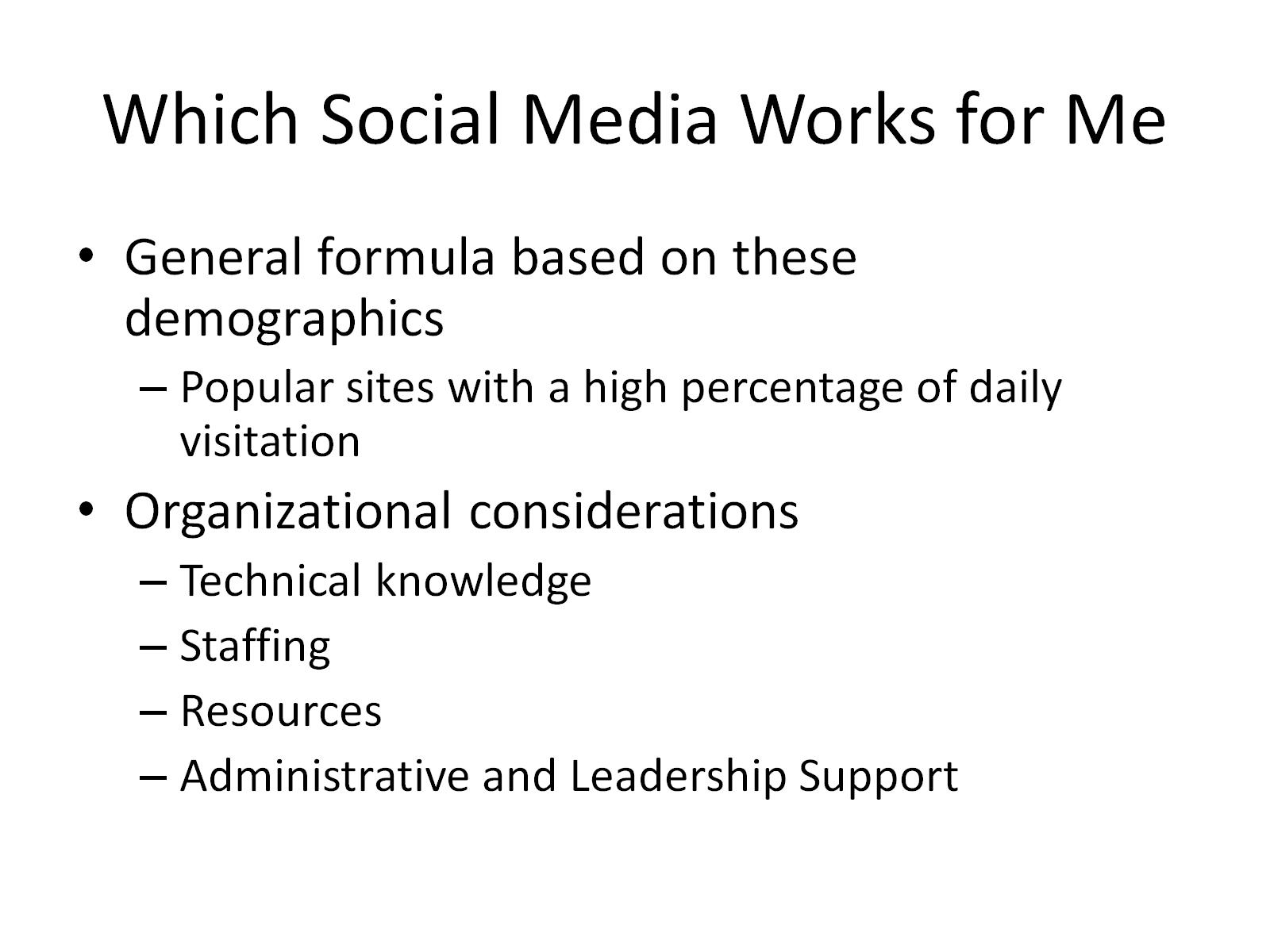 Which Social Media Works for Me
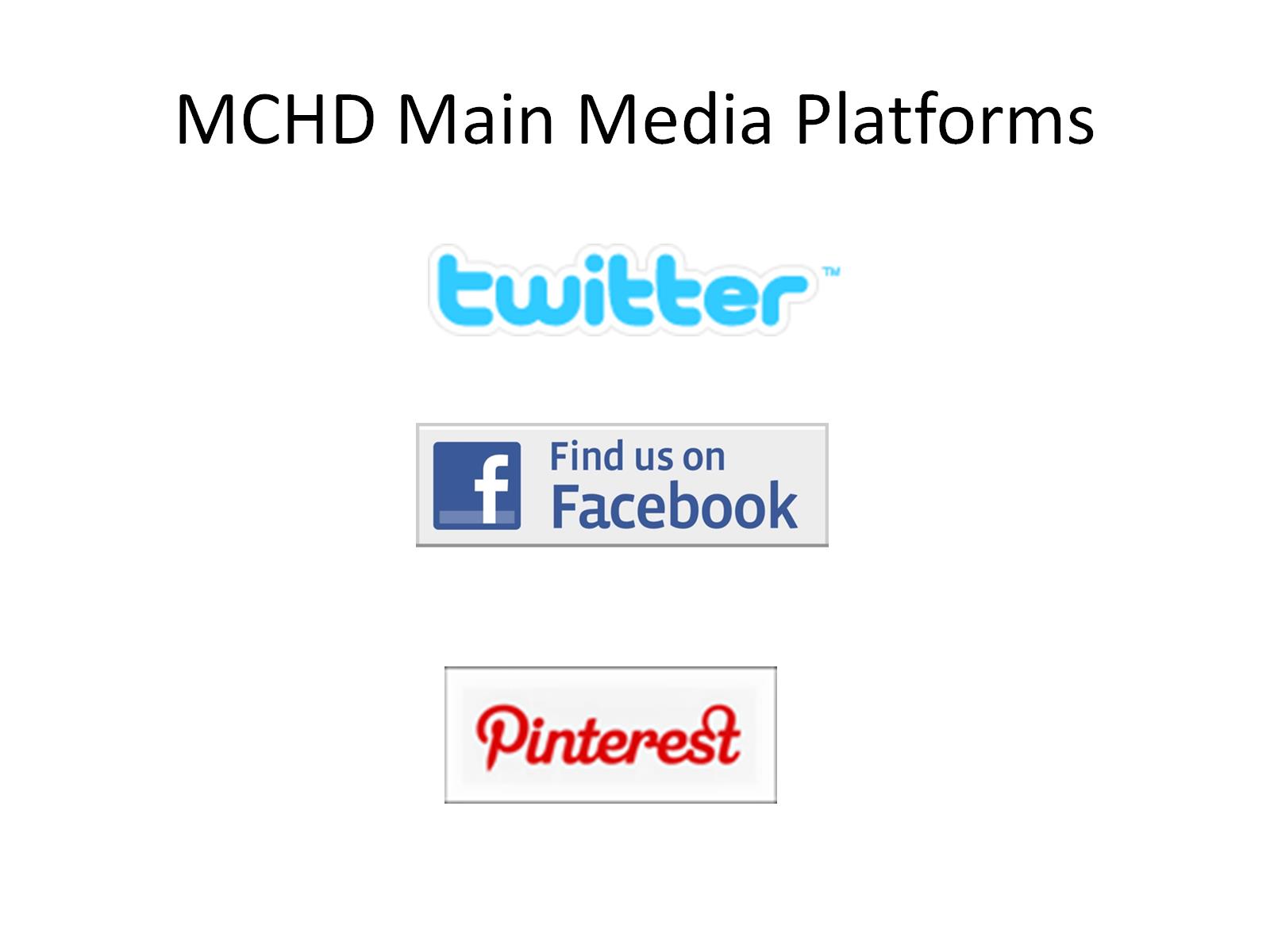 MCHD Main Media Platforms
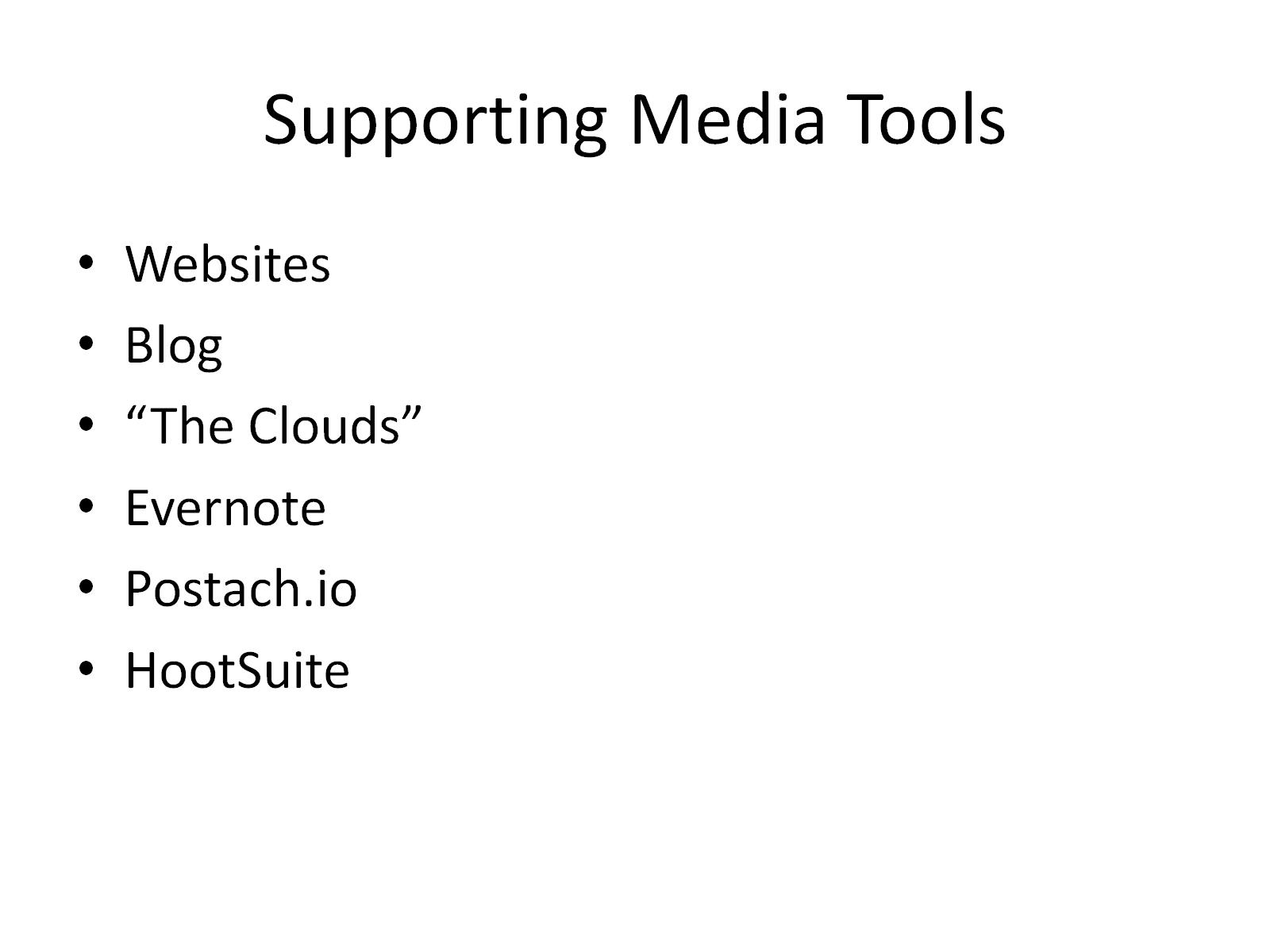 Supporting Media Tools
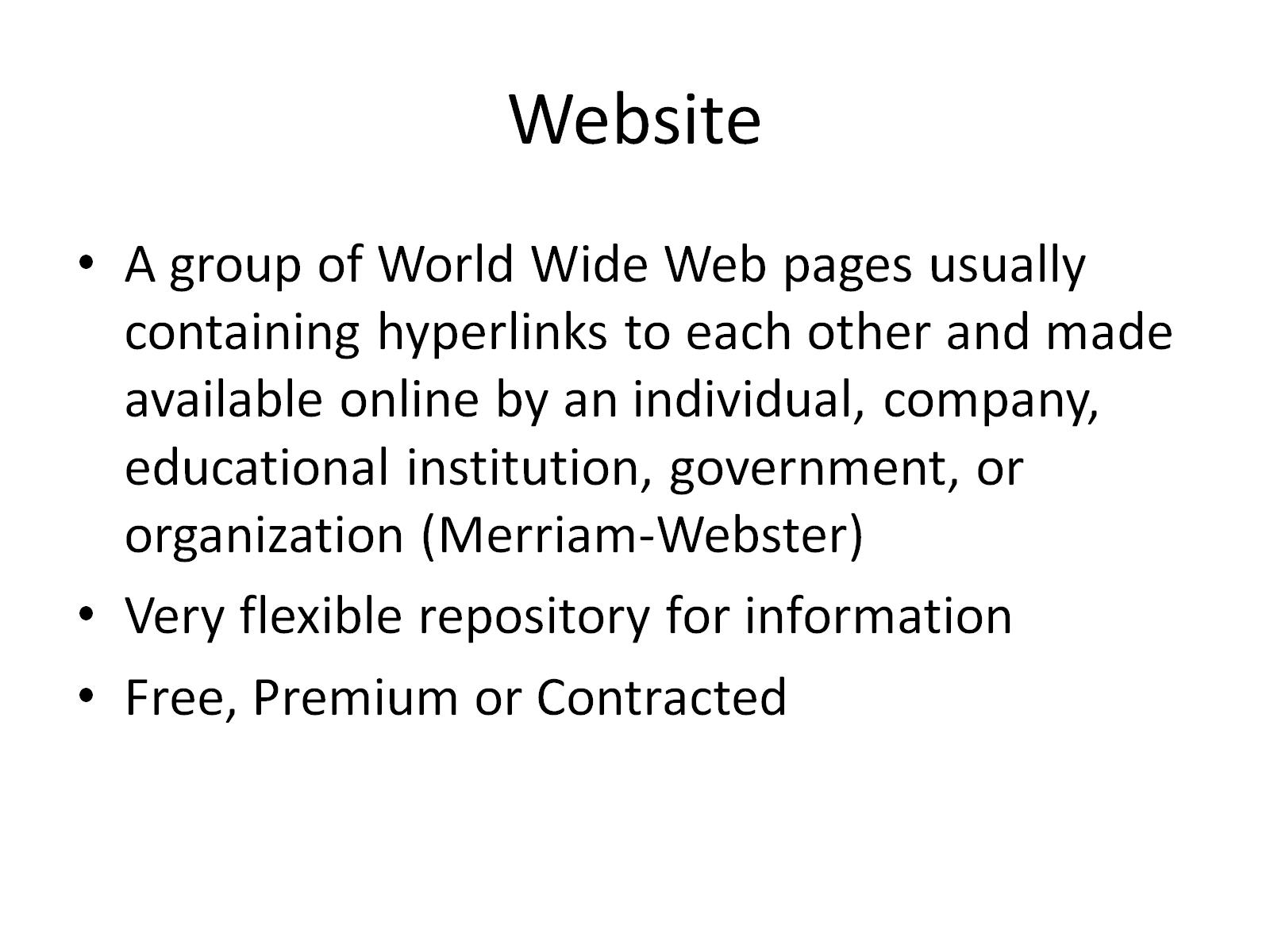 Website
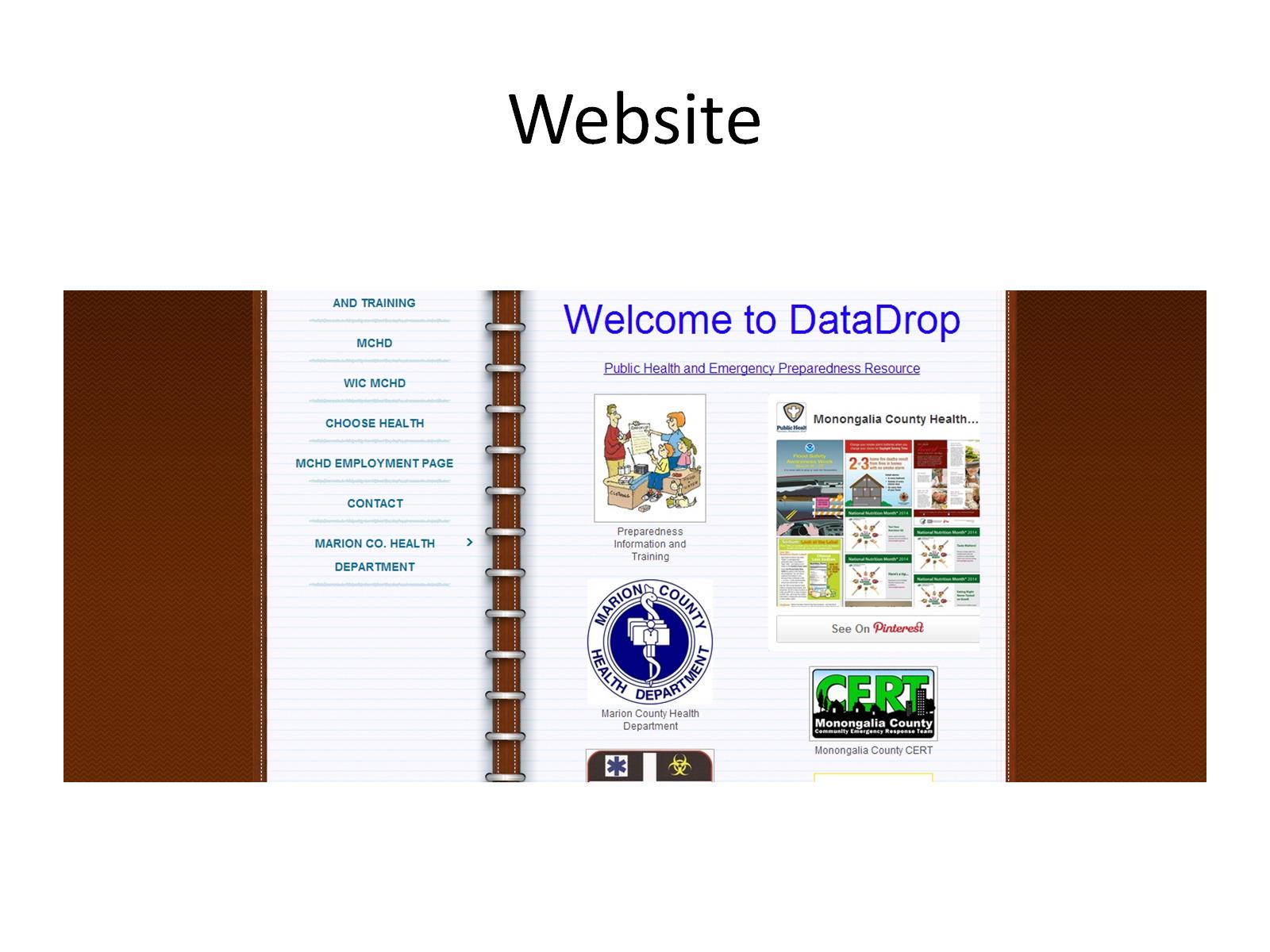 Website
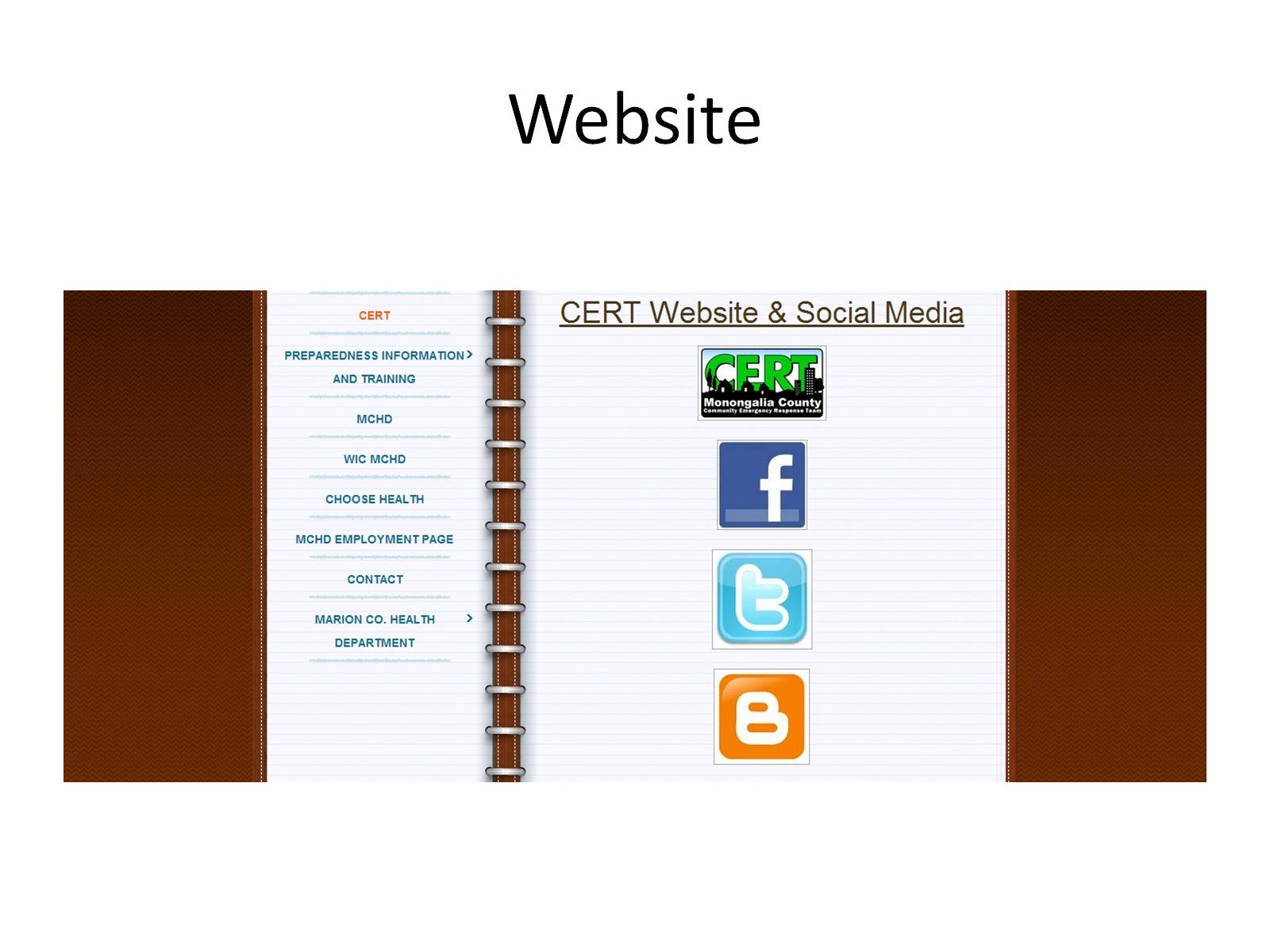 Website
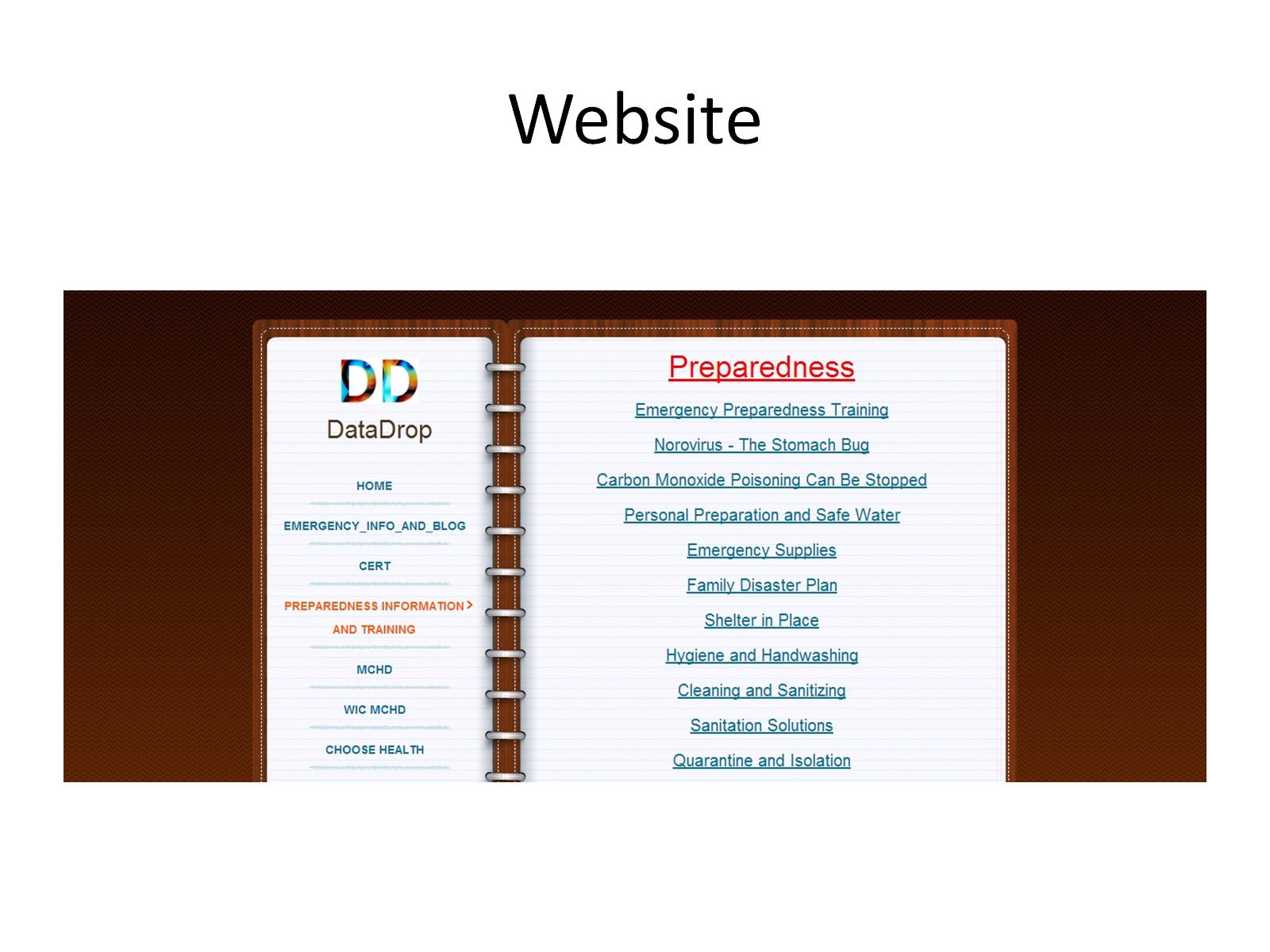 Website
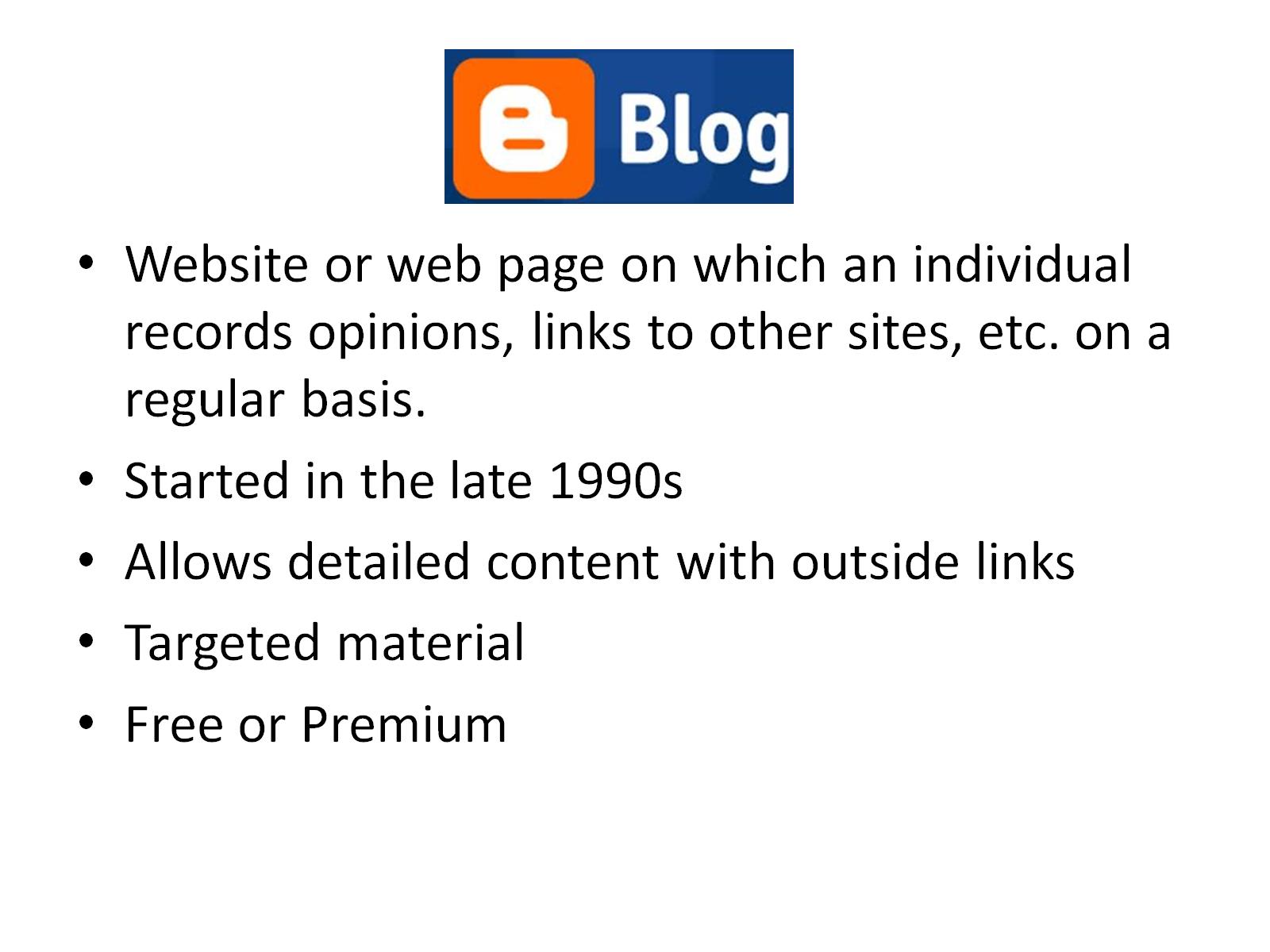 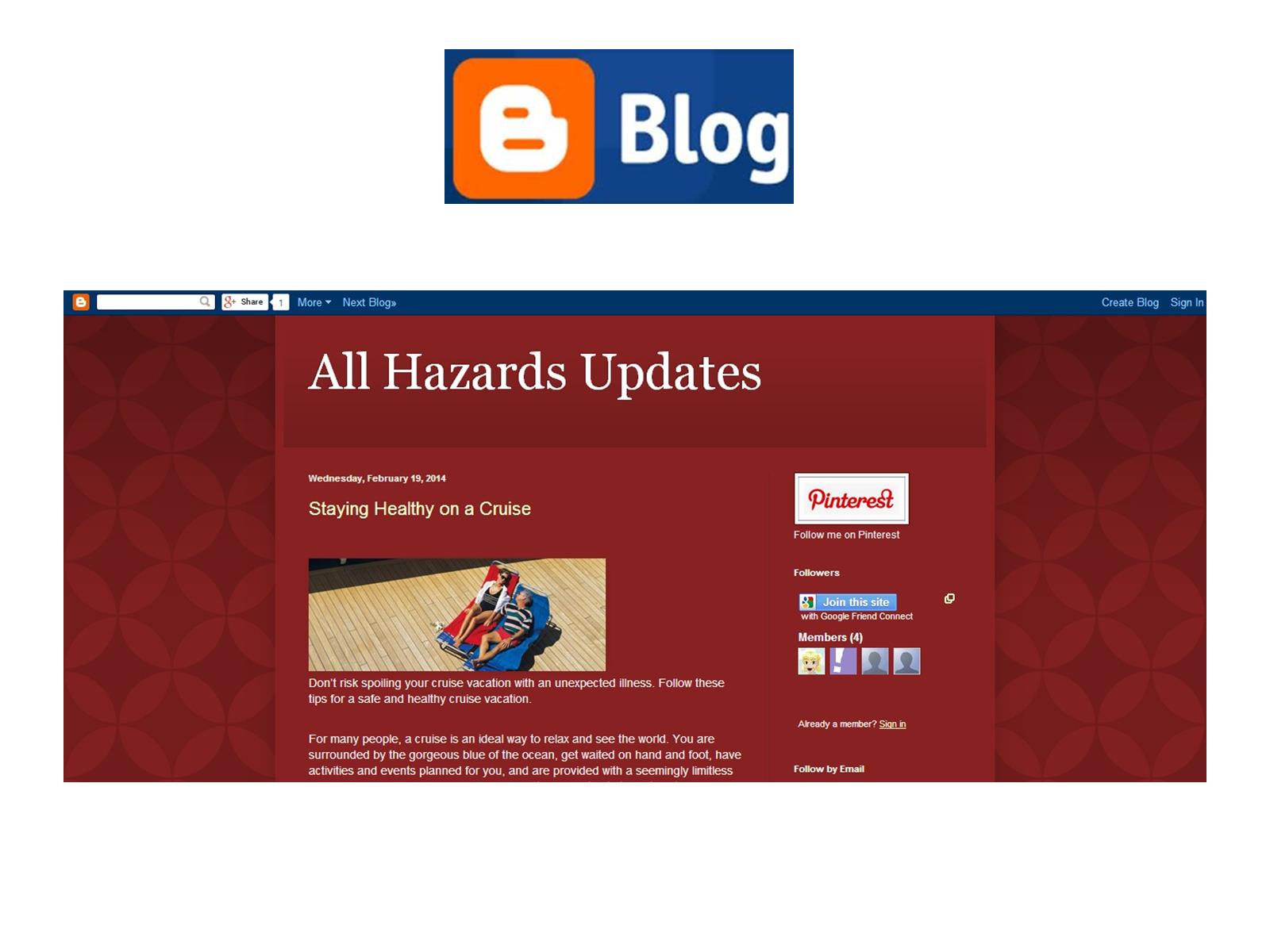 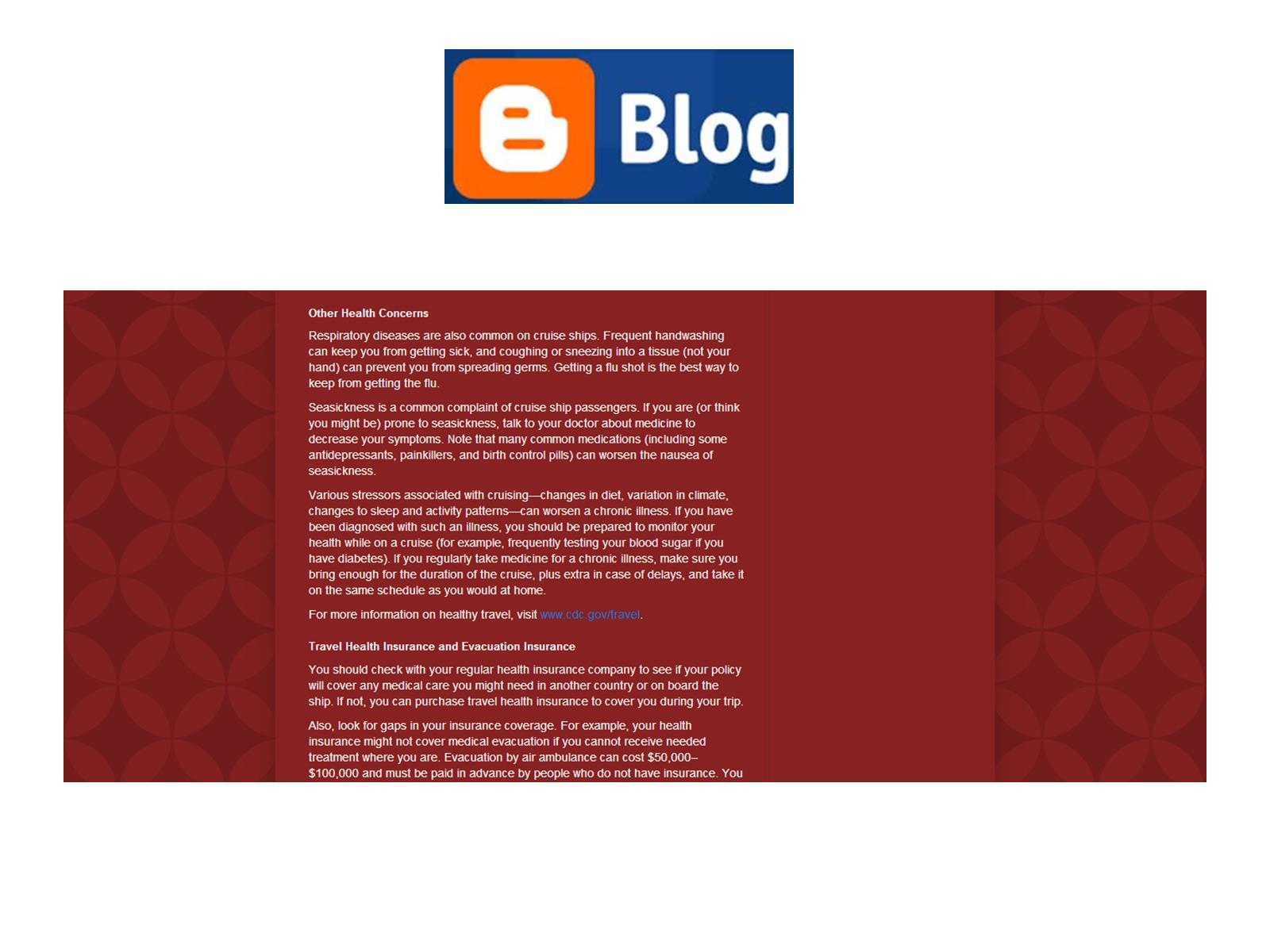 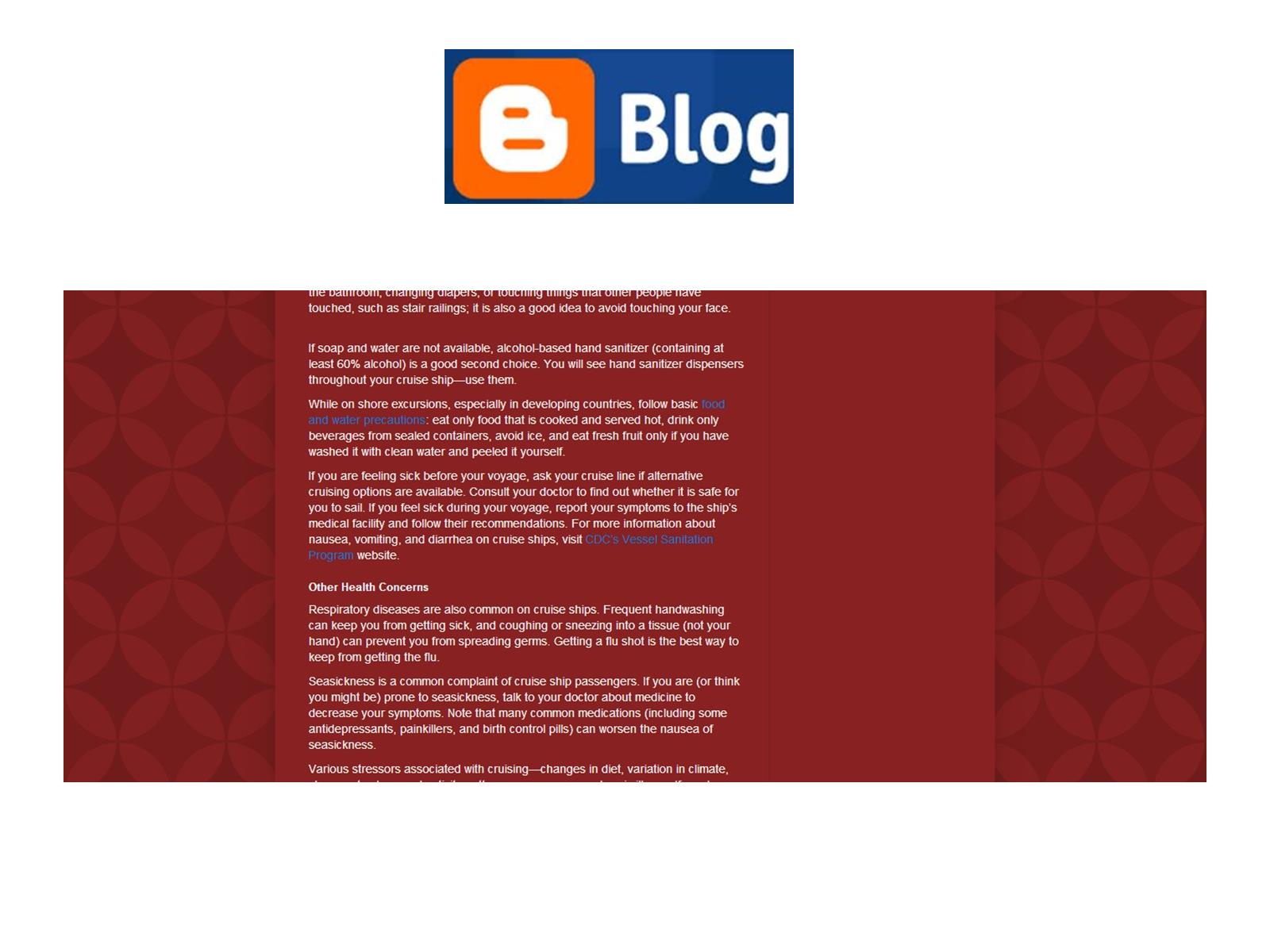 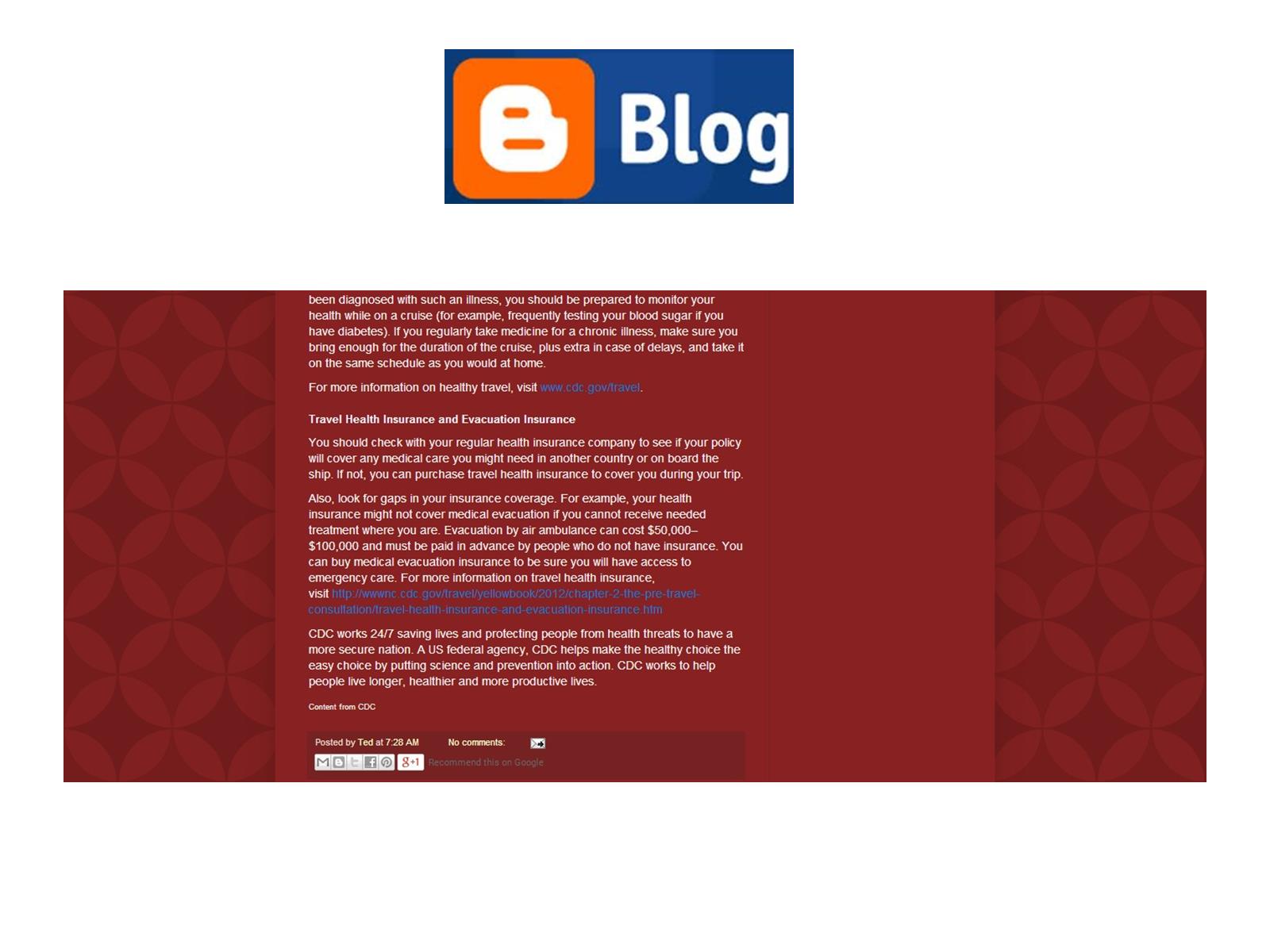 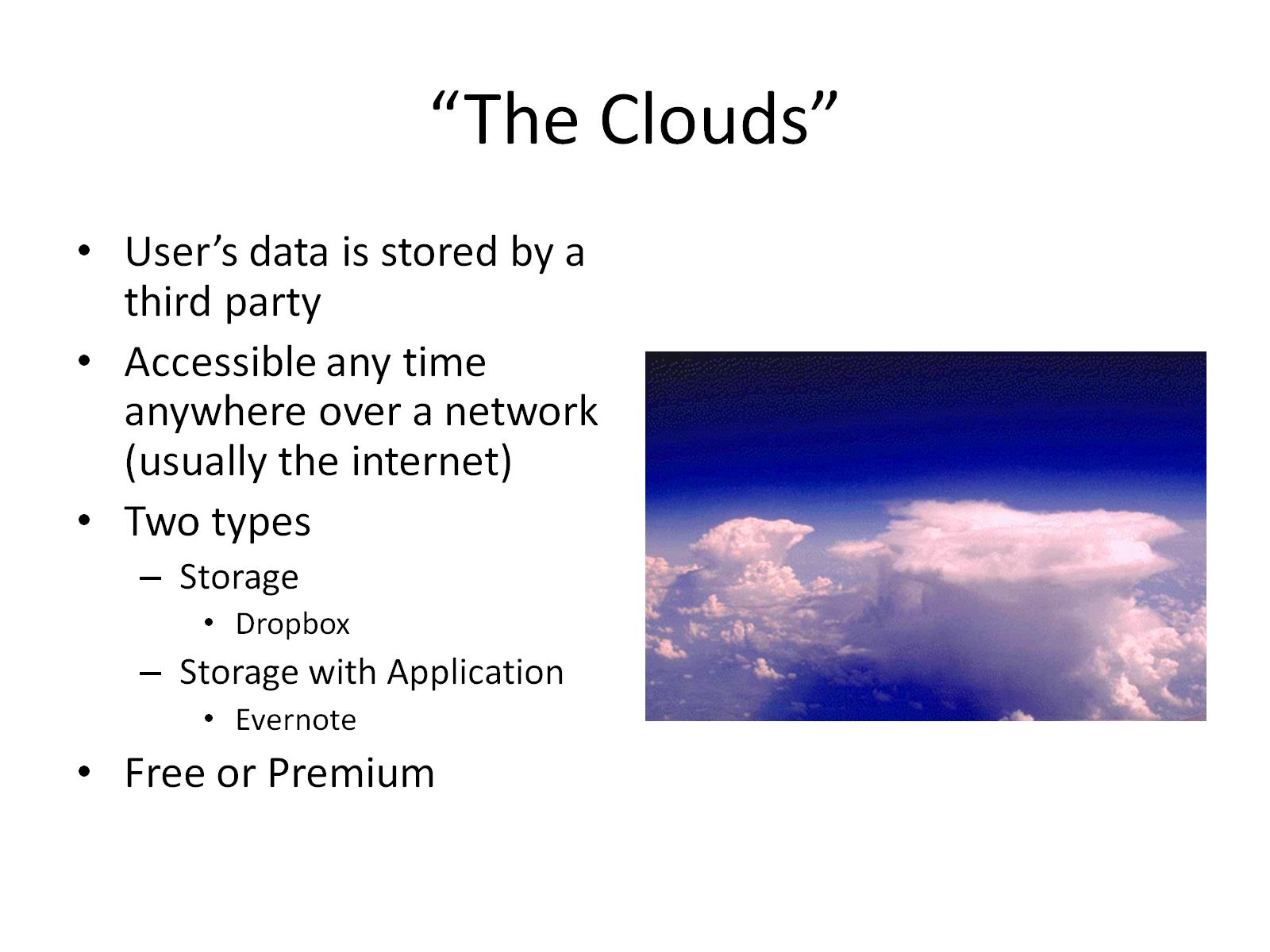 “The Clouds”
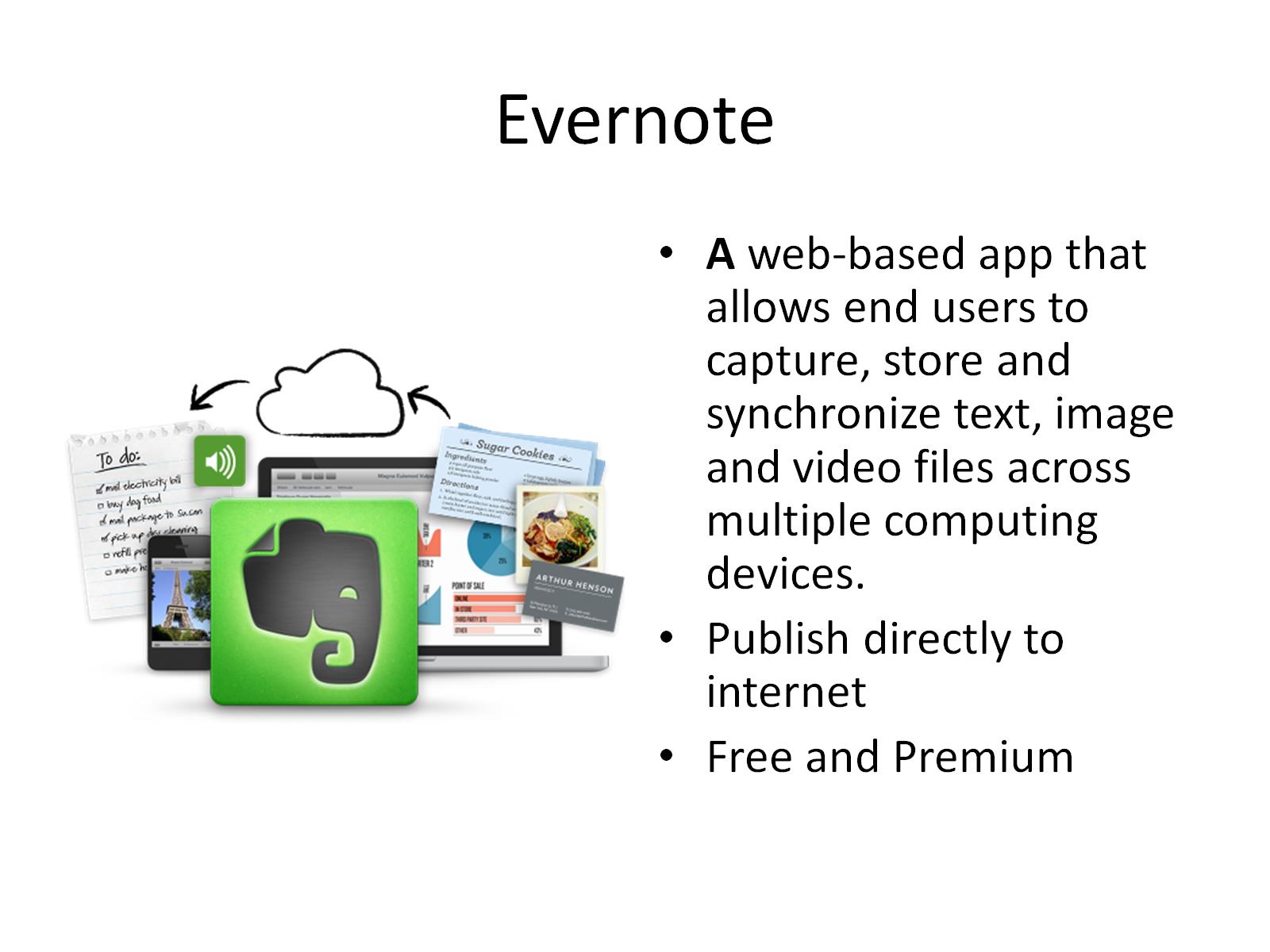 Evernote
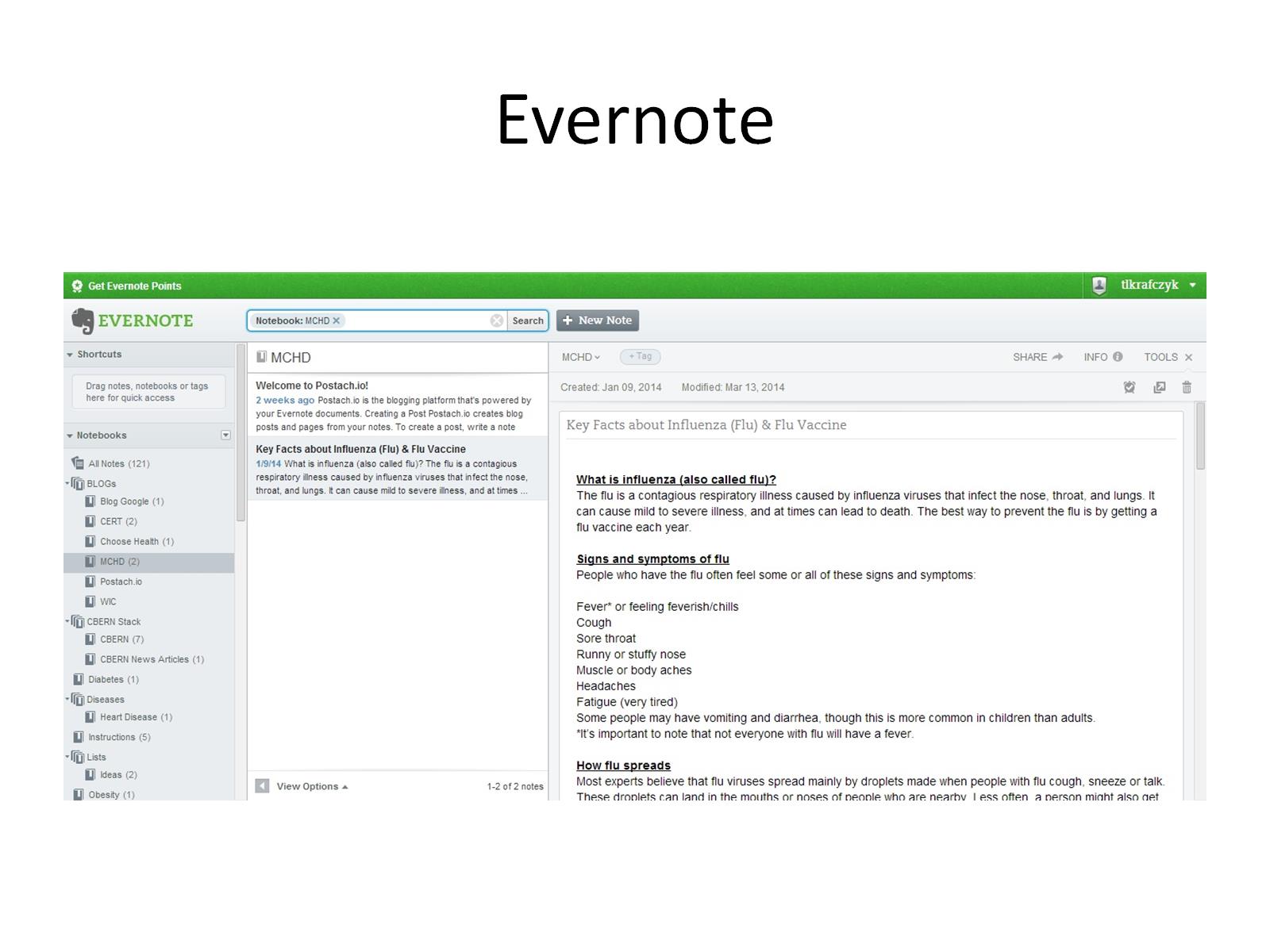 Evernote
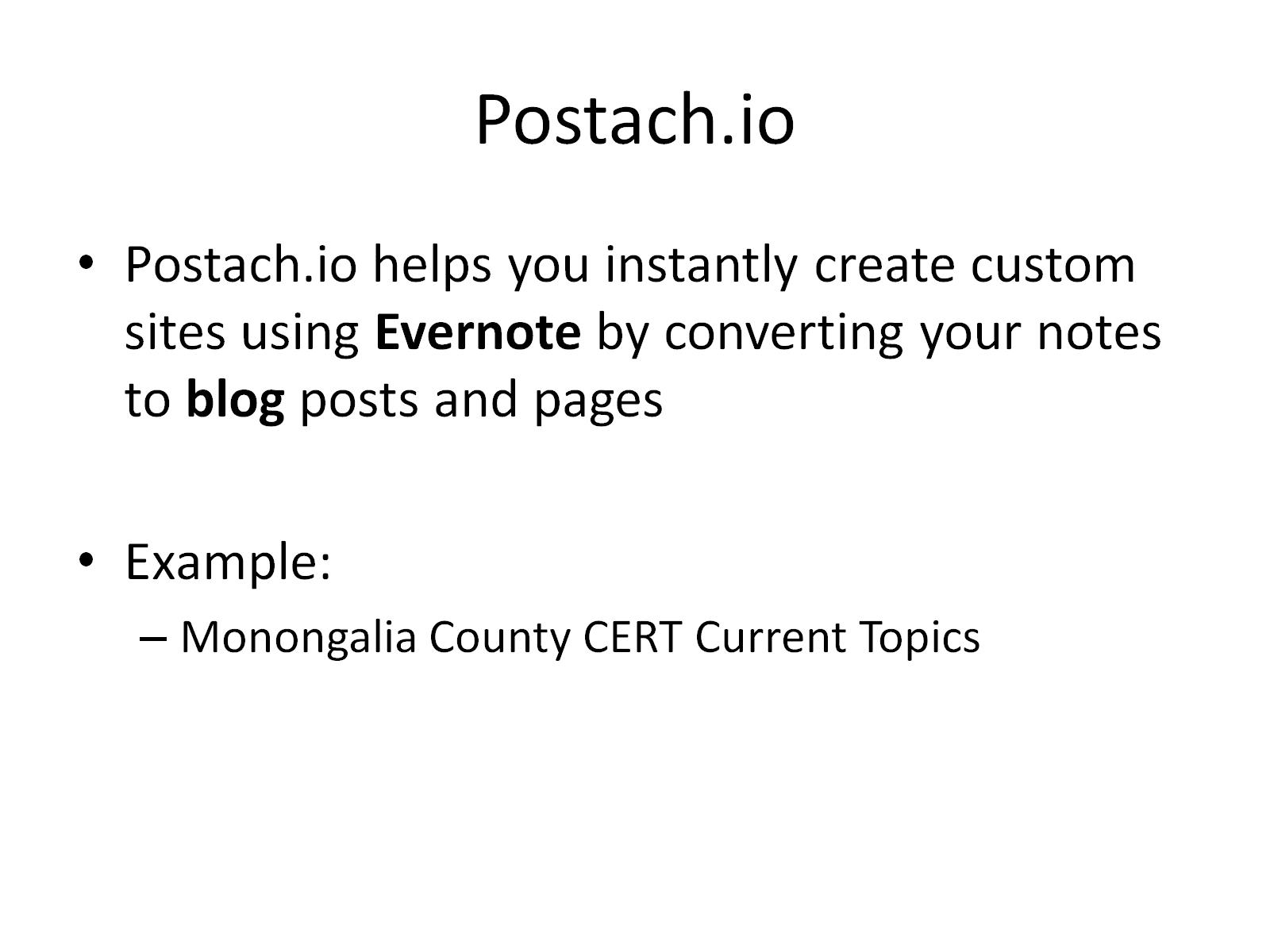 Postach.io
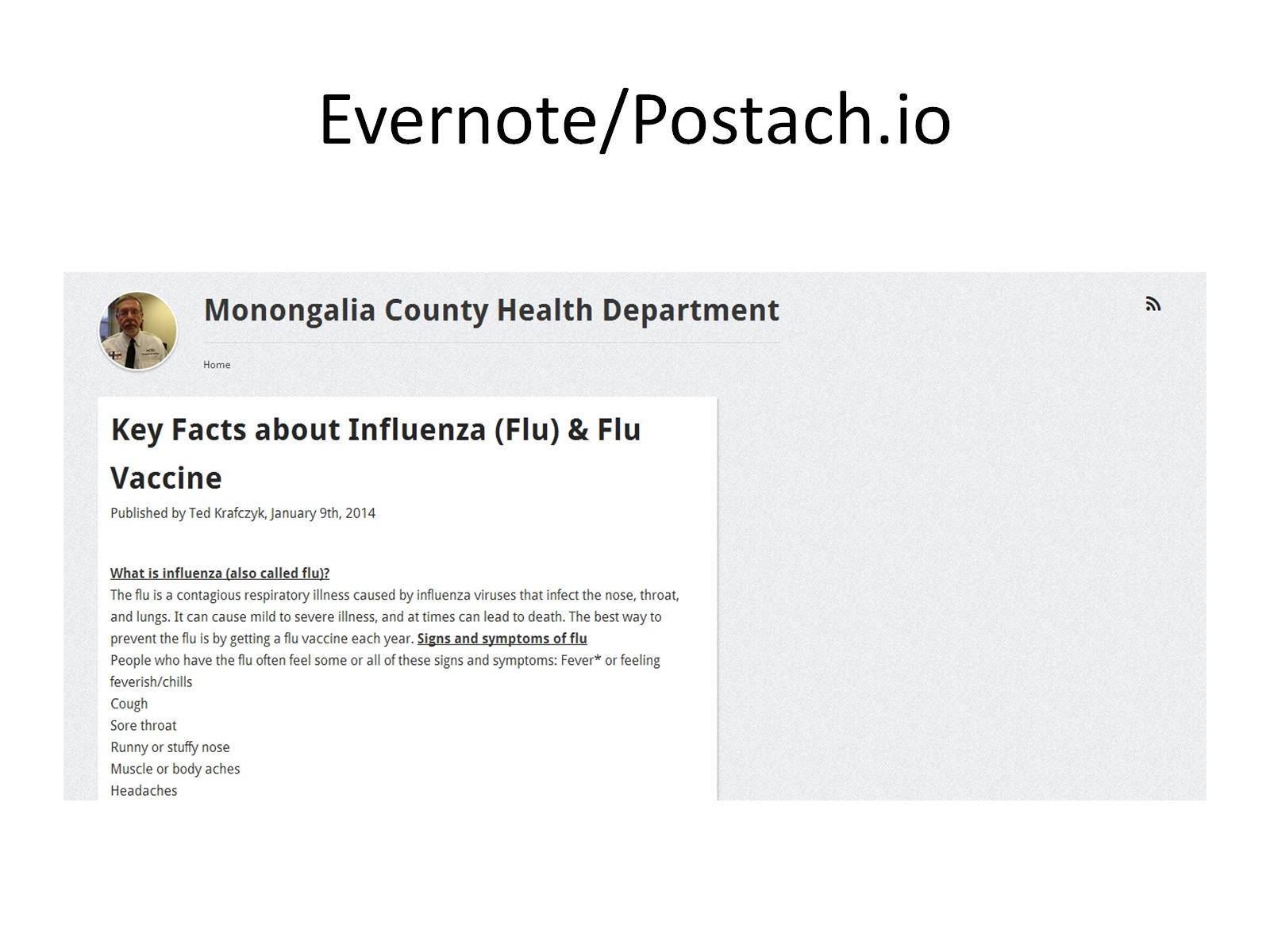 Evernote/Postach.io
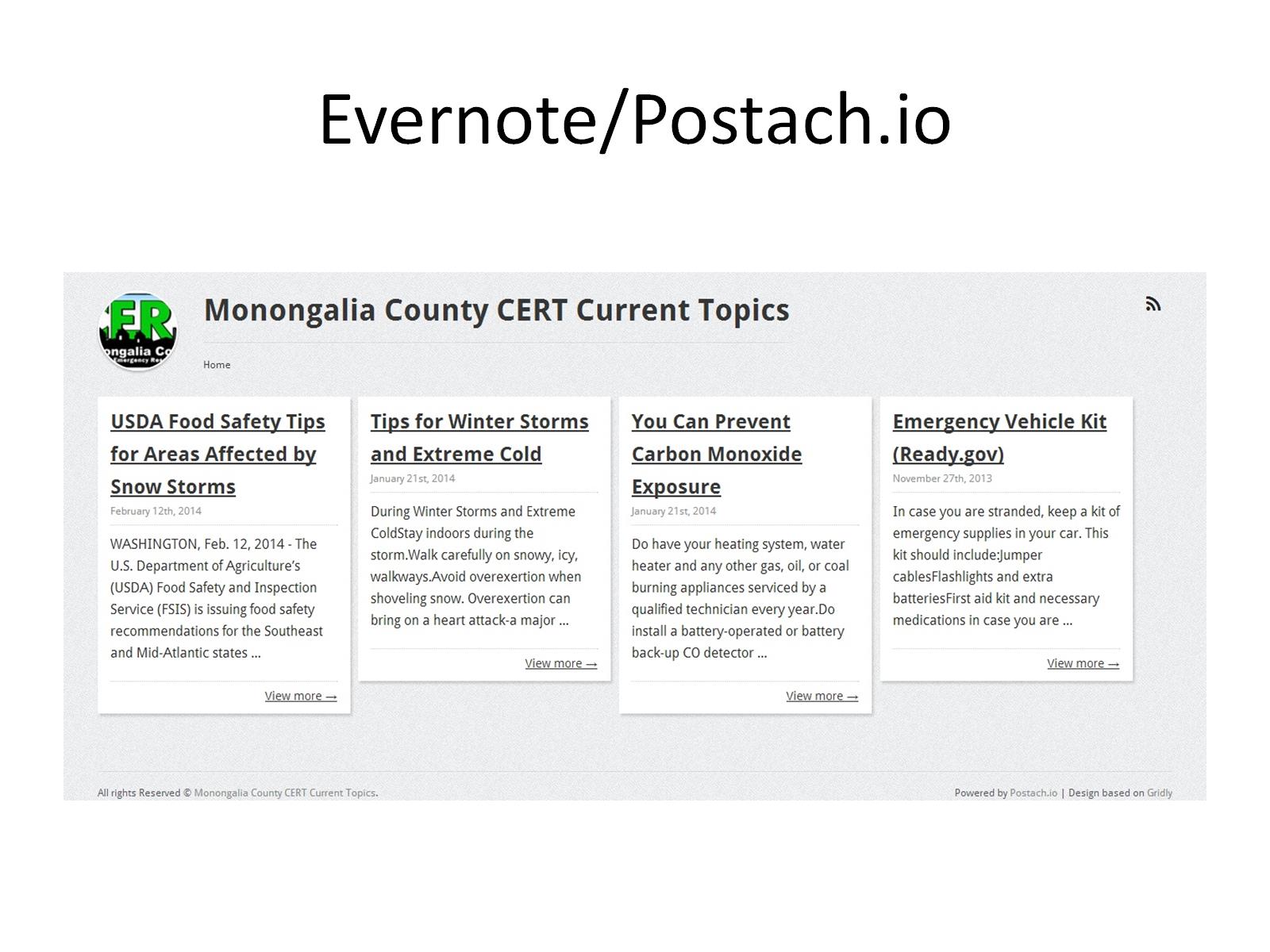 Evernote/Postach.io
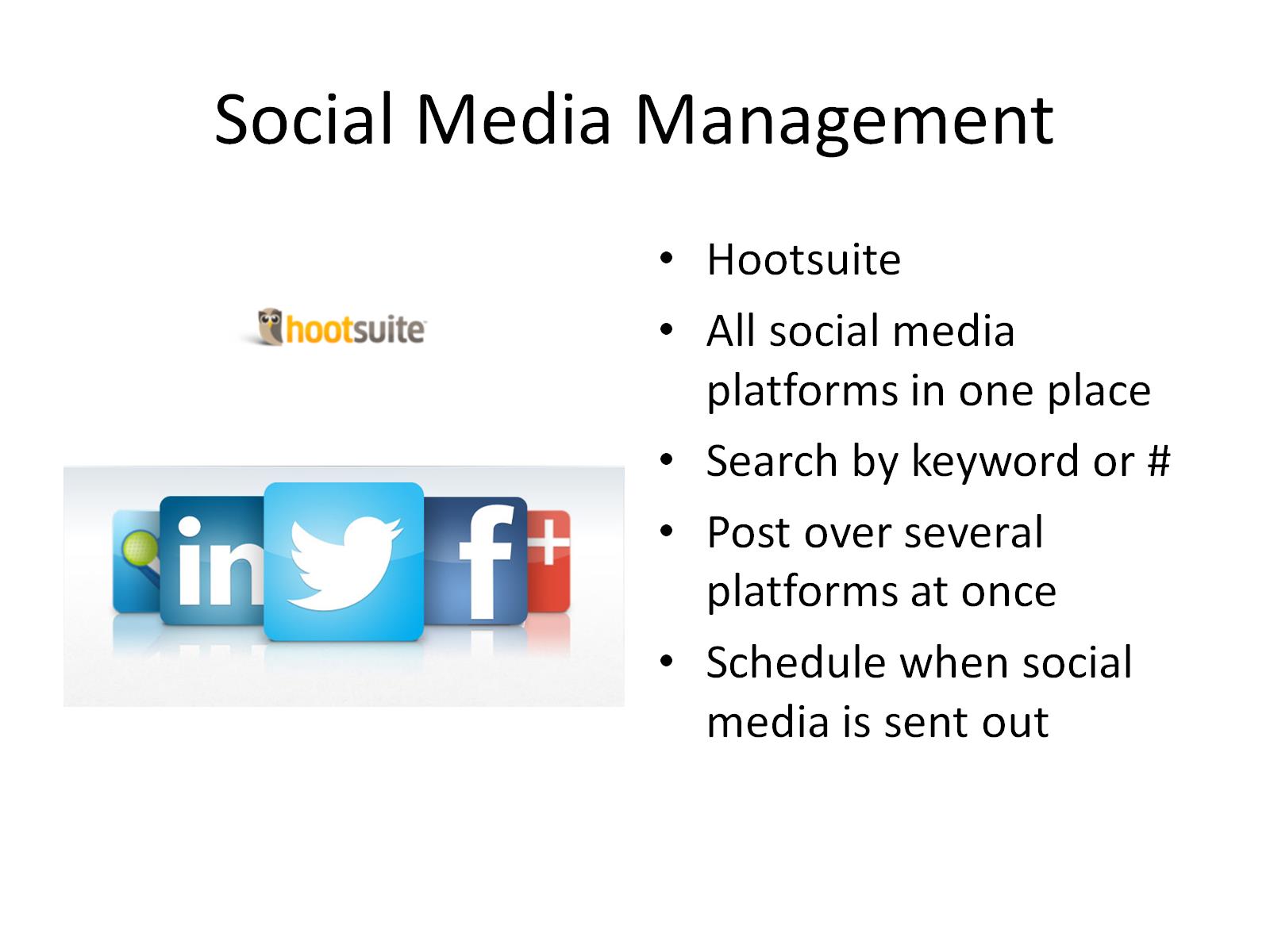 Social Media Management
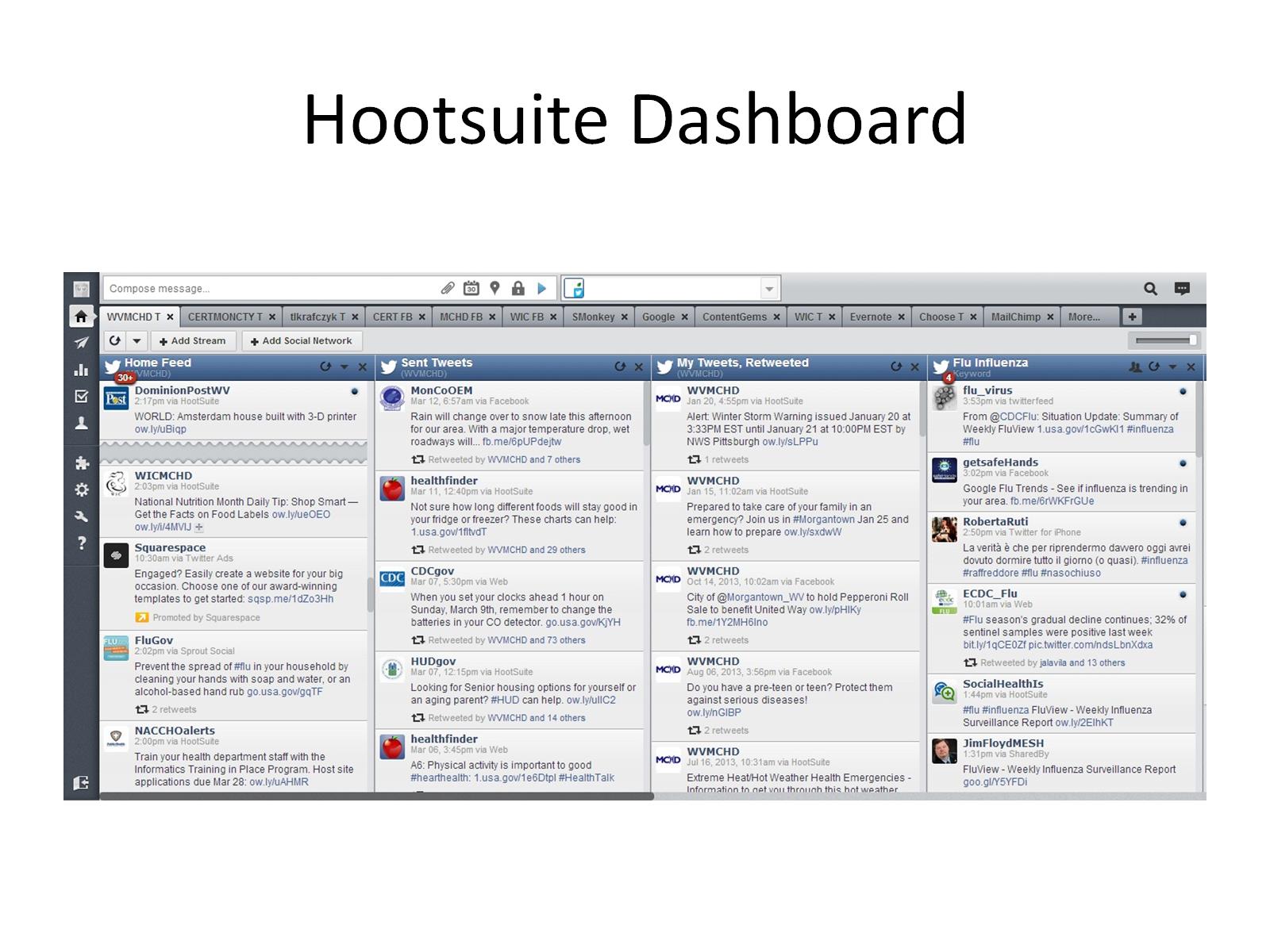 Hootsuite Dashboard
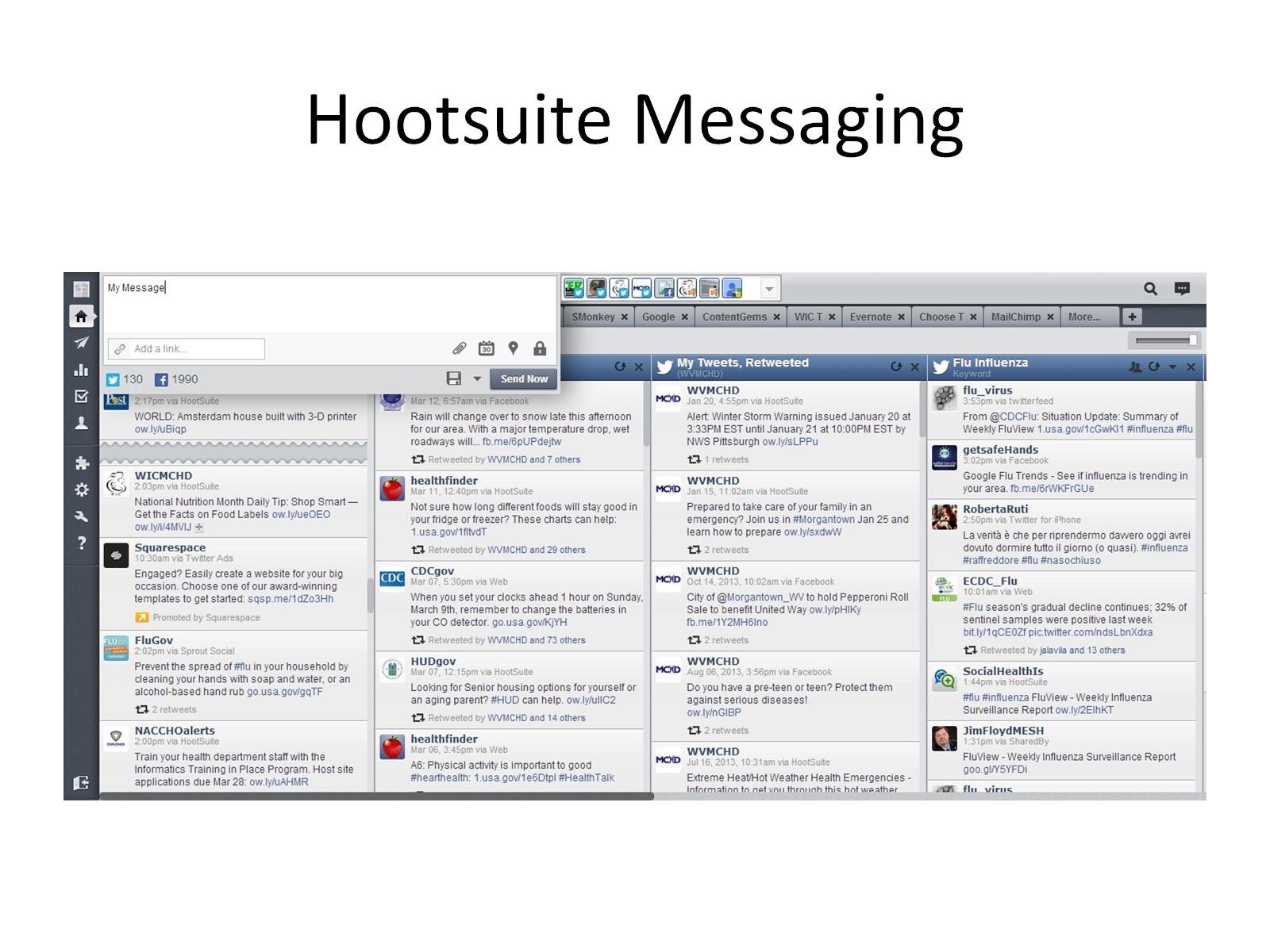 Hootsuite Messaging
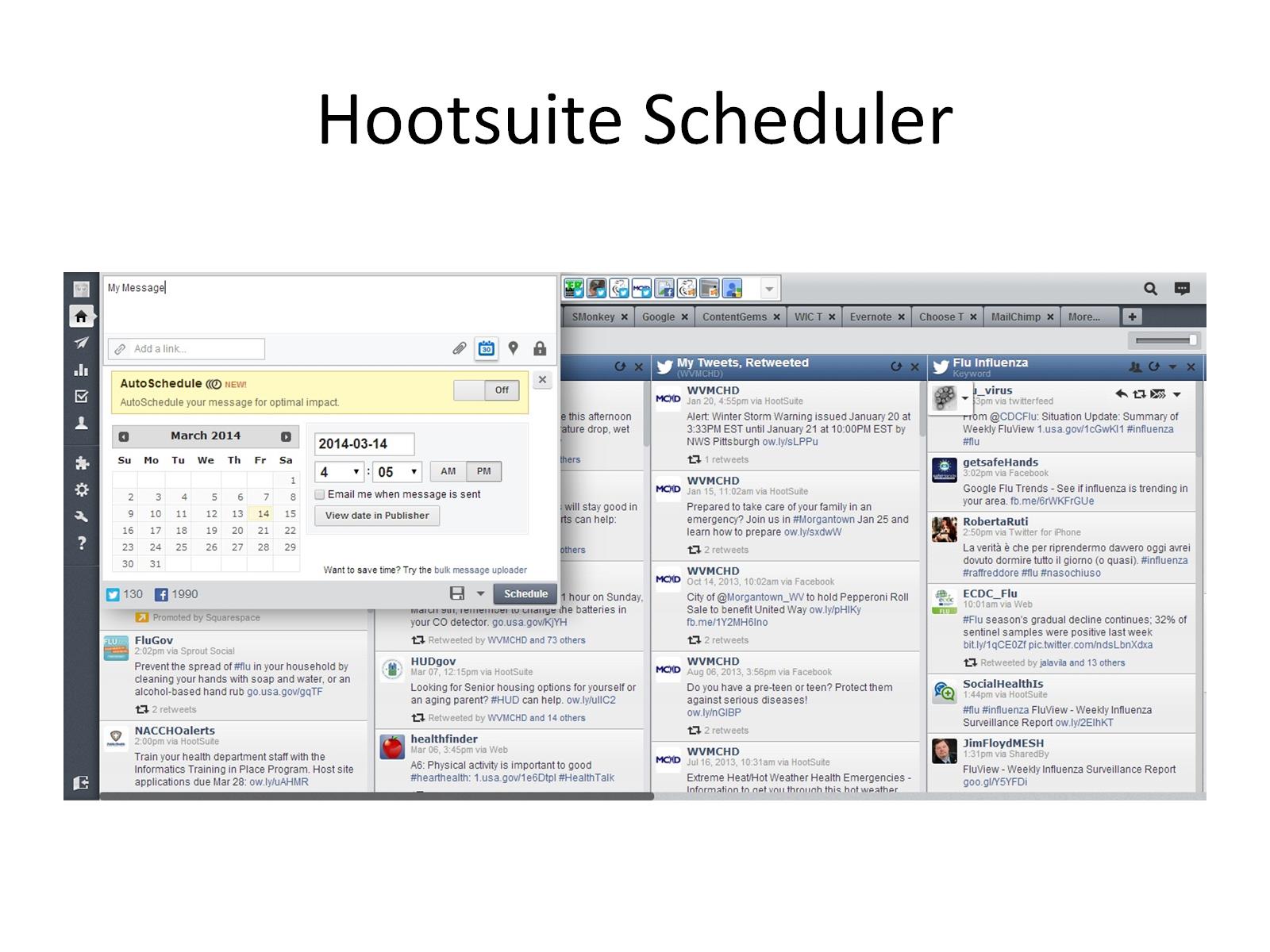 Hootsuite Scheduler
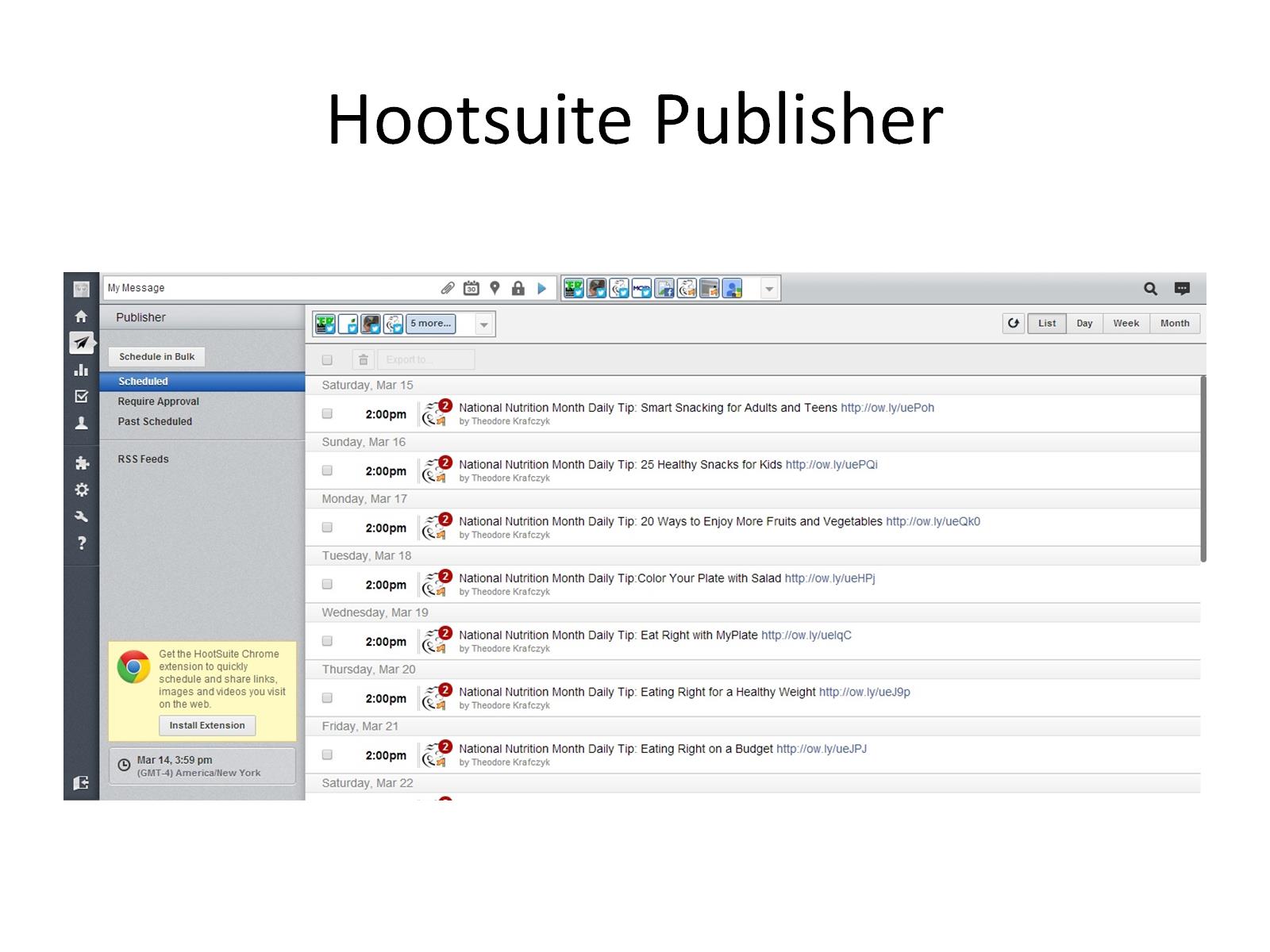 Hootsuite Publisher
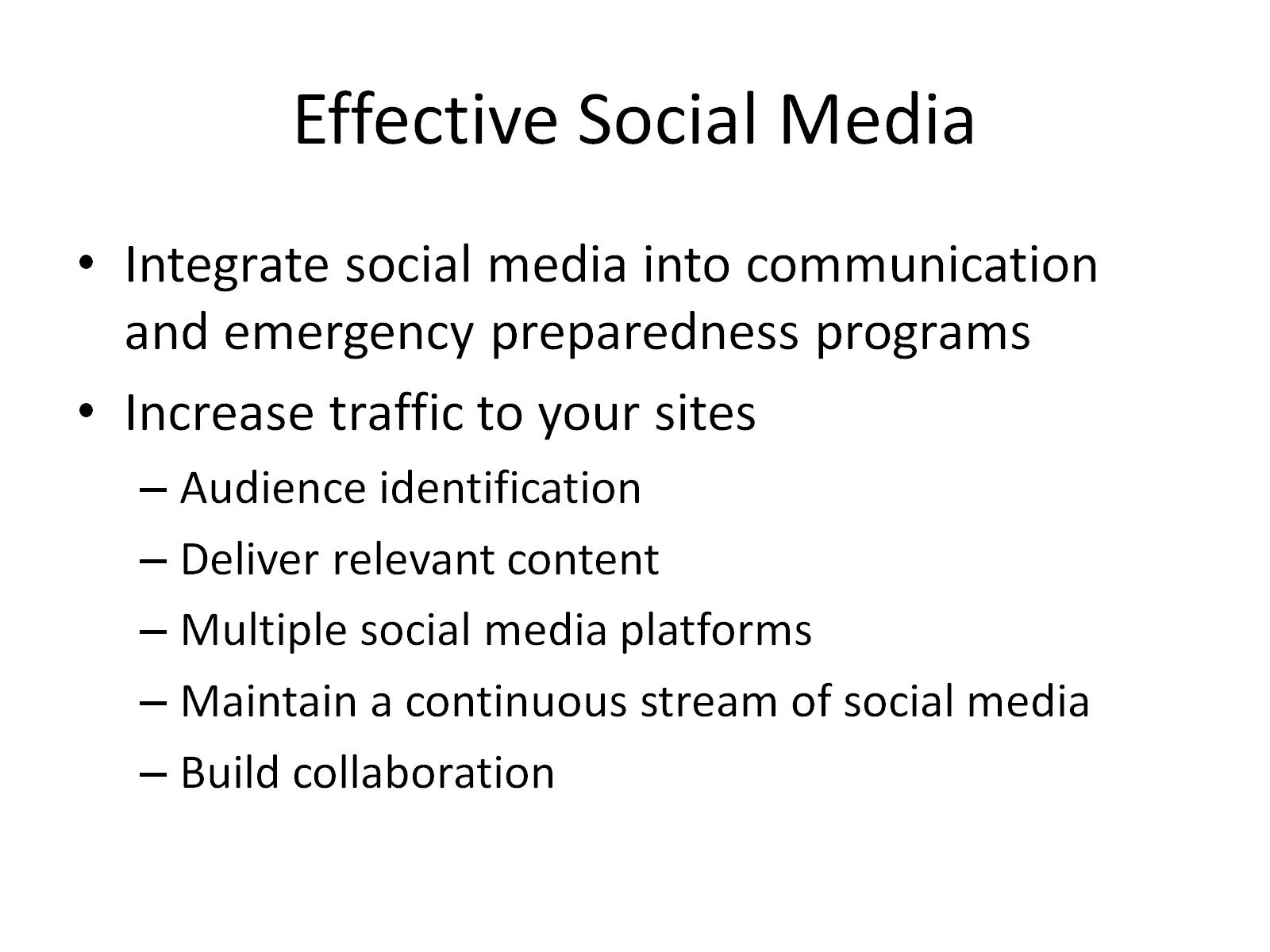 Effective Social Media
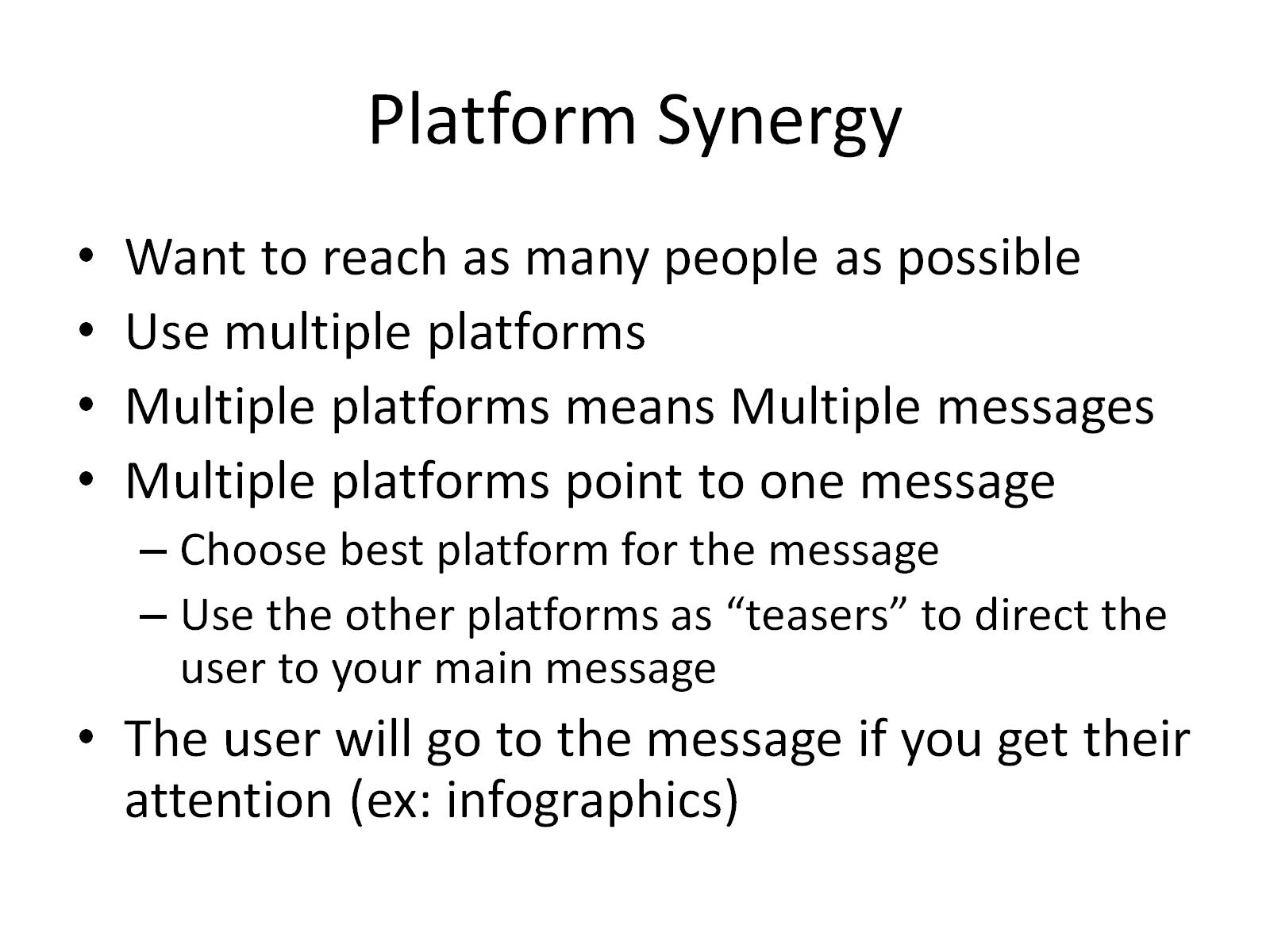 Platform Synergy
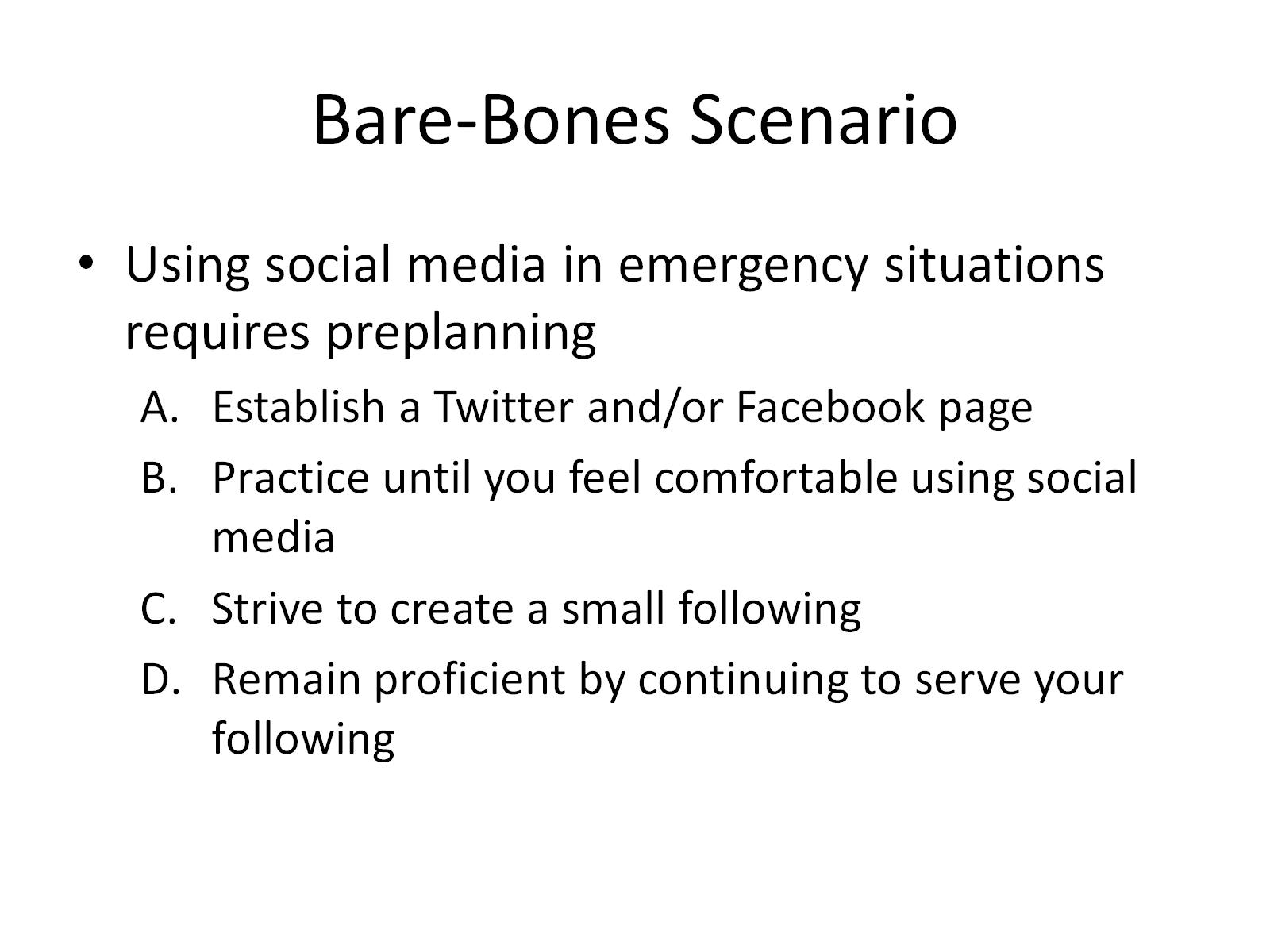 Bare-Bones Scenario
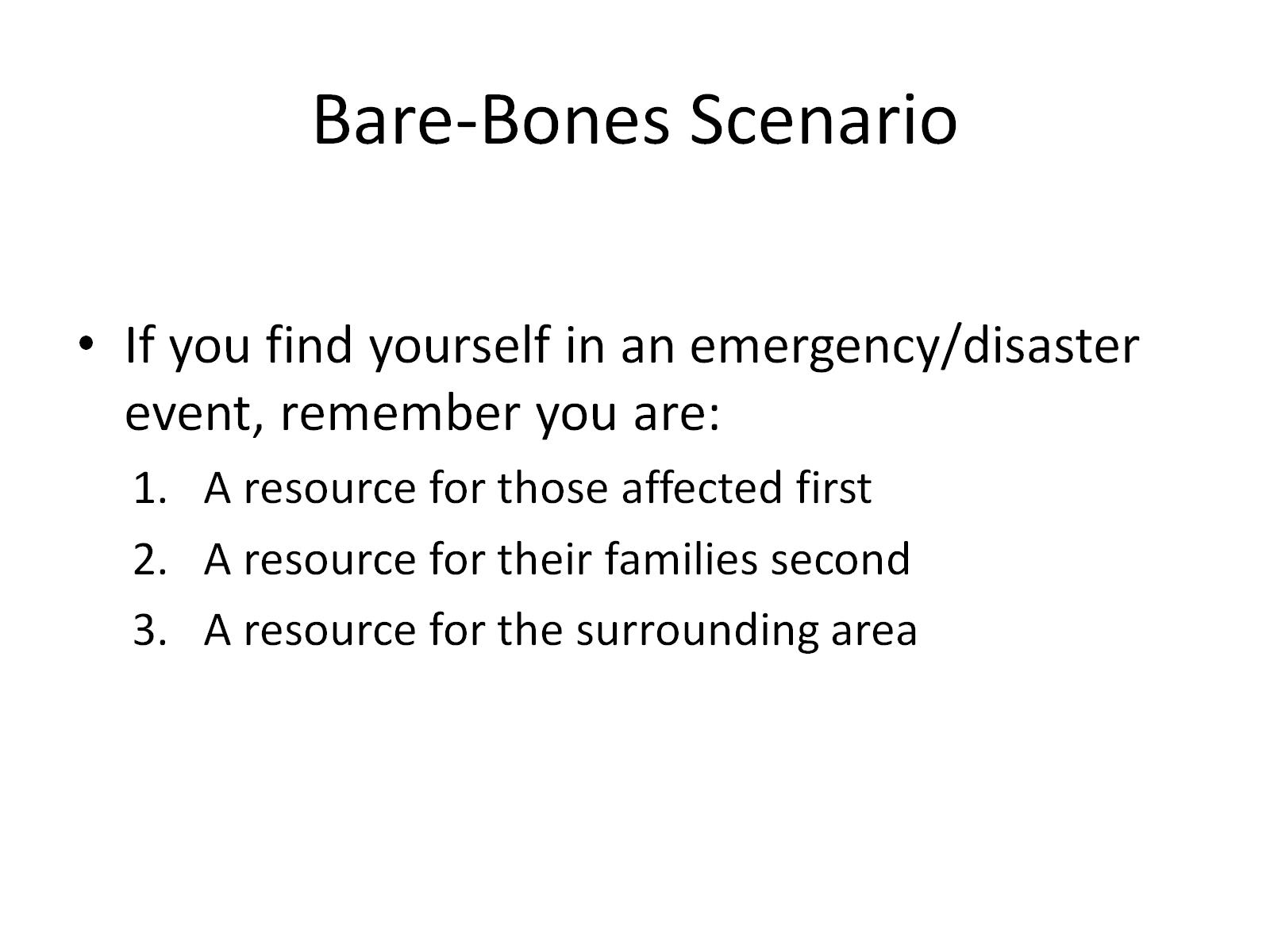 Bare-Bones Scenario
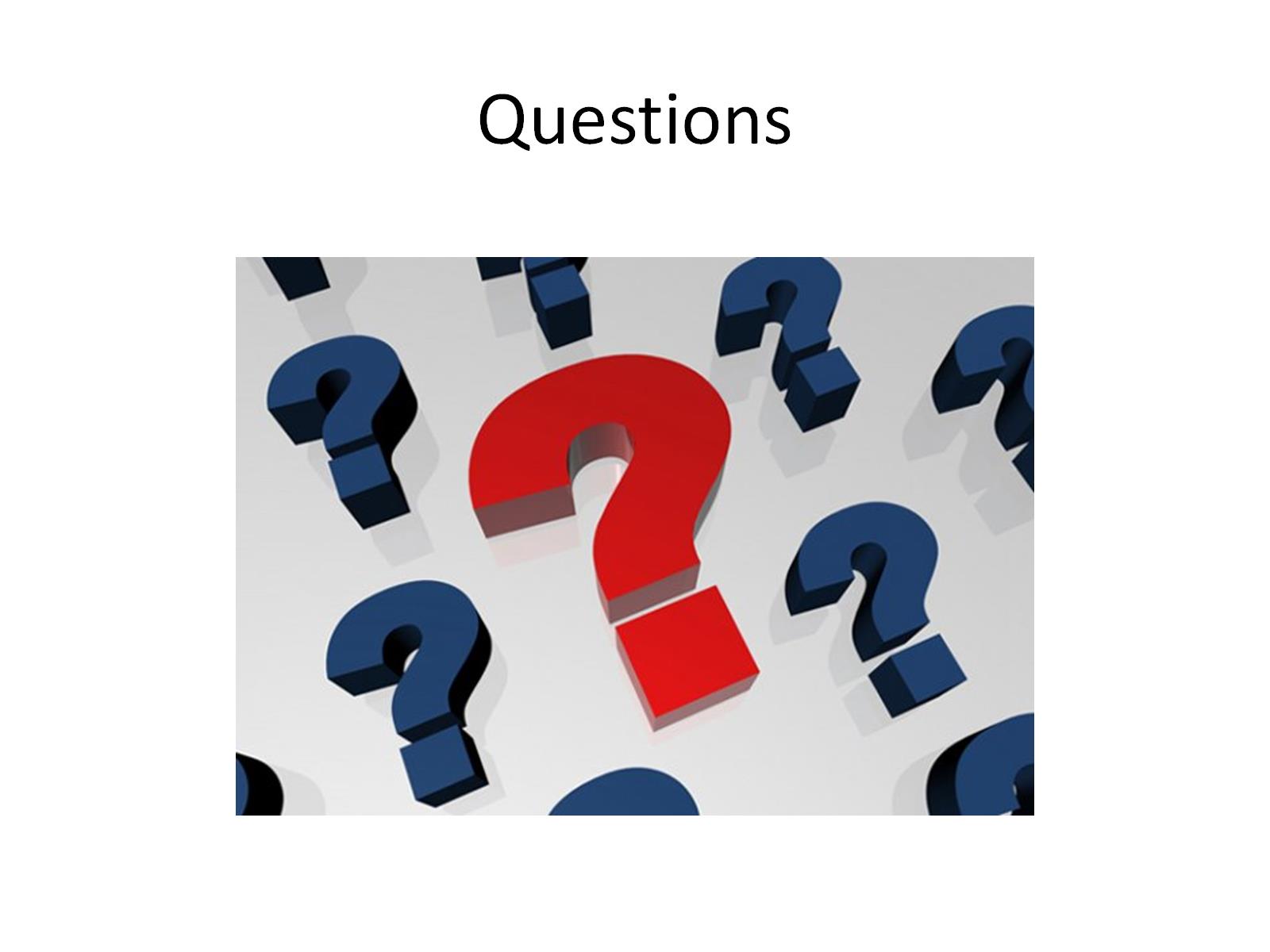 Questions
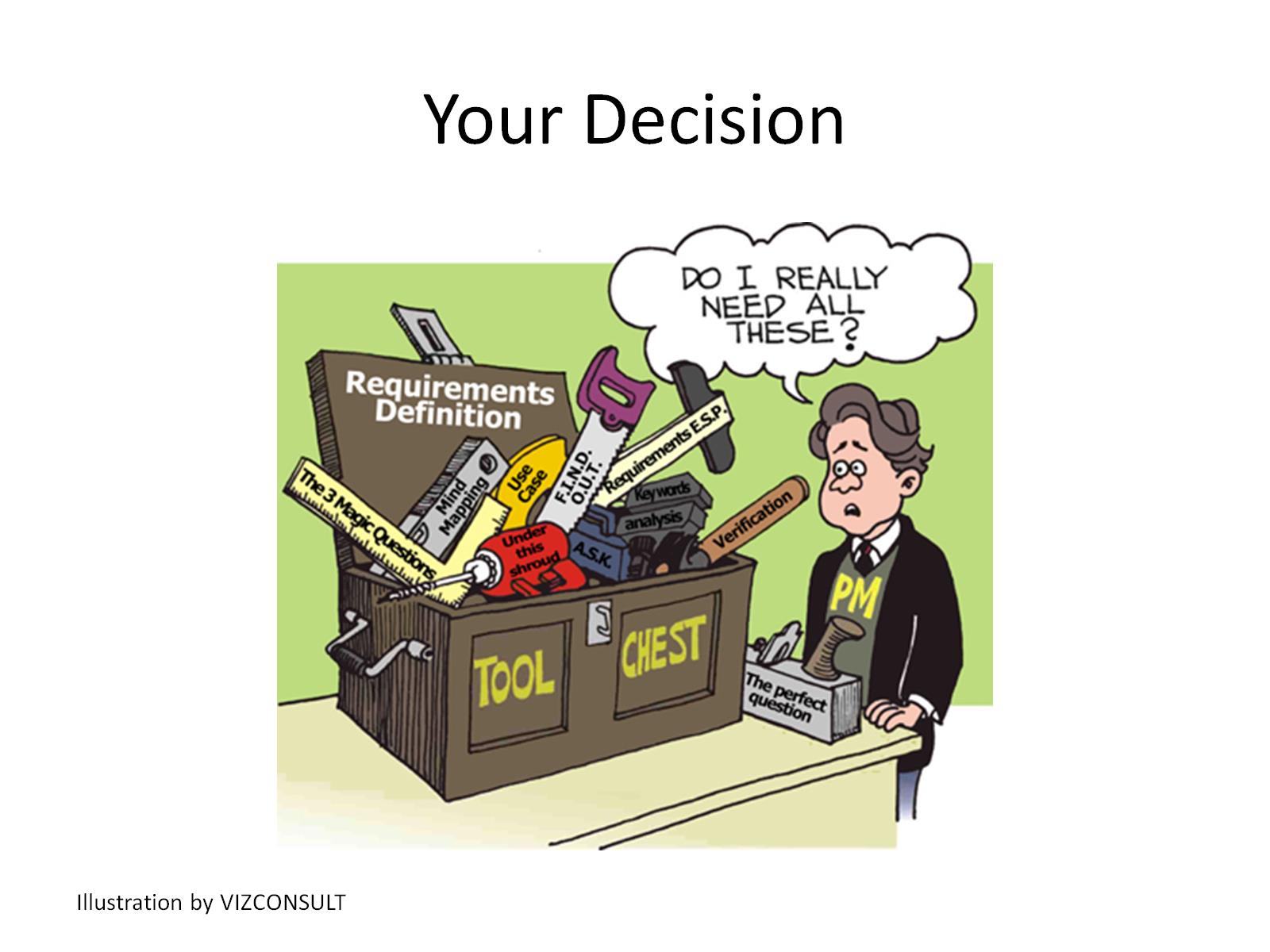 Your Decision
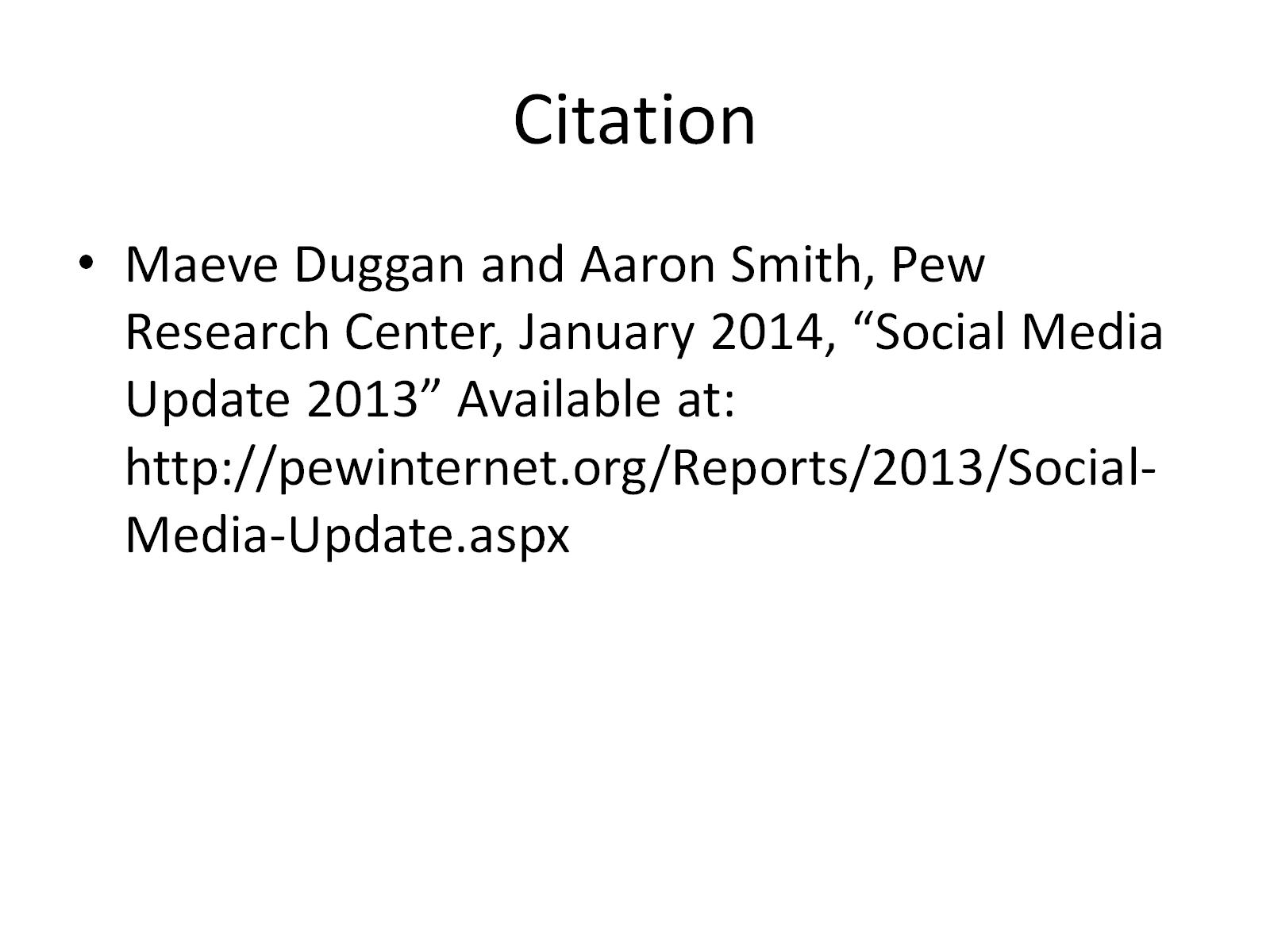 Citation
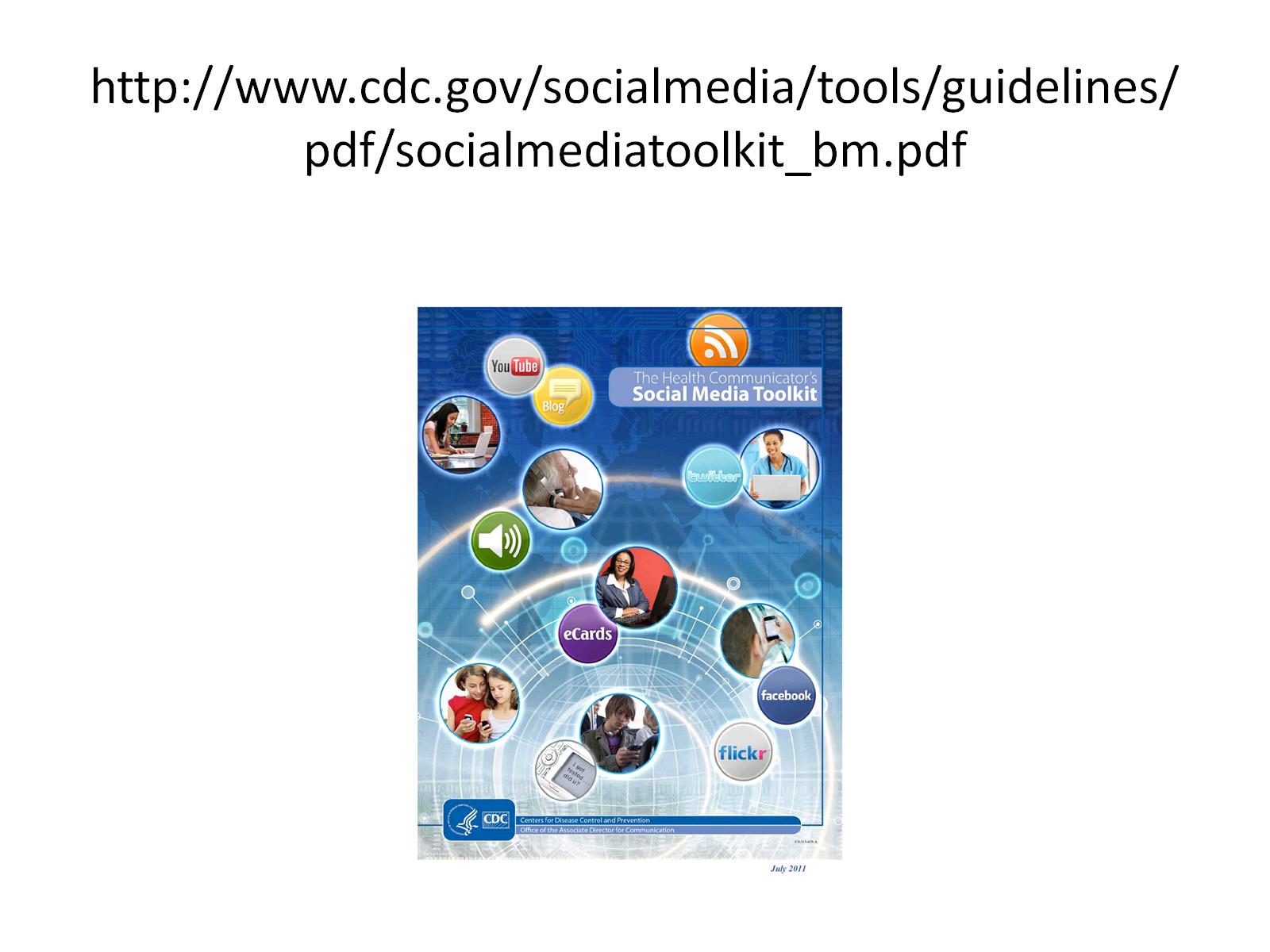 http://www.cdc.gov/socialmedia/tools/guidelines/pdf/socialmediatoolkit_bm.pdf
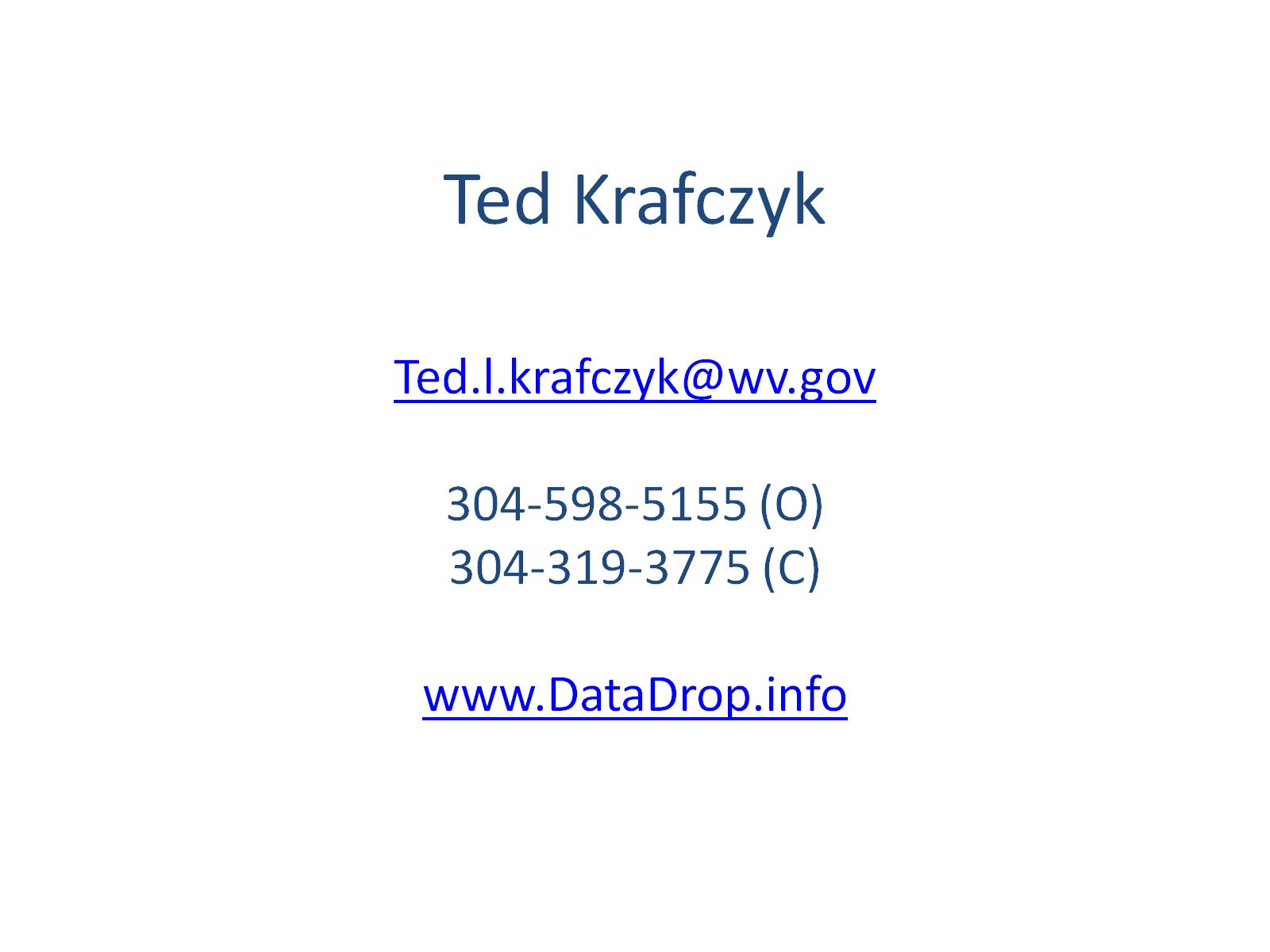 Ted Krafczyk
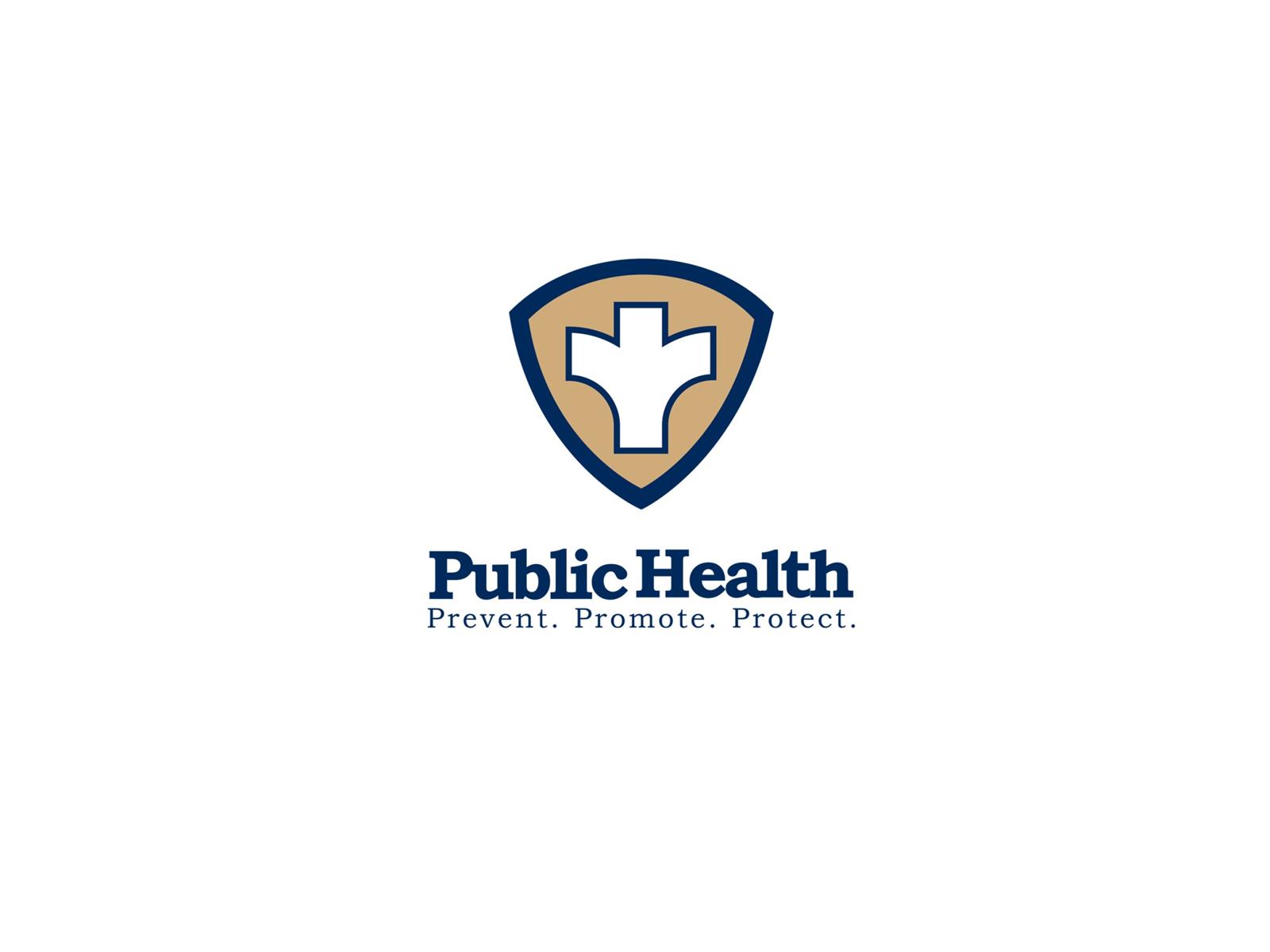